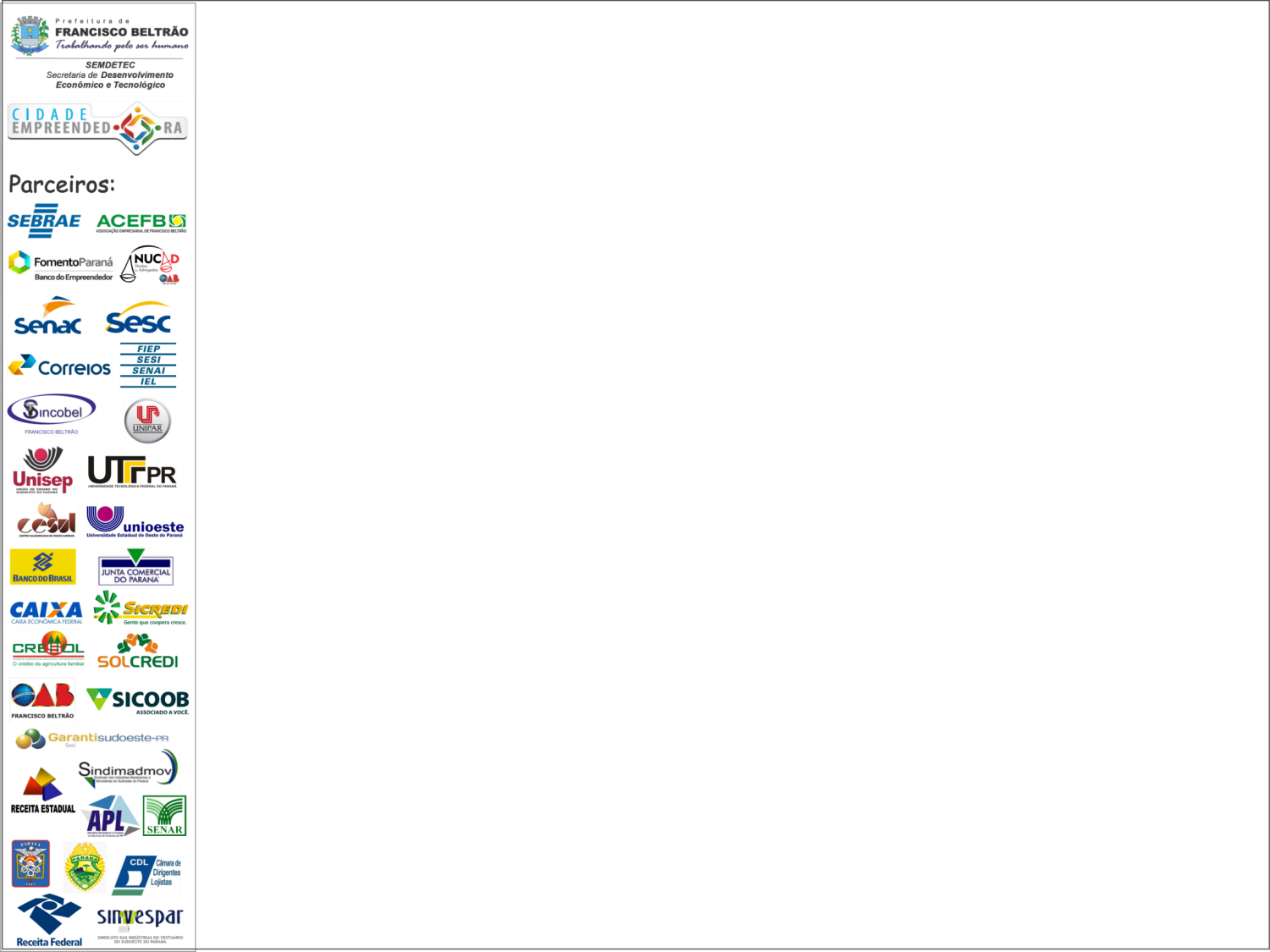 Centro EmpresarialInaugurado em 12/12/2013
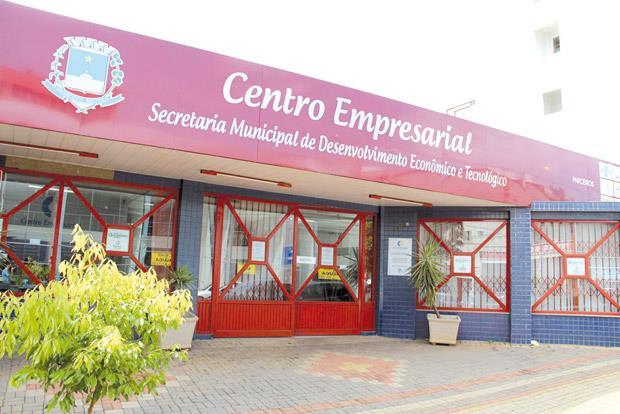 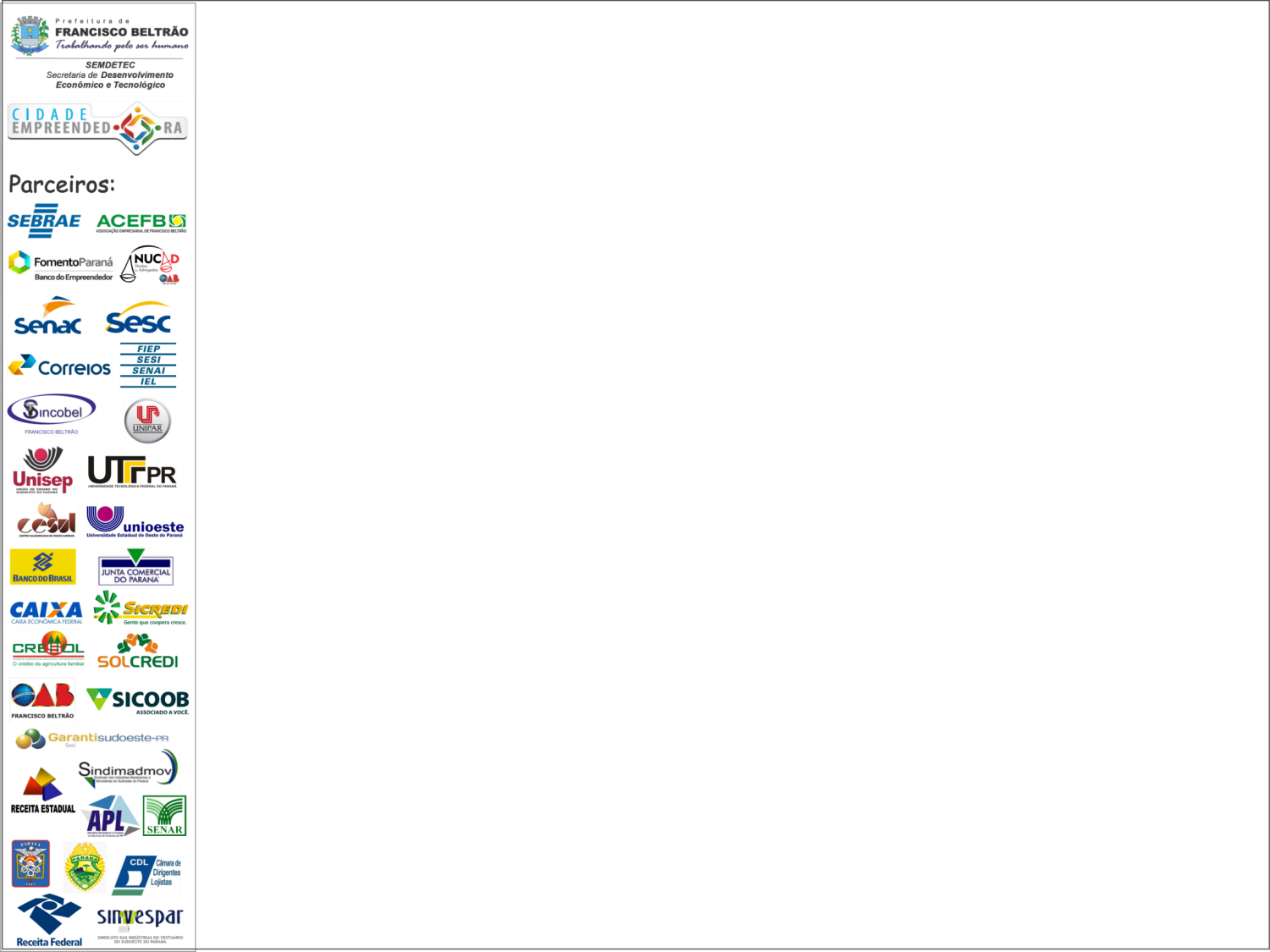 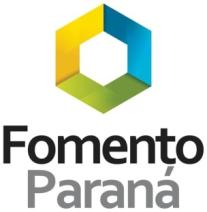 Encontro Estadual dos Agentes de Crédito da Fomento Paraná
* Agente destaque pelo contrato 1000 - Itacir Camilo Rovaris
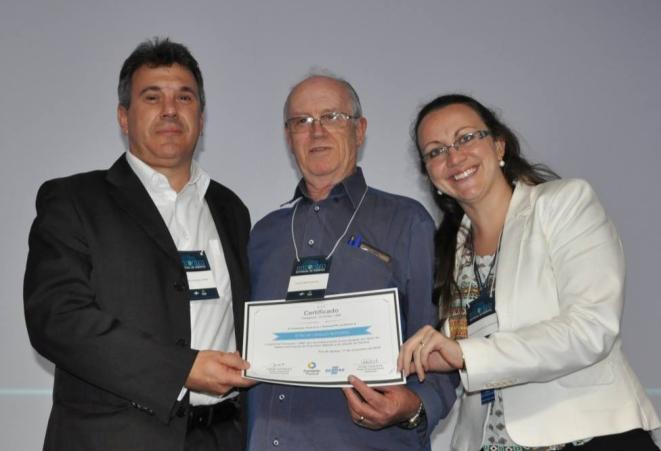 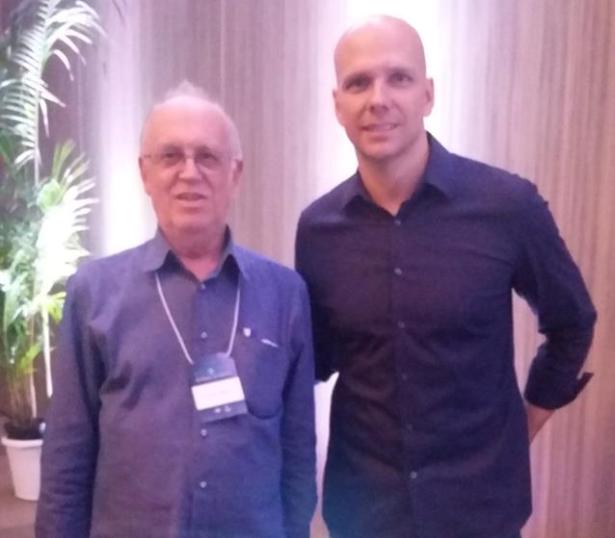 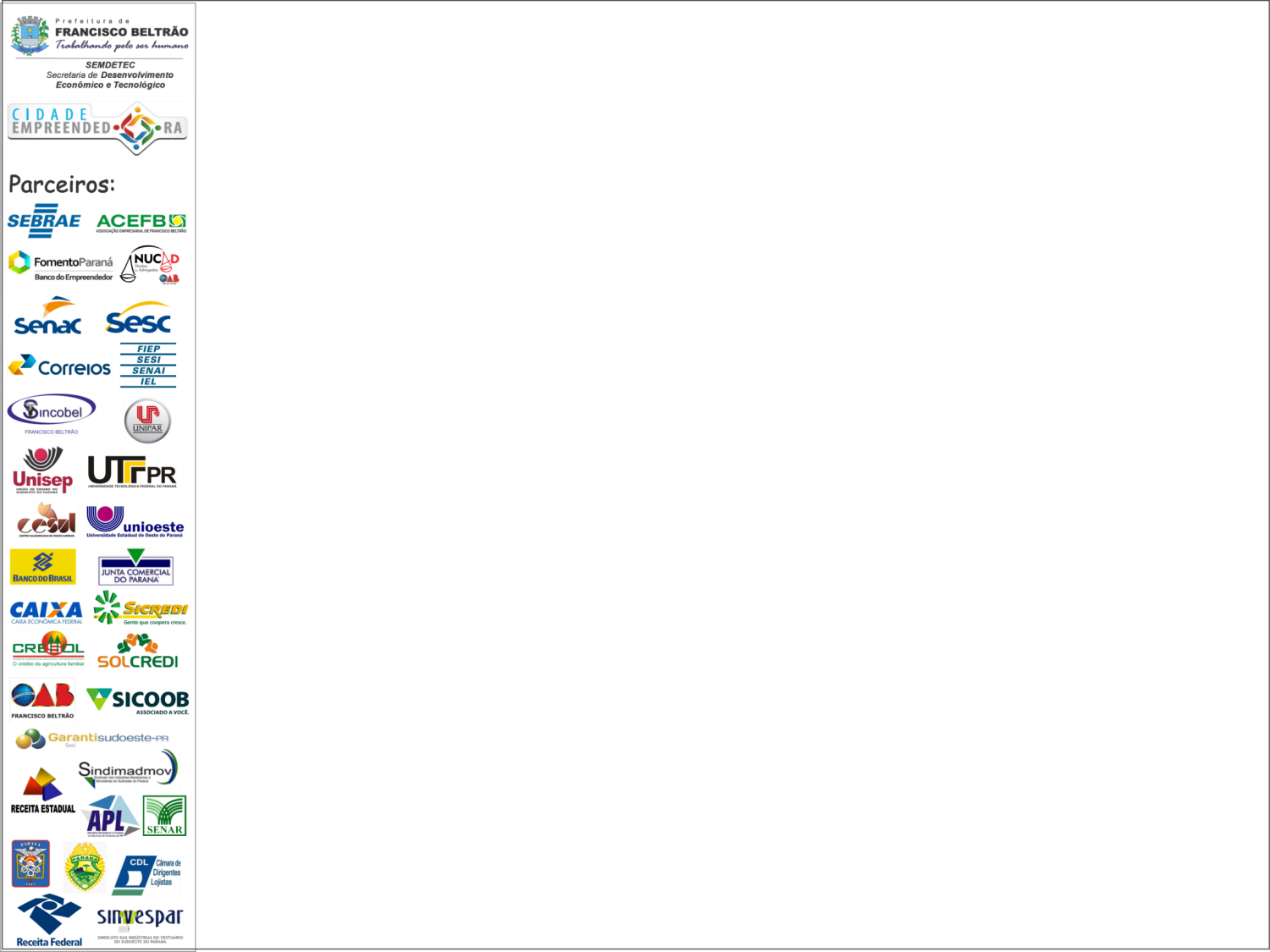 Banco do Empreendedor
1.000 Projetos Contratados
R$ 7.634.958,22 – mais de sete milhões e meio de Reais aplicados;
 Retorno de R$ 5.830.142,79;
 Sobras R$ 917.995,54;
 6.923 pessoas beneficiadas;
 Inadimplência 2,1%;
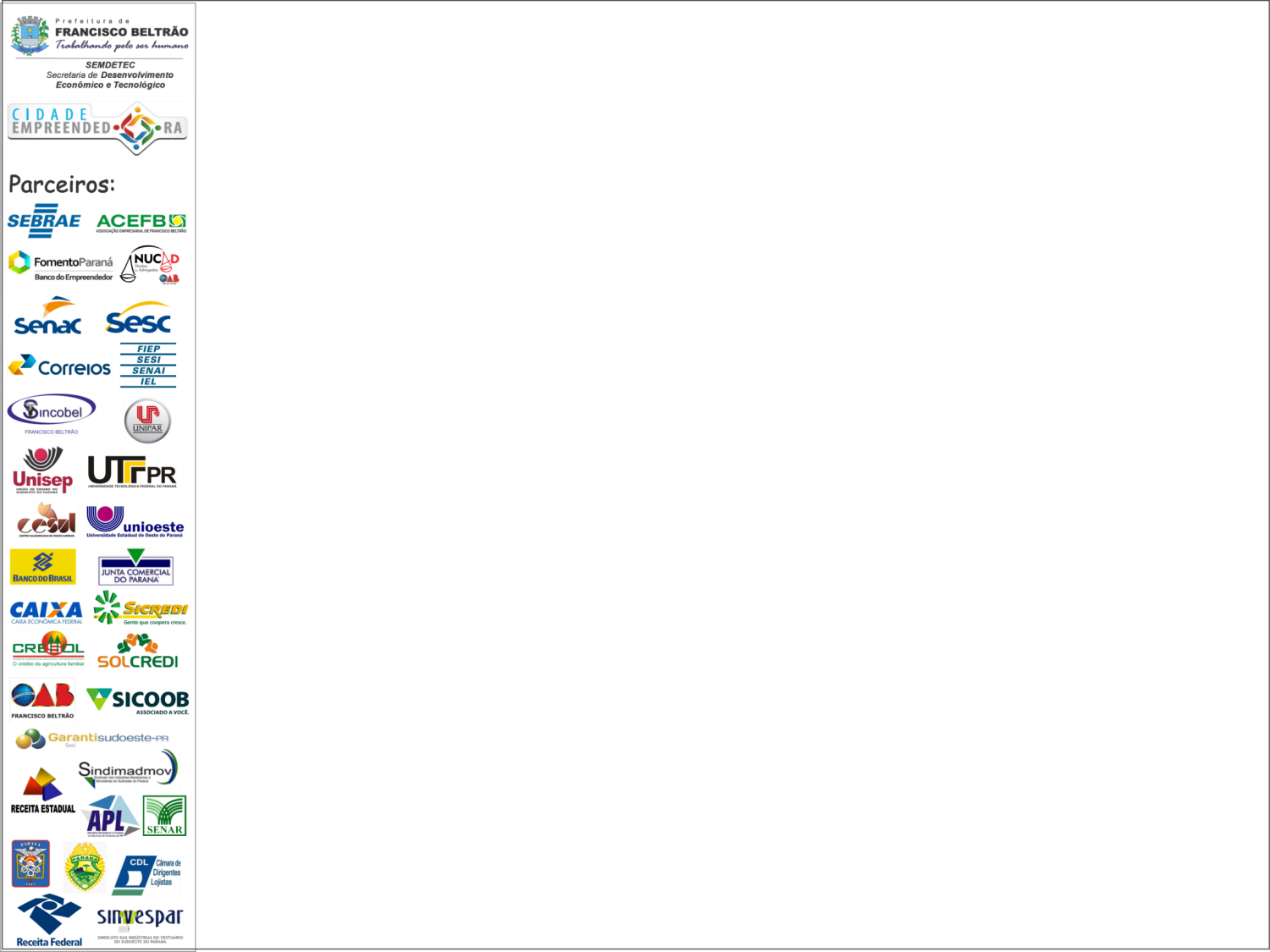 Banco do Empreendedor
Banco do Empreendedor
1.000 Projetos Contratados
250 empresas geram + de 3 empregos;
 200 empresas geram + de 5 empregos;
 20 empresas geram + de 10 empregos;

Apenas 3% das 1.000 empresas beneficiadas encerraram suas atividades.
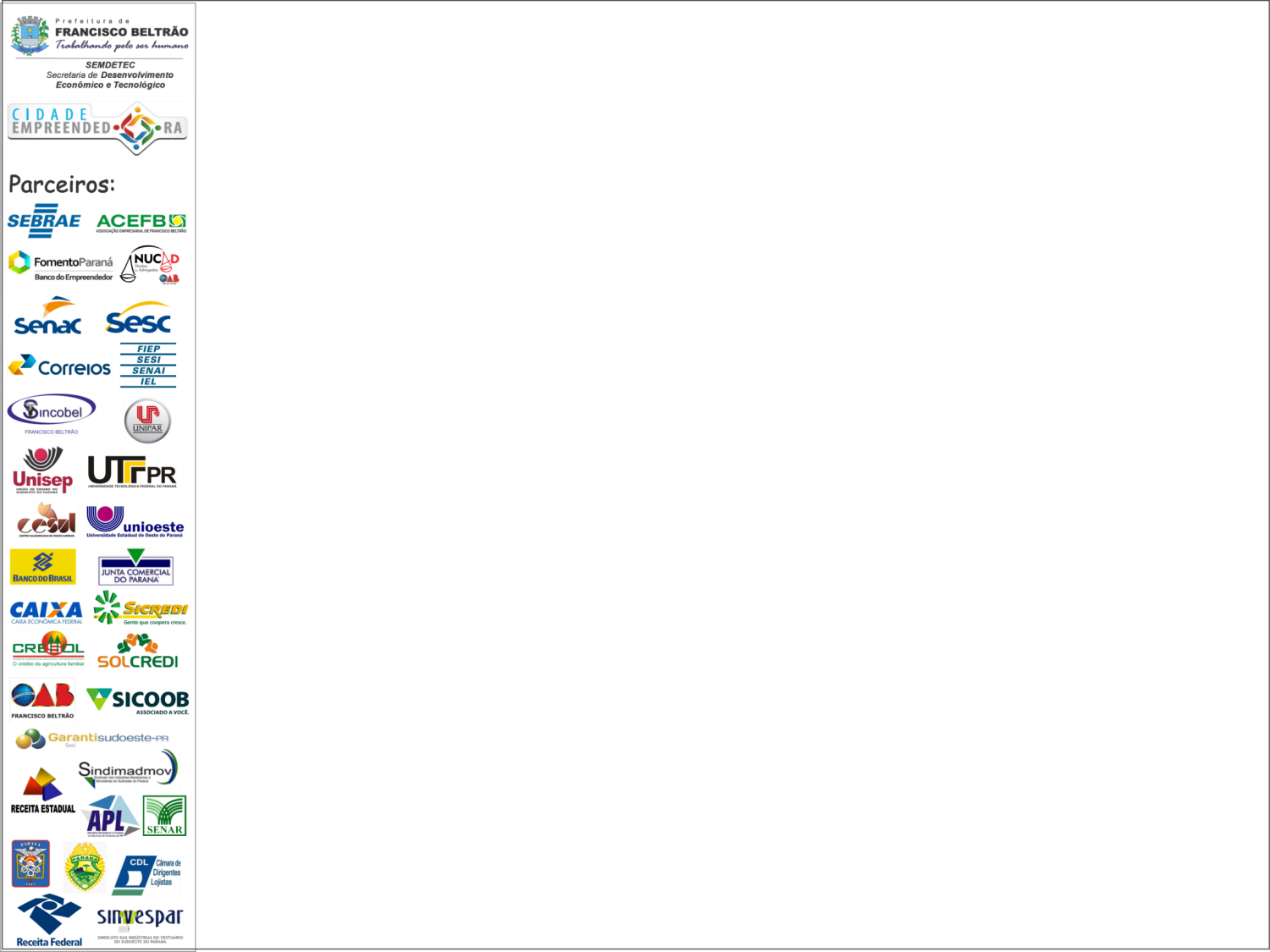 Banco do Empreendedor
Banco do Empreendedor
1.000 Projetos Contratados
- Dos 2.315 MEIs, 97% foram formalizados no Centro Empresarial.

- 50% dos Projetos Contratados foram para Microempreendedores;

- 50% para Pequenas e Médias Empresas.
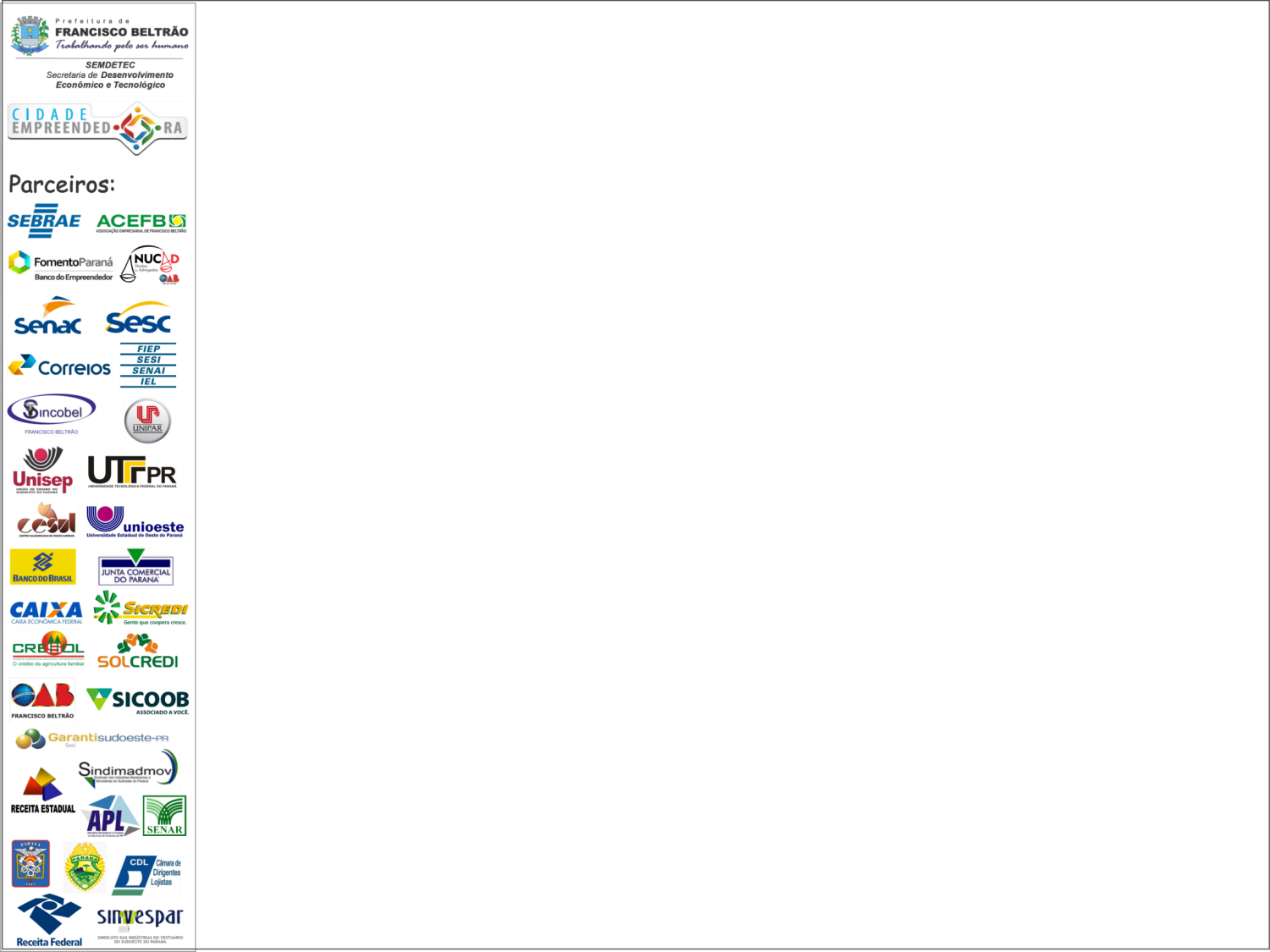 Banco do Empreendedor
1.000 Projetos Contratados
Empresário: Eloi Bortolini
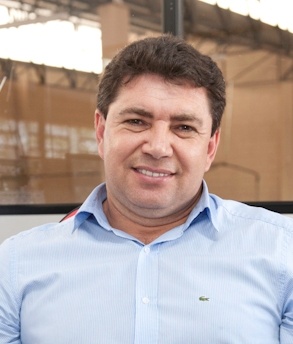 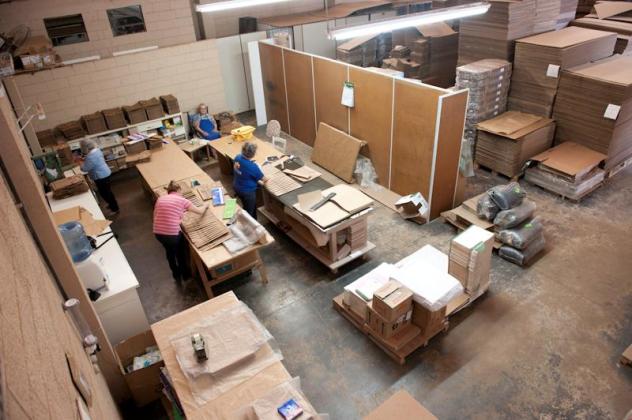 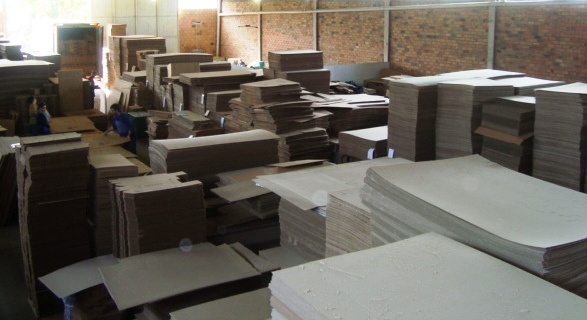 Abertura e reconstrução da empresa após um incêndio.
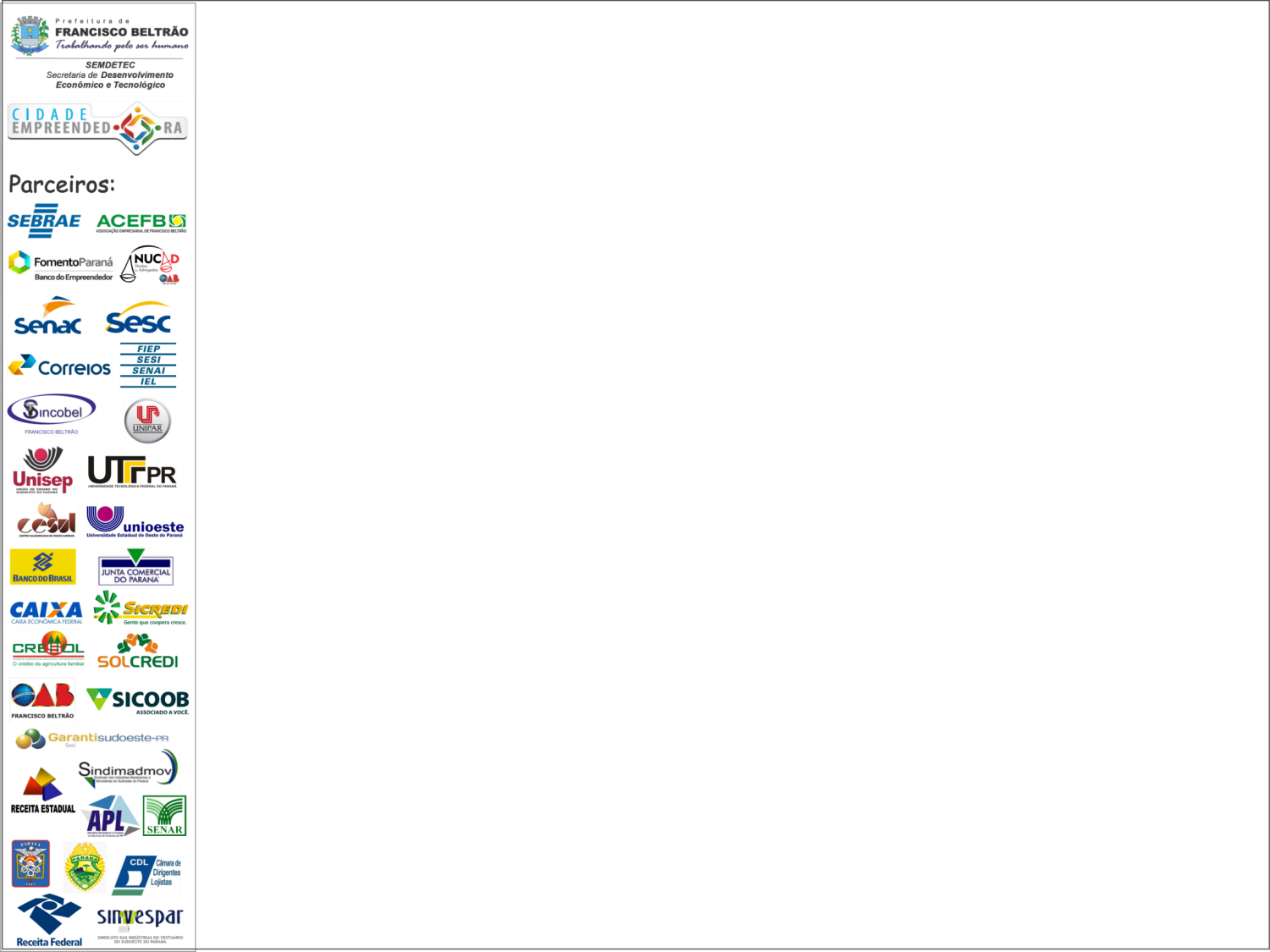 Banco do Empreendedor
1.000 Projetos Contratados
Empresária: Marlei Rosset Helmann
De uma loja na sala de sua casa para uma loja de 150m²
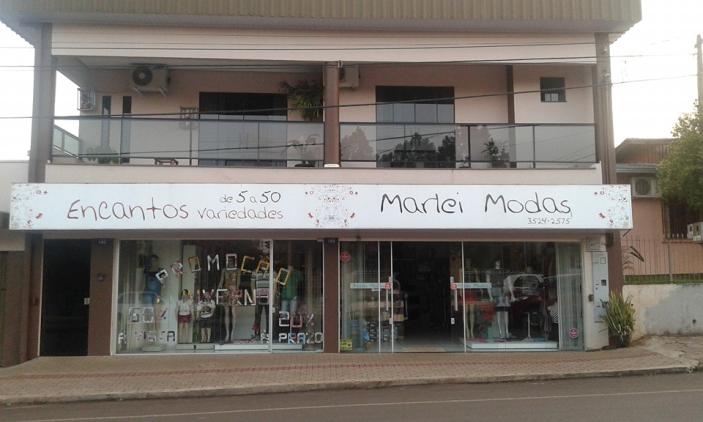 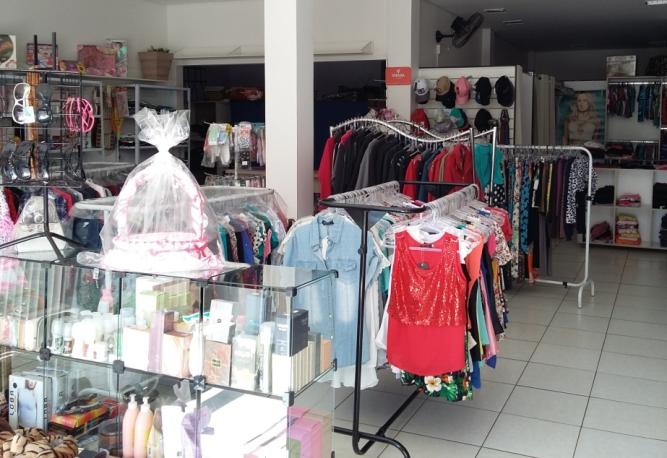 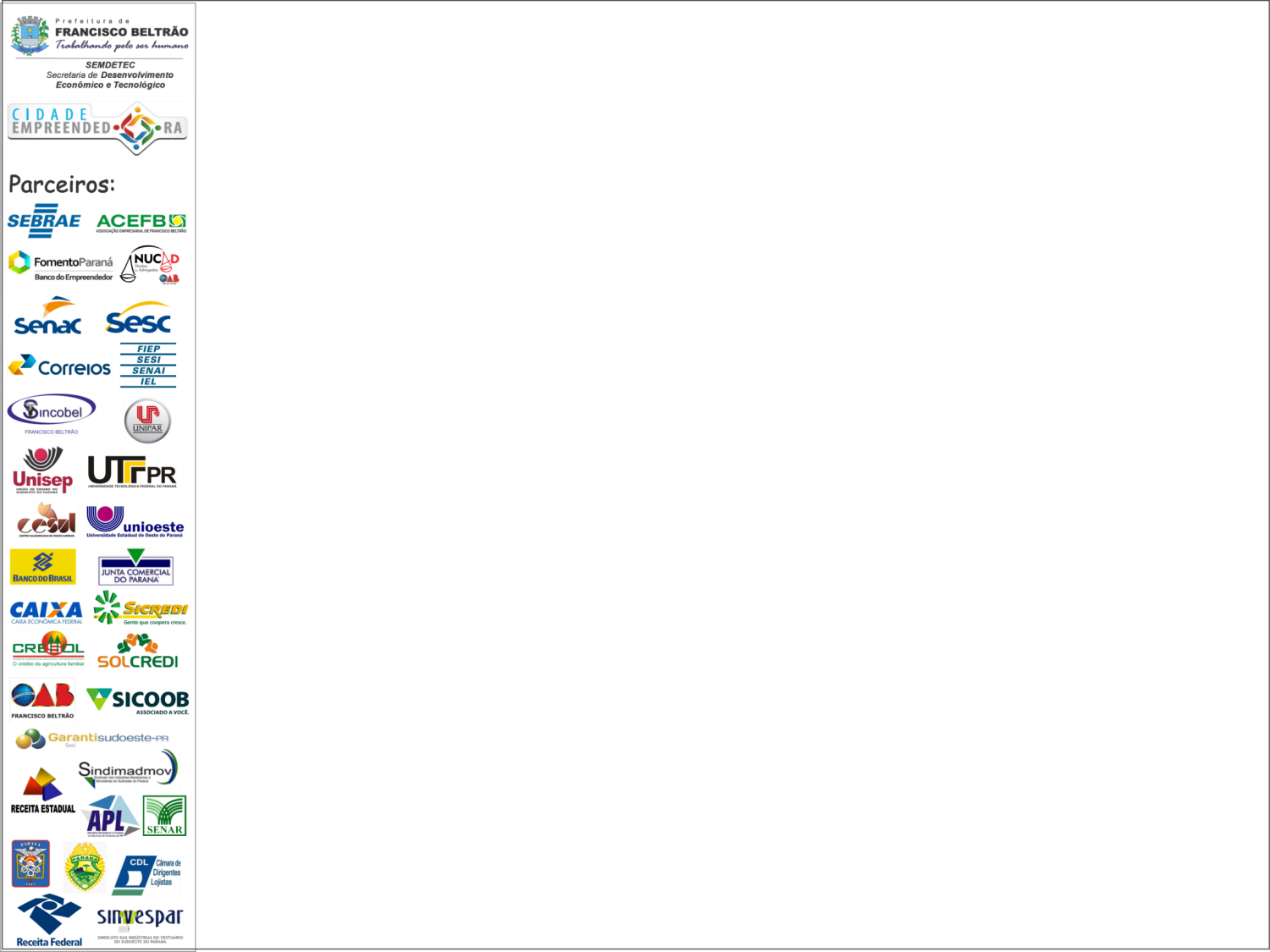 Banco do Empreendedor
1.000 Projetos Contratados
Antes
Empresária: Marize Nascimento de Carvalho Petry
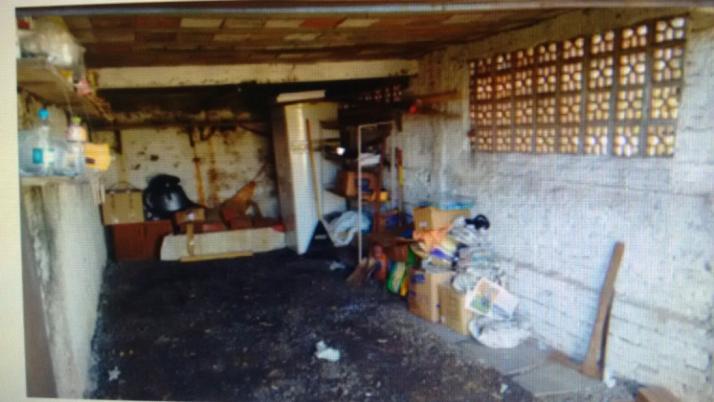 Depois
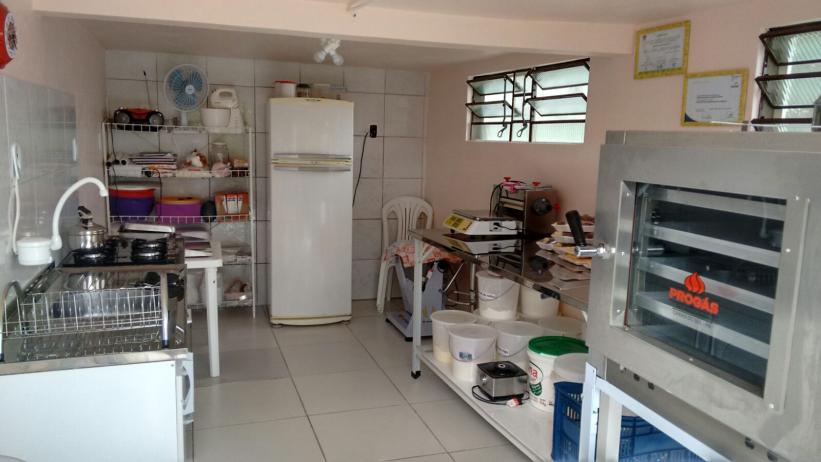 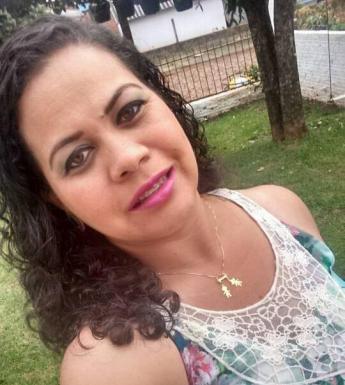 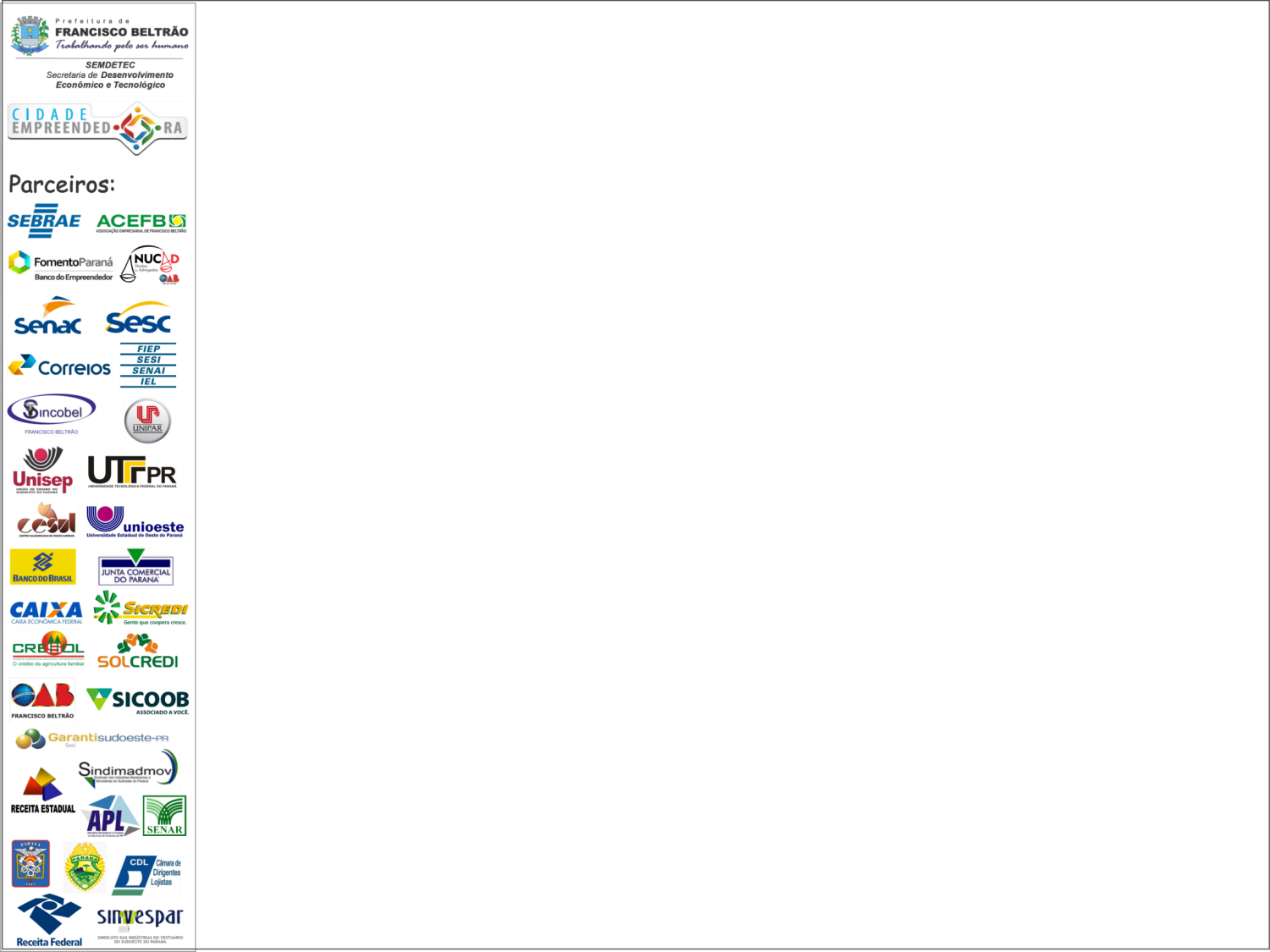 Centro Empresarial
Taxa de sobrevivência de empresas em nosso município é de 81% - 2º lugar no Paraná;
 Índice de mortalidade apenas 19%;
- O resultado positivo conquistado se dá às 91 ações realizadas dentro do Centro Empresarial em 2015.
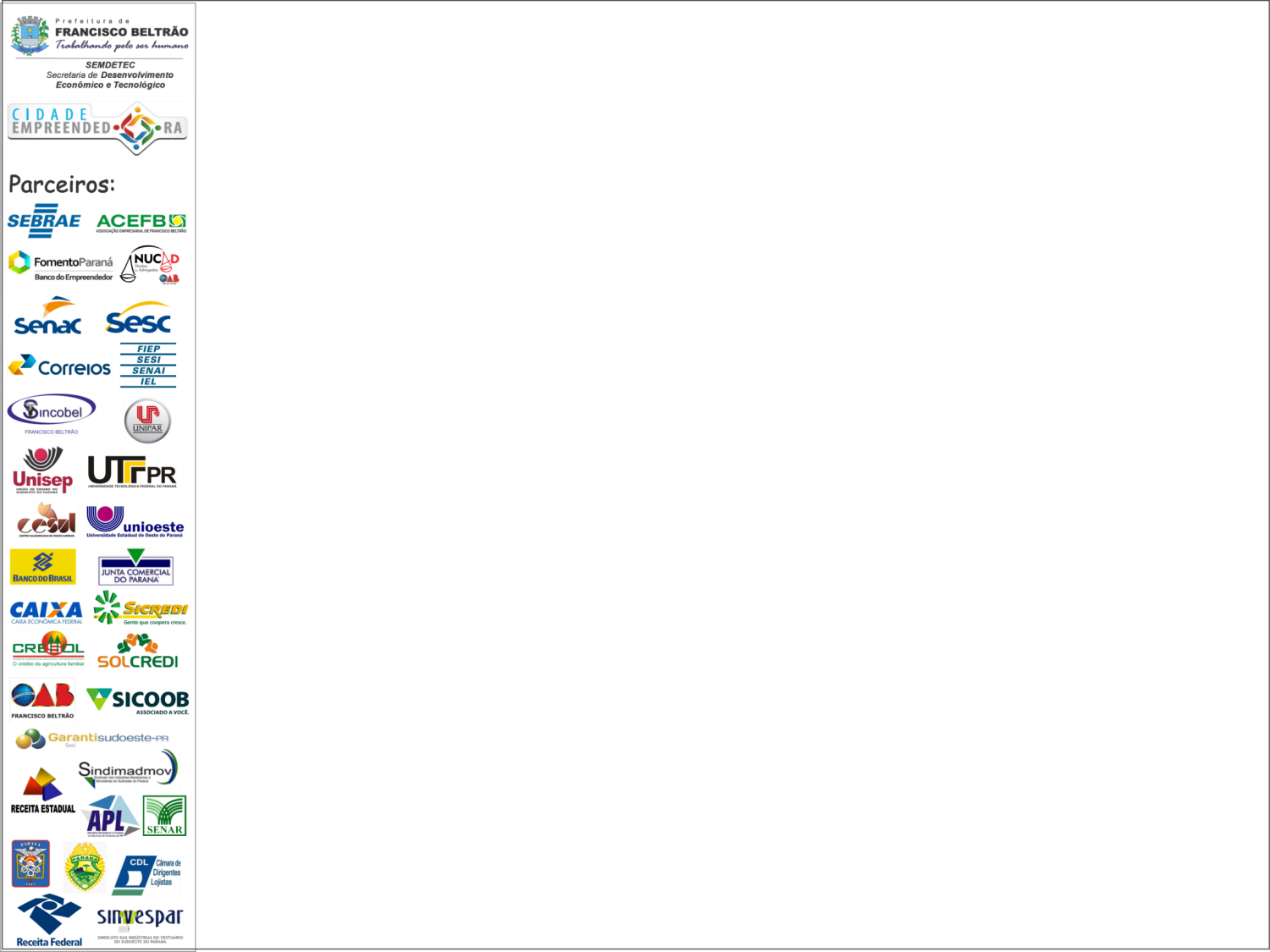 Centro Empresarial
Foram 34.423 atendimentos realizados no Centro Empresarial

Sendo 26.815  atendimentos à Microempreendedores e
7.608 atendimentos a Micro e Pequenas Empresas
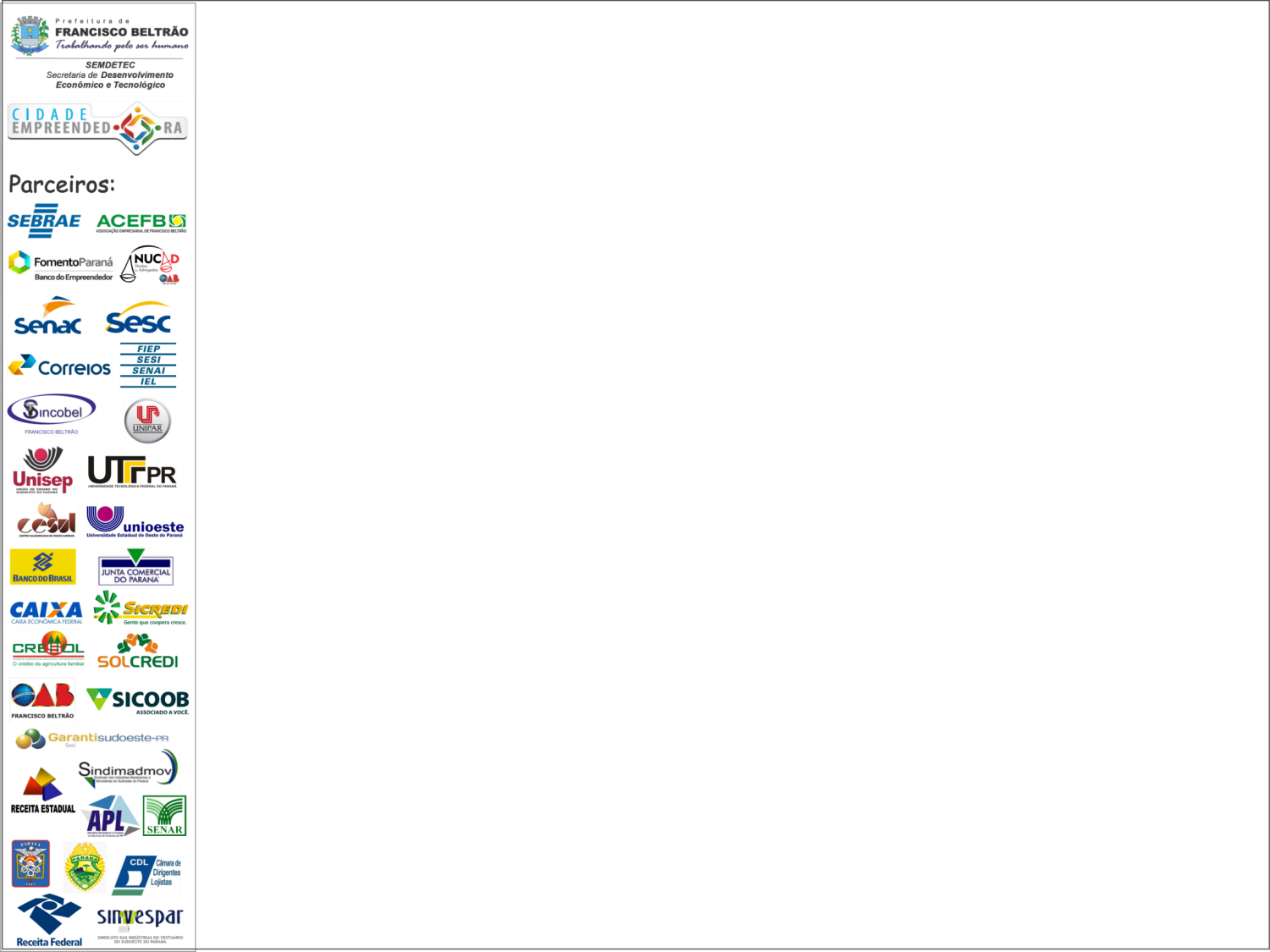 Conselho Municipal do Emprego e Relações do Trabalho

Comitê Gestor da Lei Geral;
Presidente Sr. João Machado.
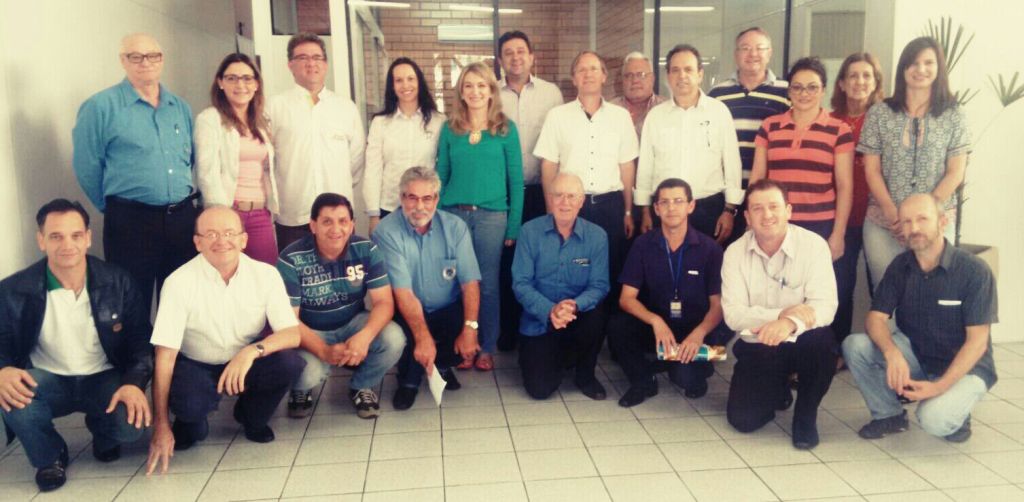 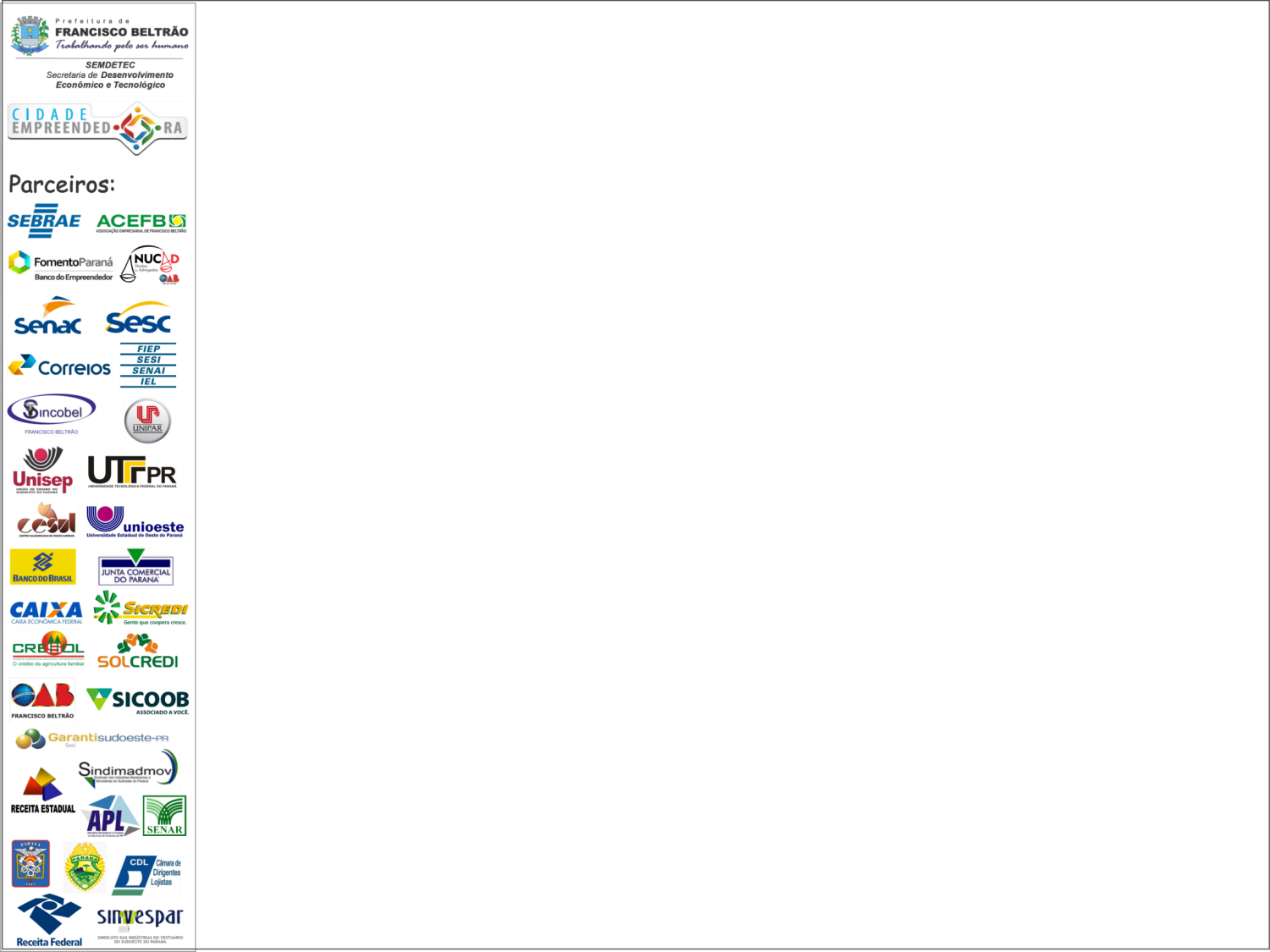 Parceiros
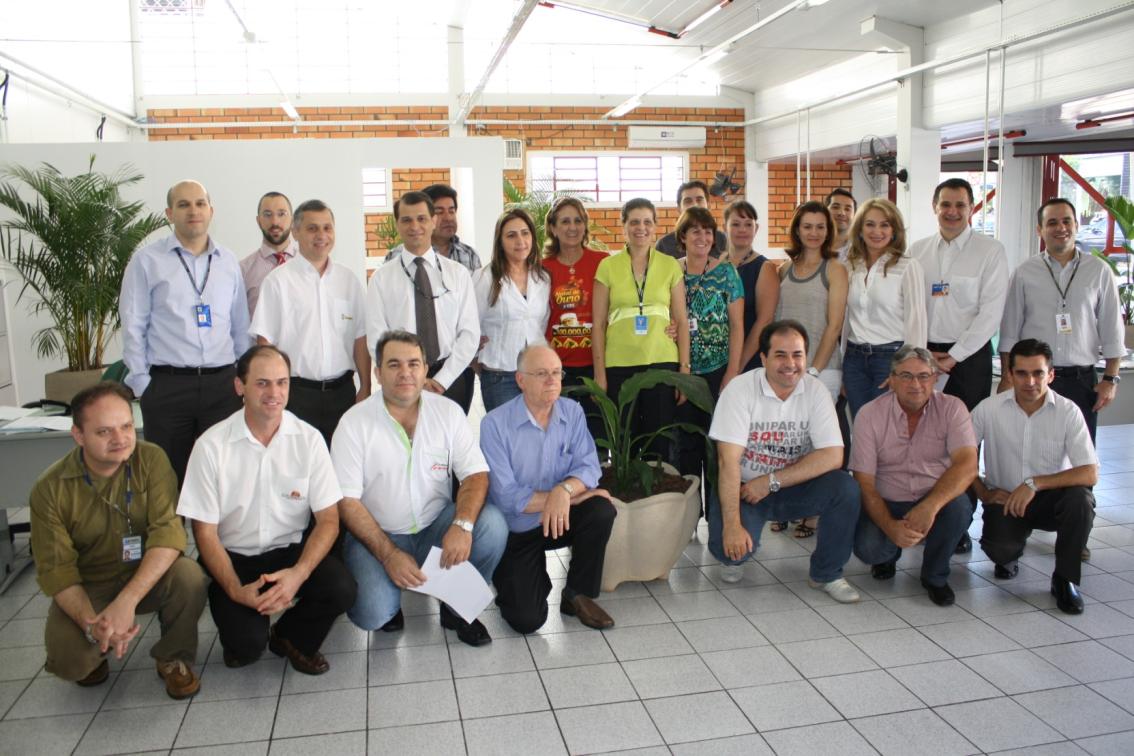 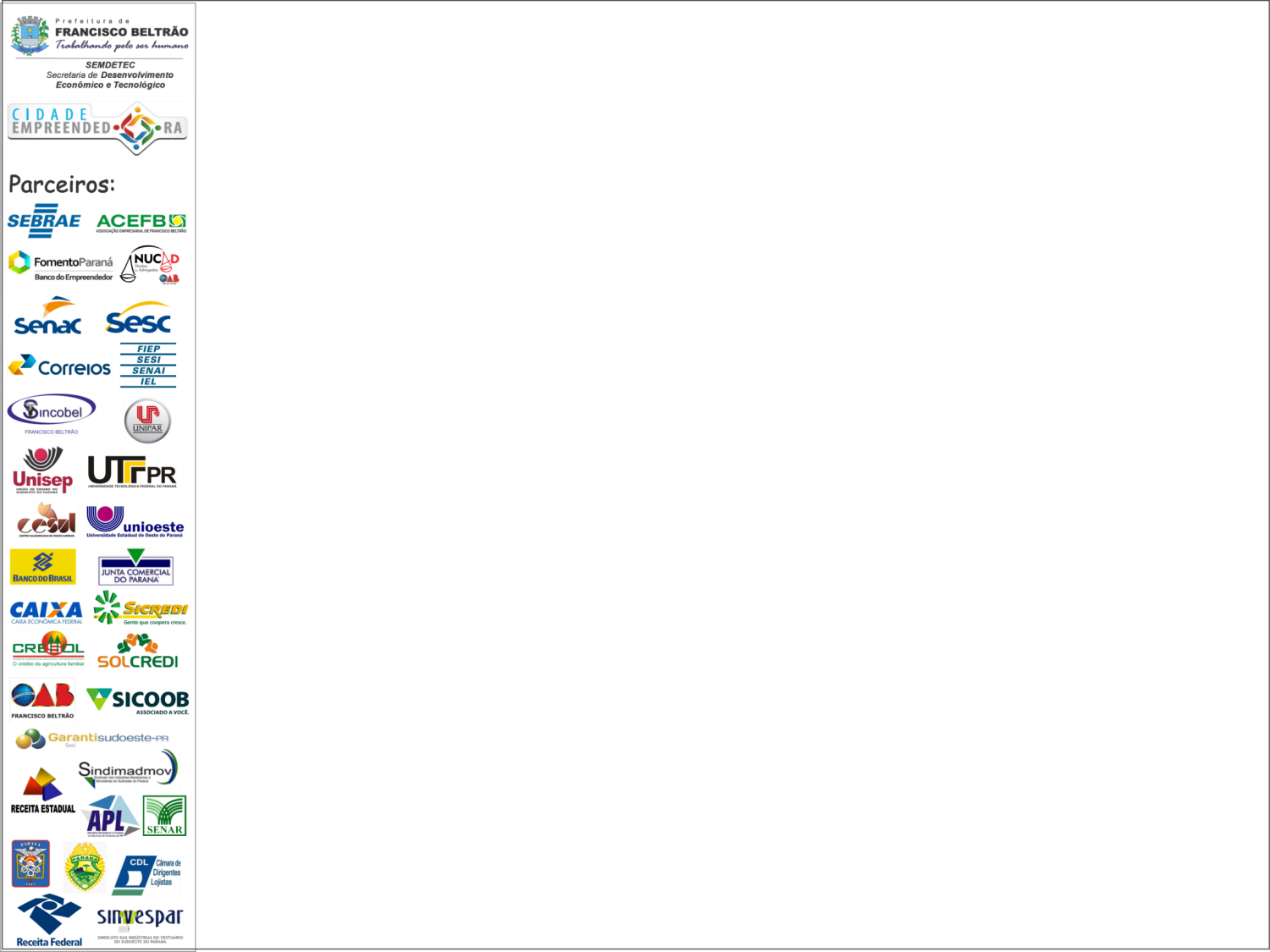 Parceiros:  Banco do Brasil, Caixa, Sicredi, Sicoob, Cresol, SolCredi, Garanti Sudoeste e Fomento PR.Ação: Café com Crédito
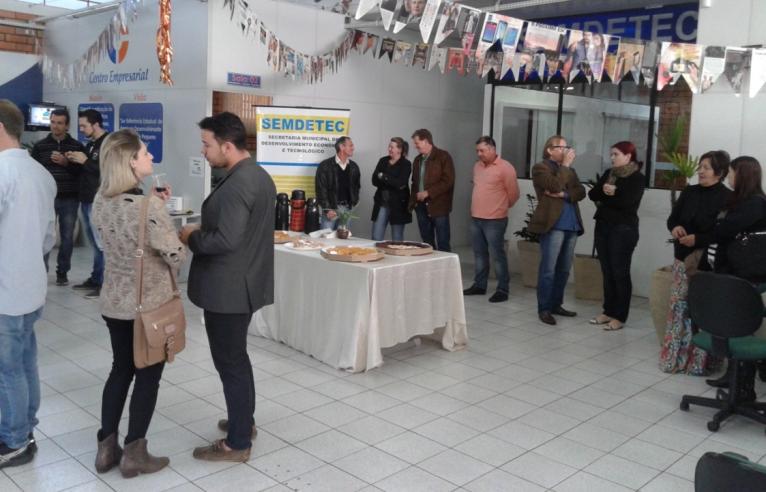 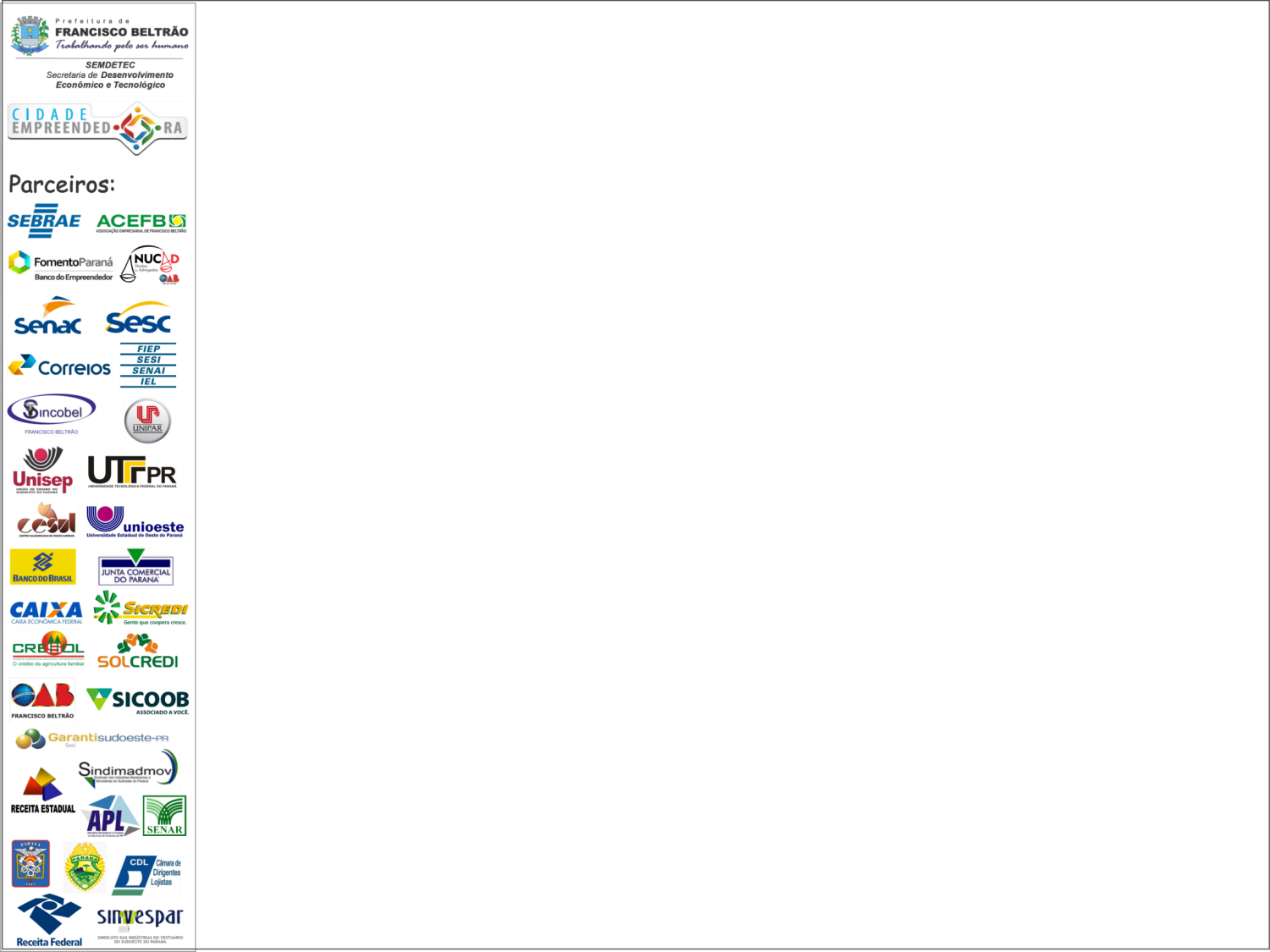 Parceiros: Banco do Brasil, Caixa, Sicredi, Sicoob, Cresol, SolCredi, Garanti Sudoeste e Fomento PR. Ação: Café com Crédito
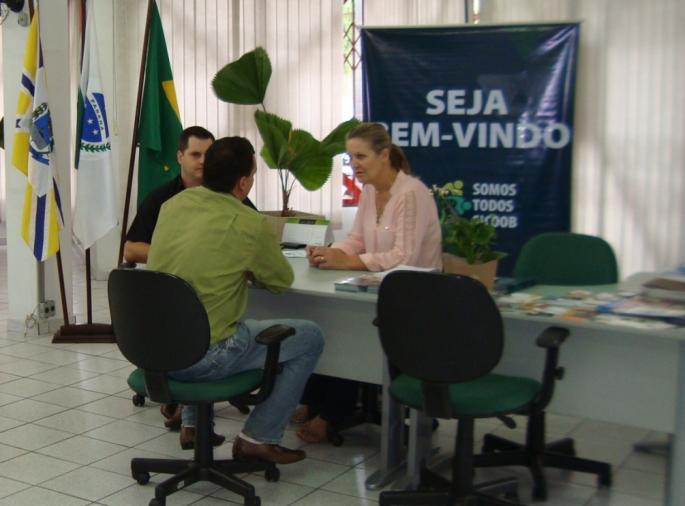 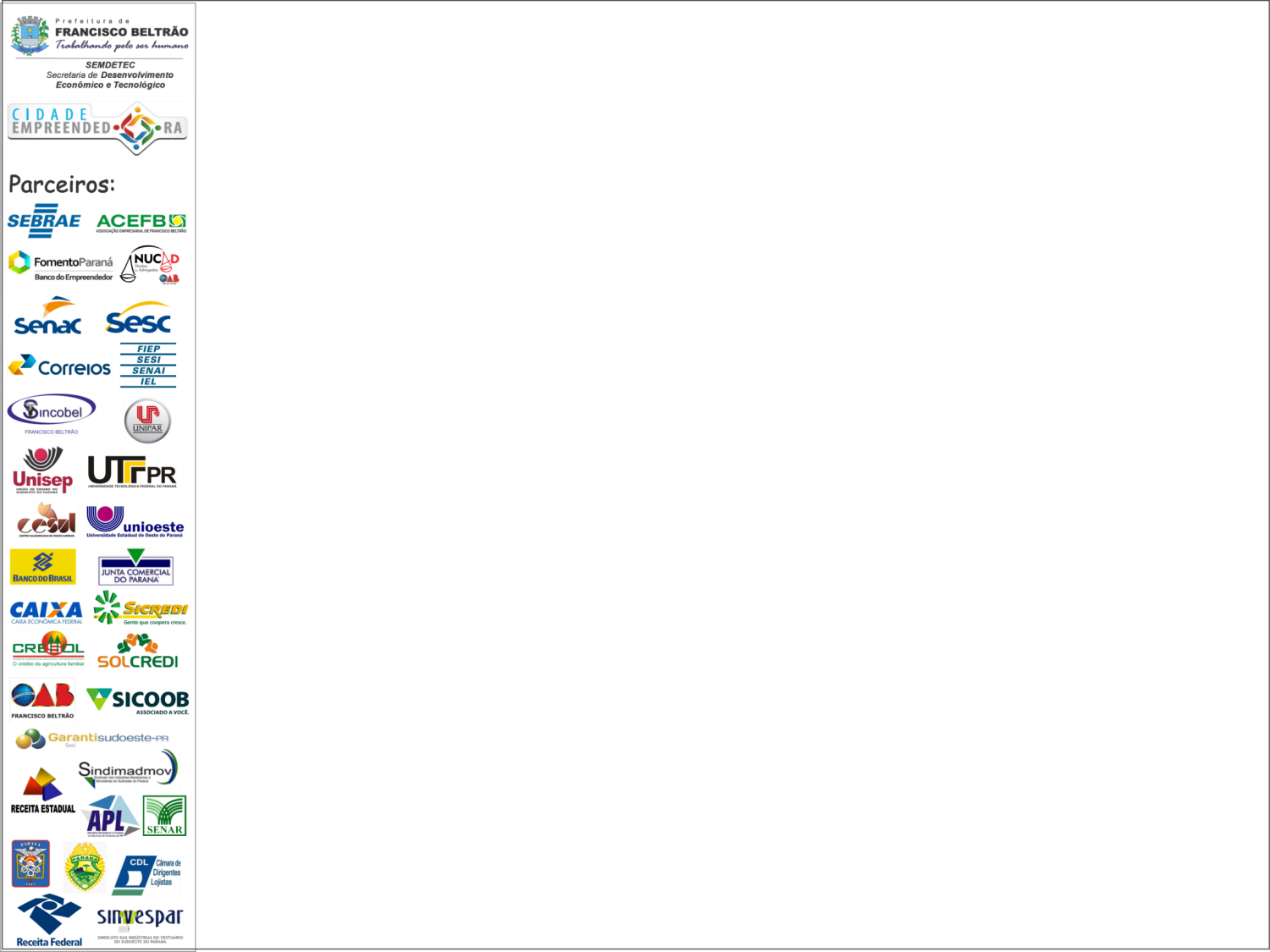 Parceiro: SEBRAEAção:  2ª Feira do MEI
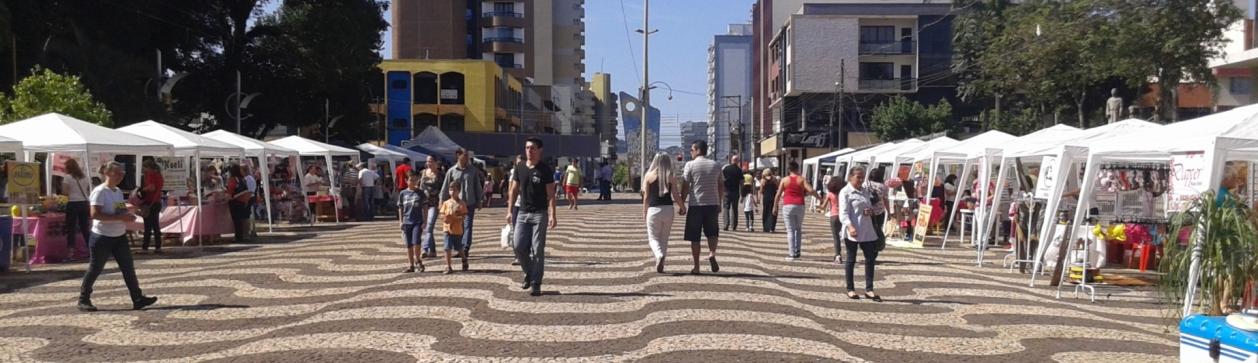 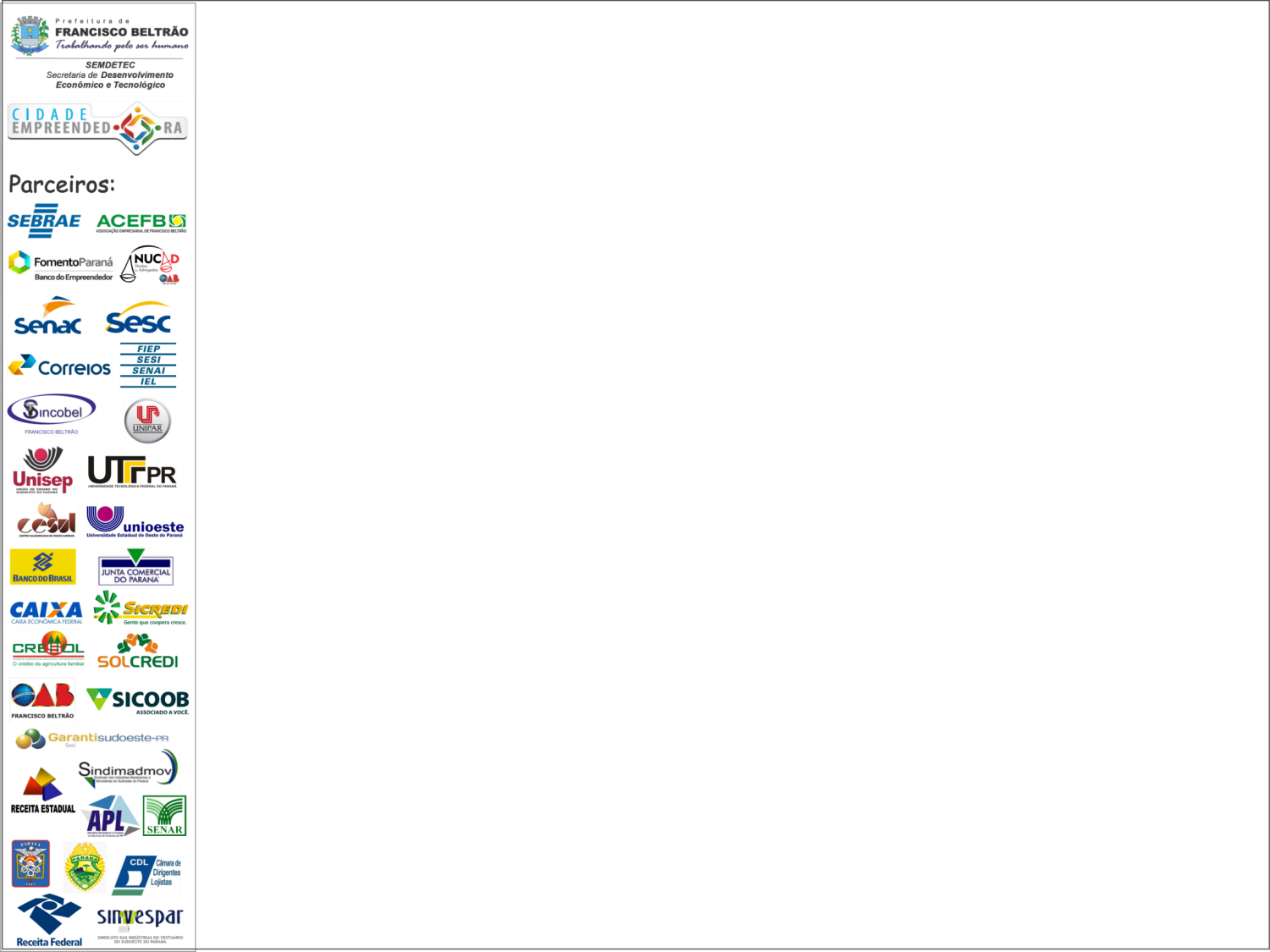 Parceiro: SEBRAE/ACEFBAção:  3ª Feira do MEI
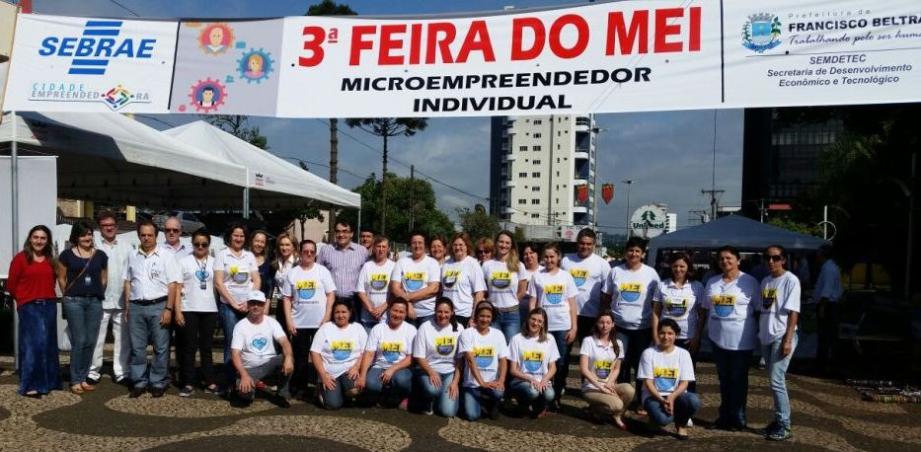 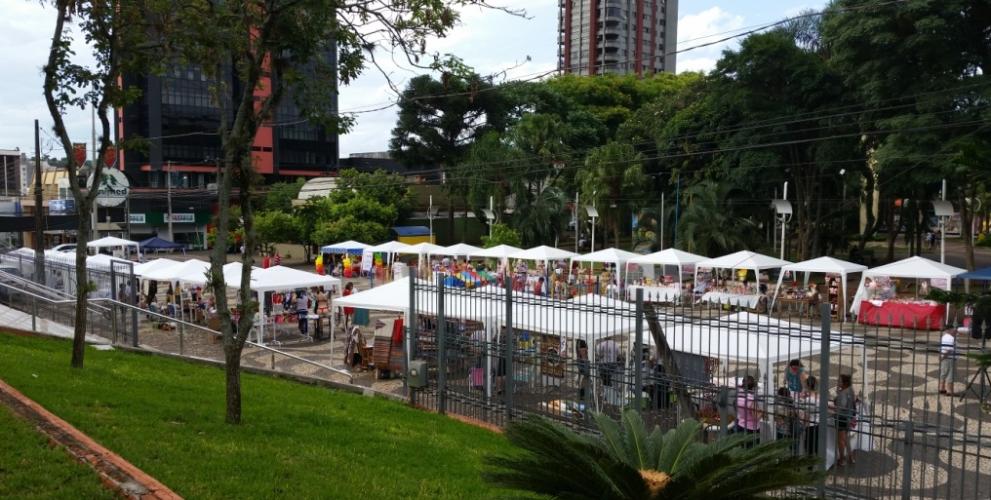 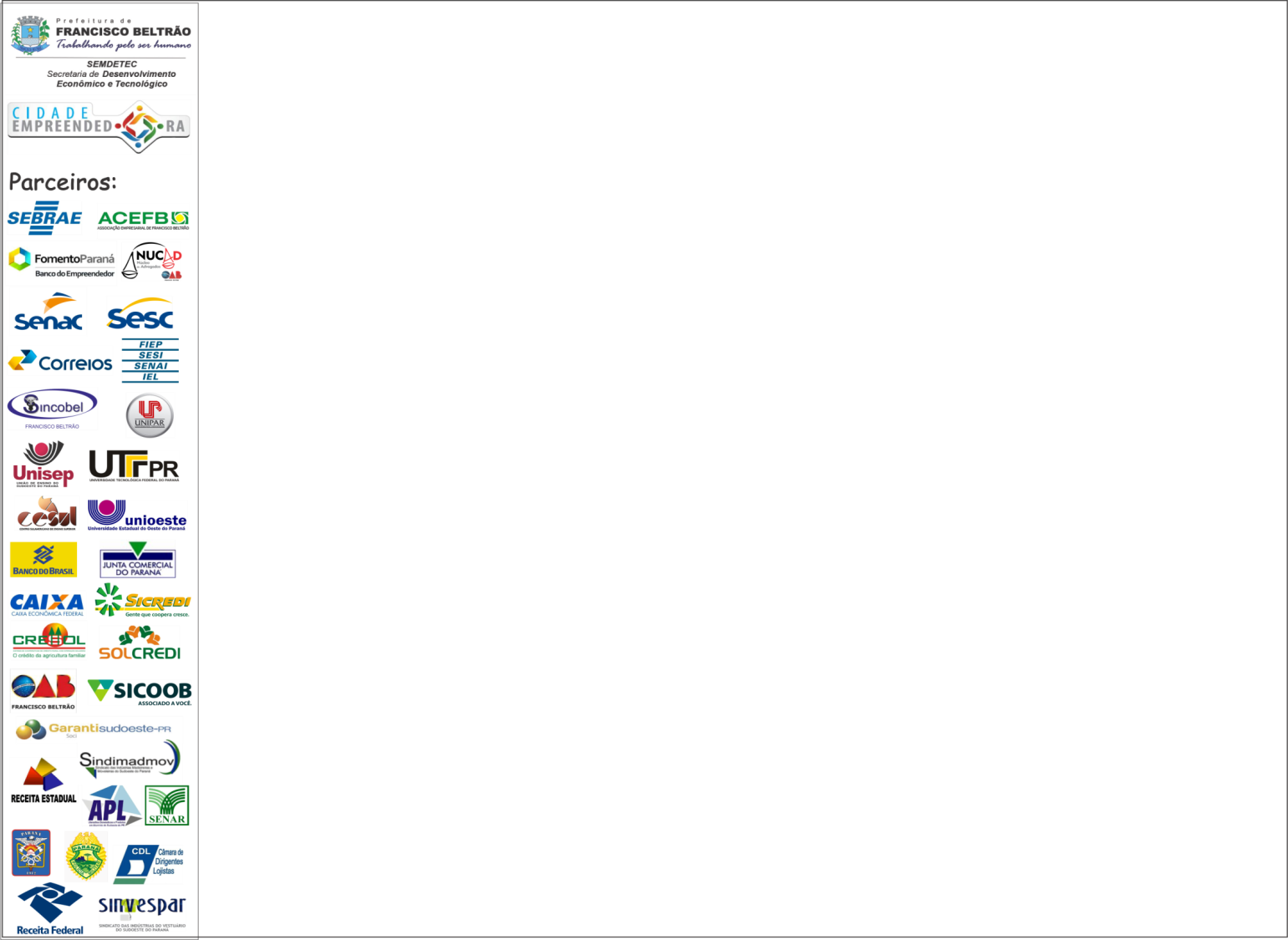 Parceiro: SEBRAE/ACEFBAção: Feiras e Exposições de MEIs
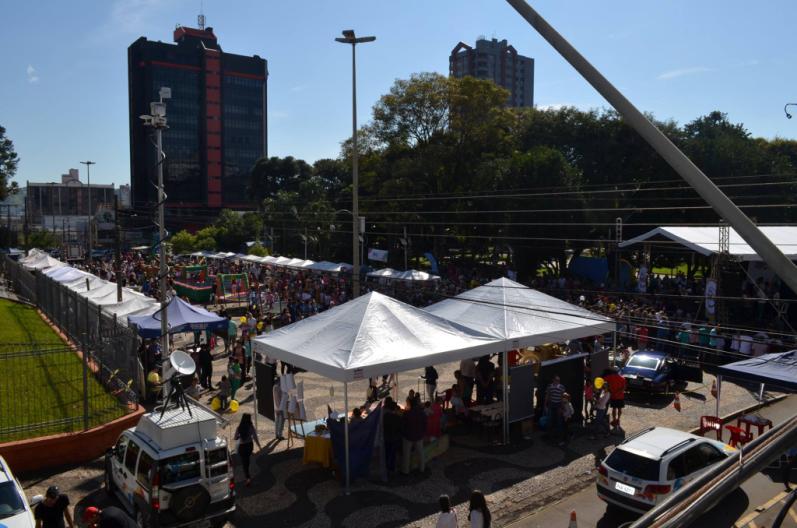 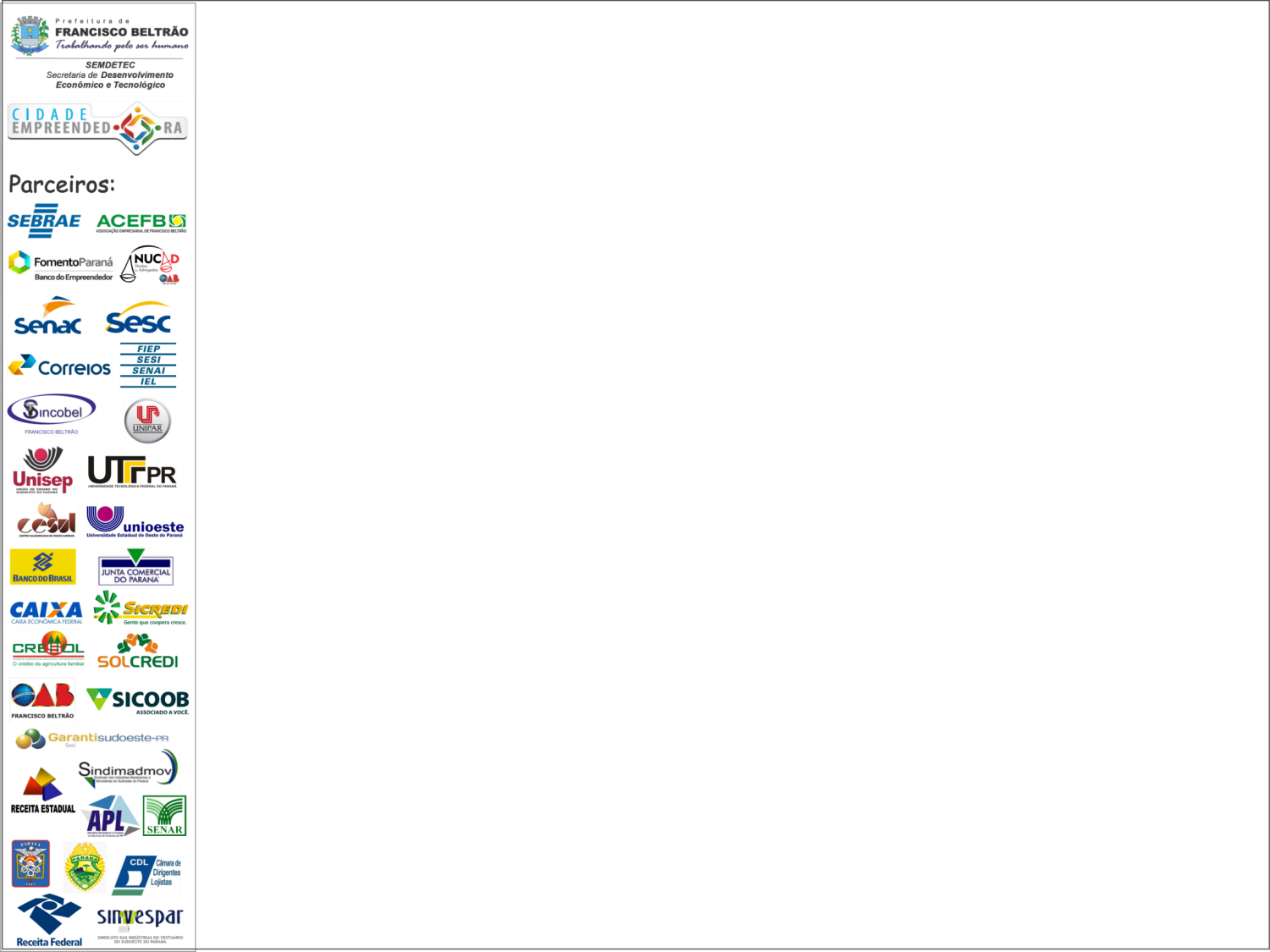 Parceiro: Departamento De CulturaAção: Exposições de MEIs nos parques
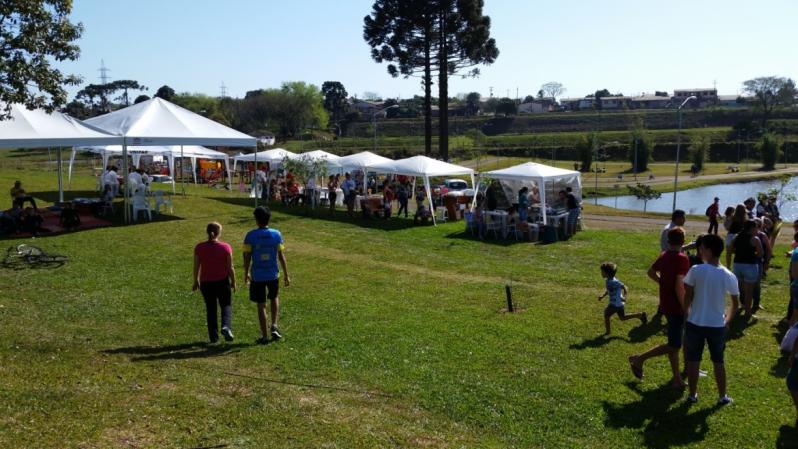 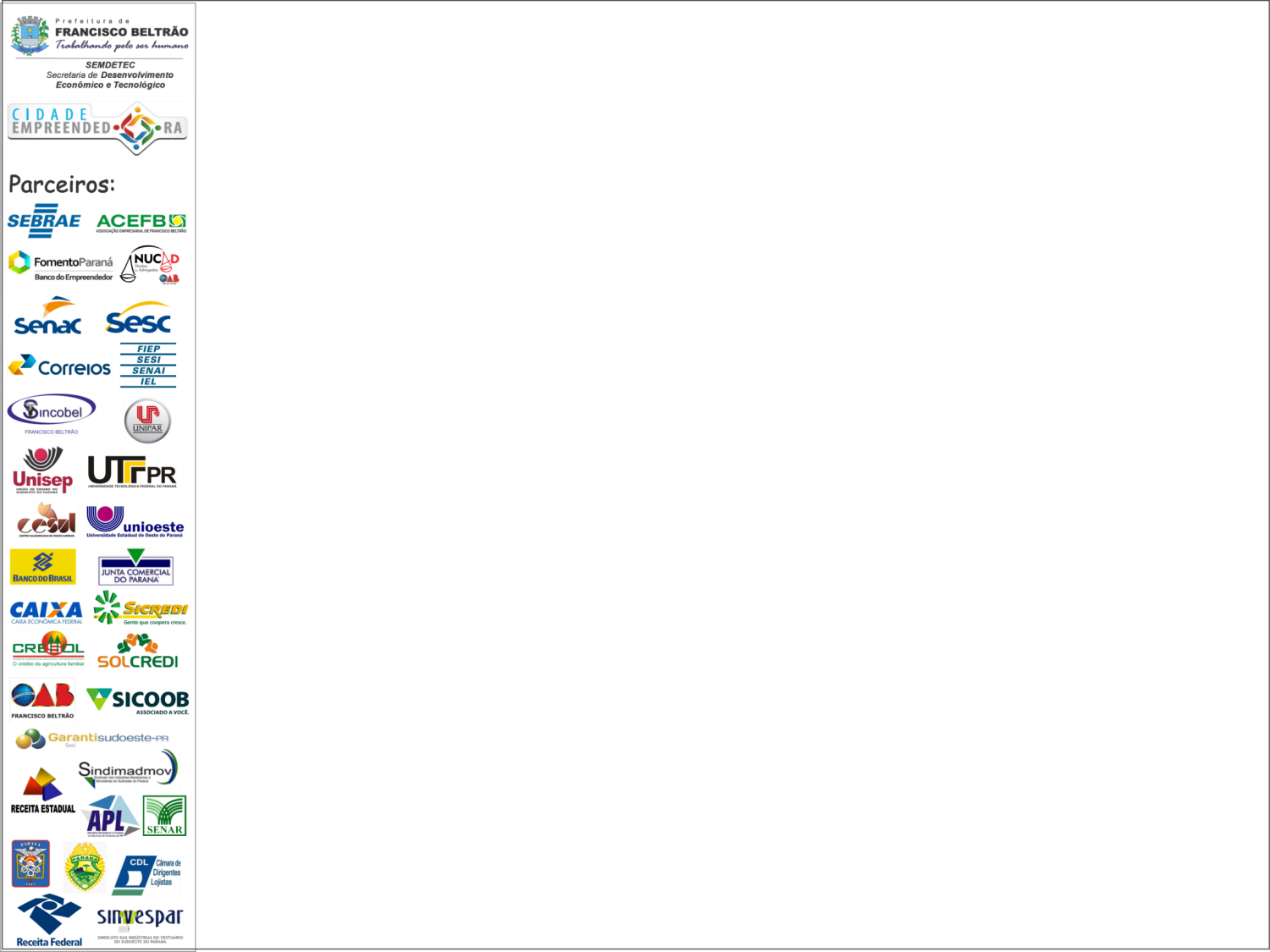 Parceiro: SEBRAEAções: Palestras, Oficinas, Consultorias...
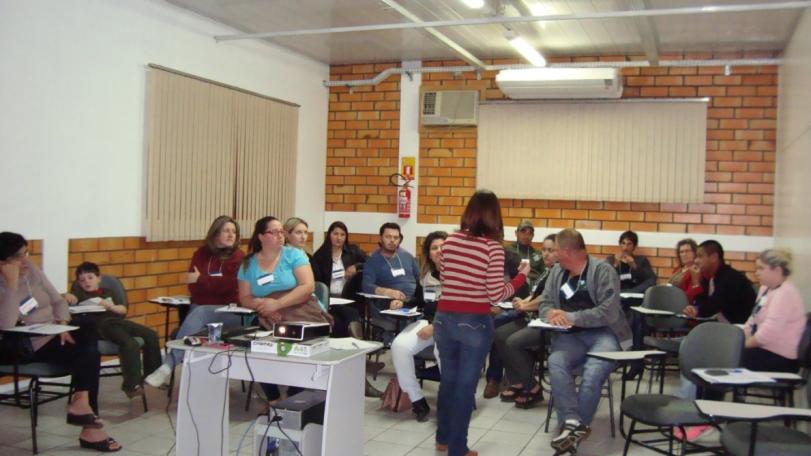 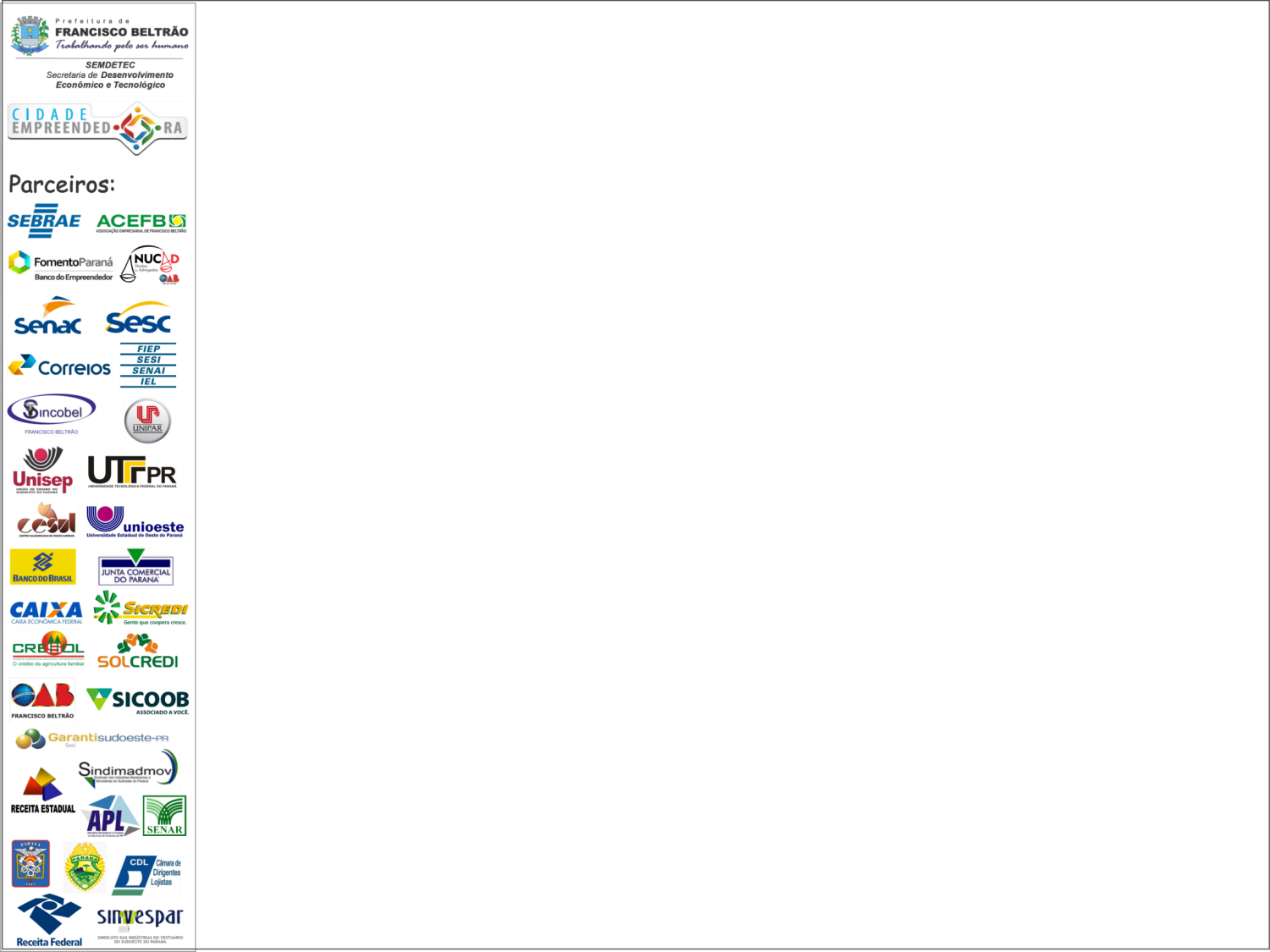 Parceiros: SEBRAE/SINCOBEL
Ação: Criação da Associação do Turismo Rural Caminhos do Marrecas;
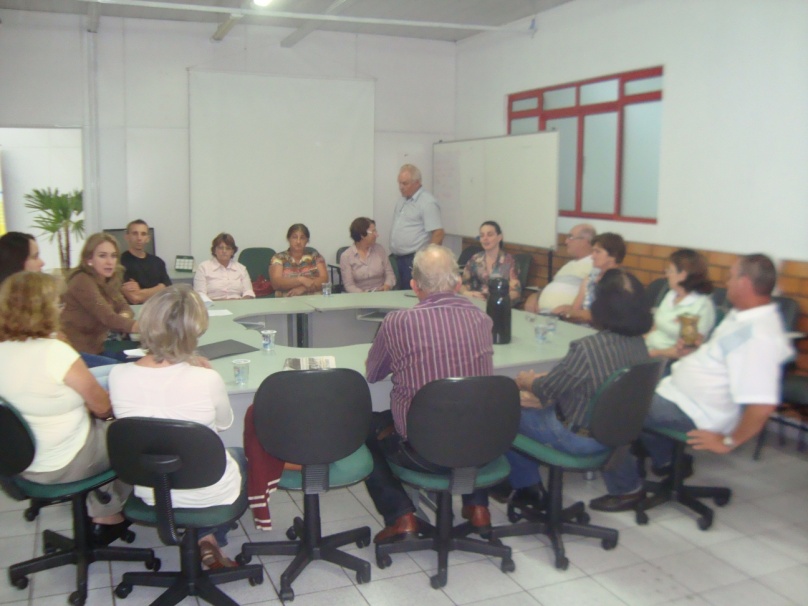 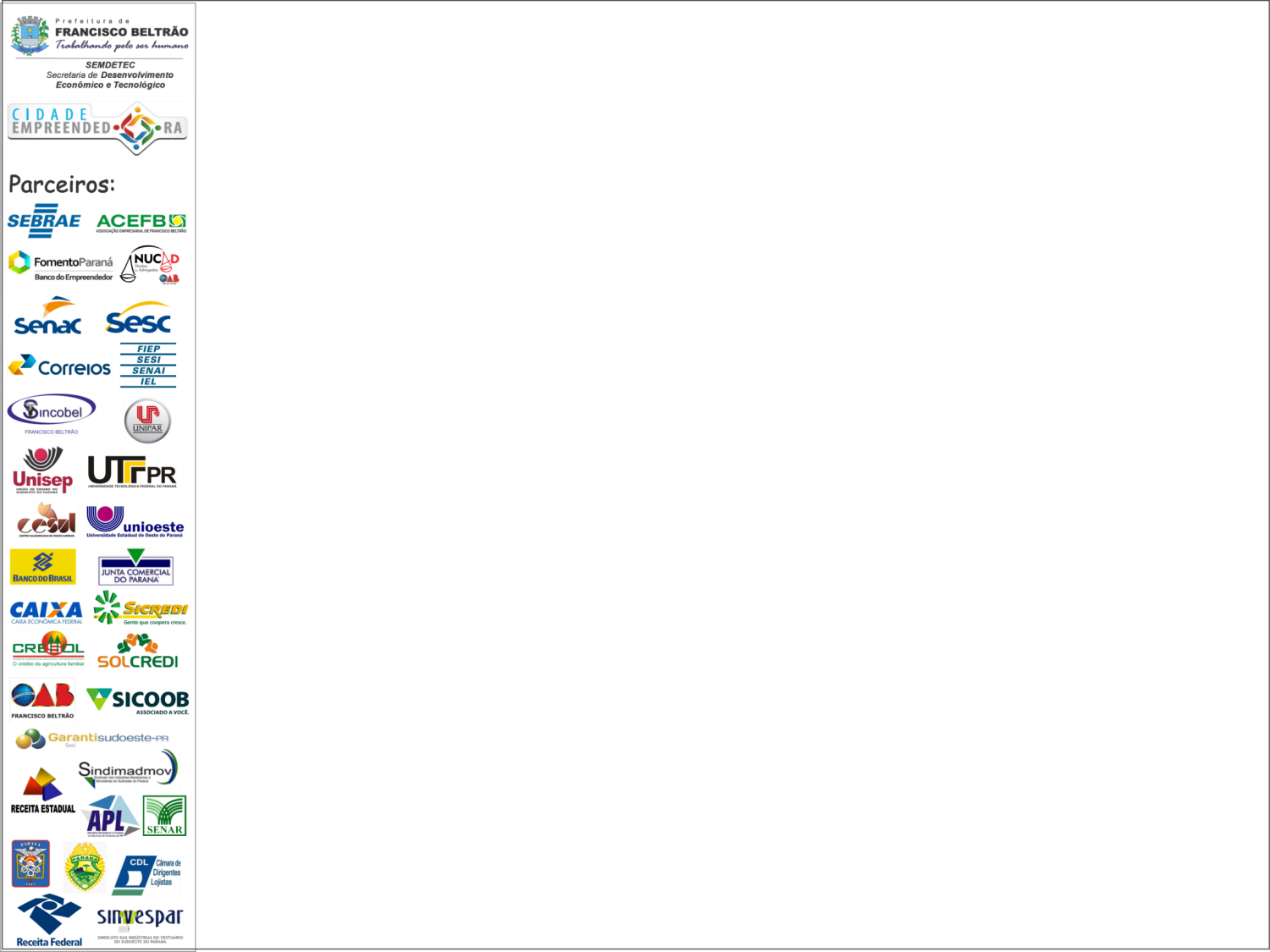 Parceiro: SEBRAEAção: Compre do Pequeno Negócio
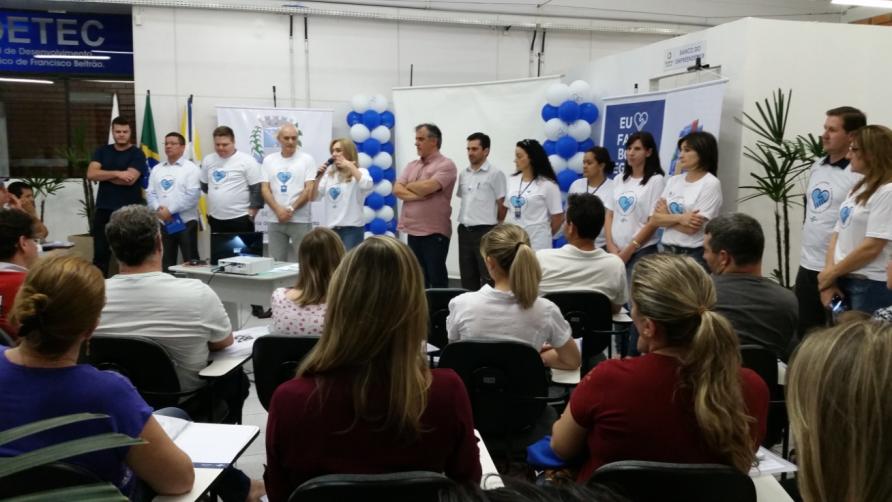 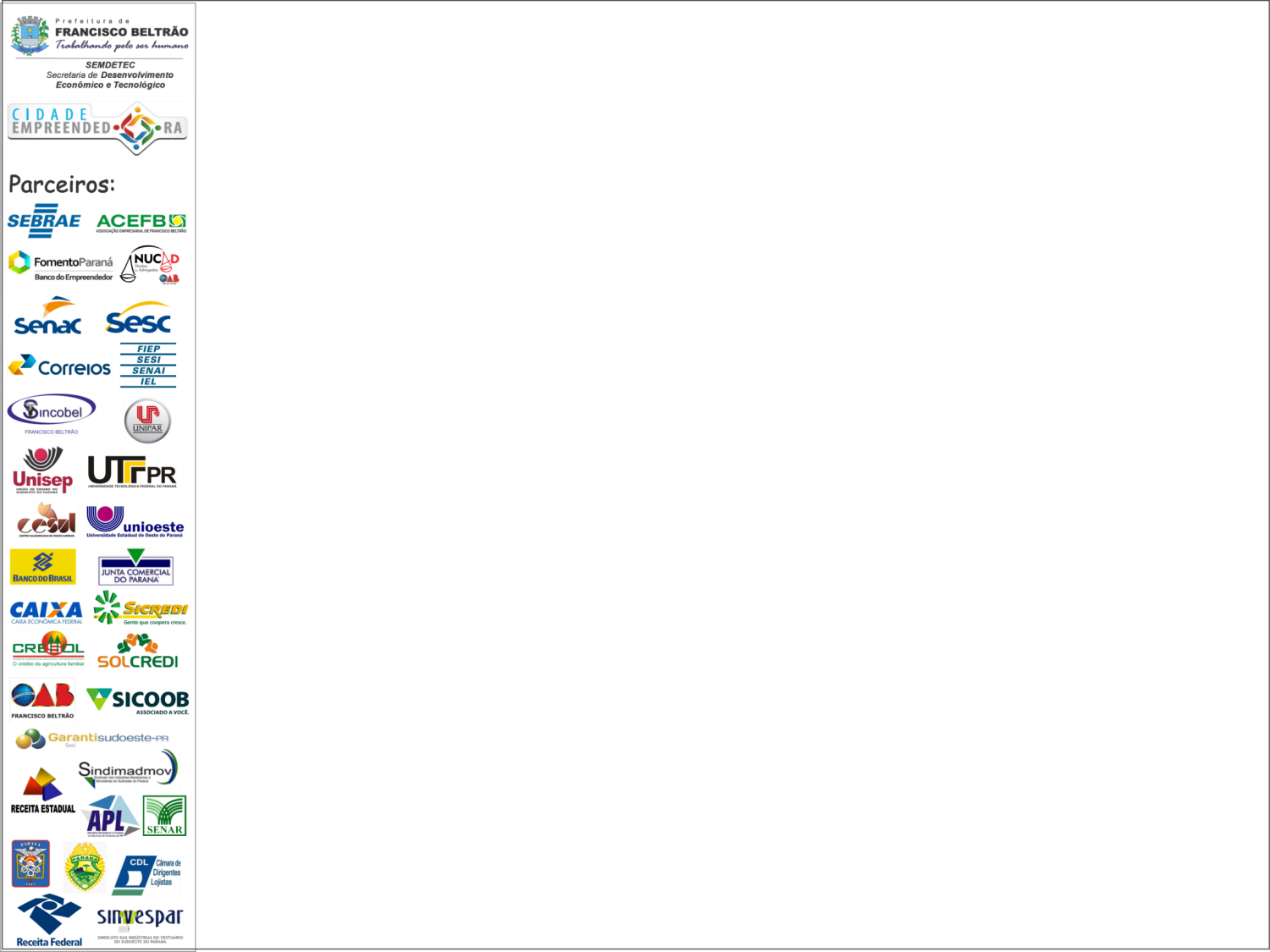 Parceiros:  SEBRAE/SENACAção: Criação Grupo Associativo dos “Bolacheiros”
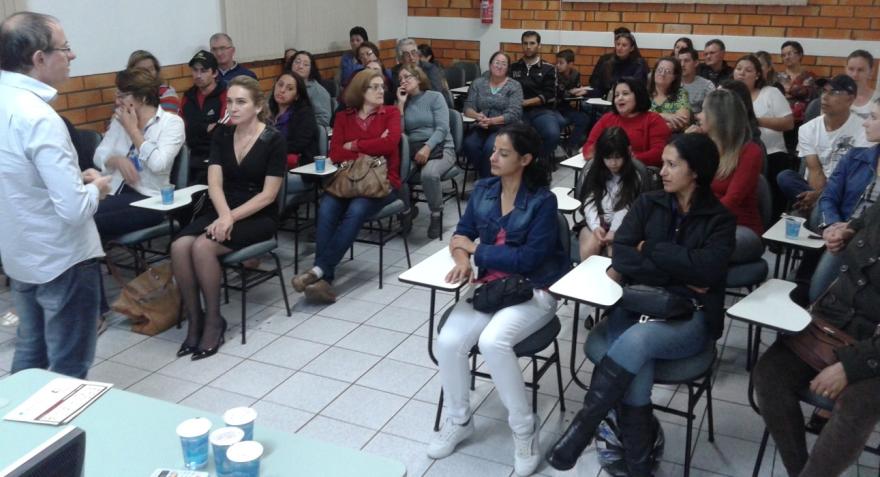 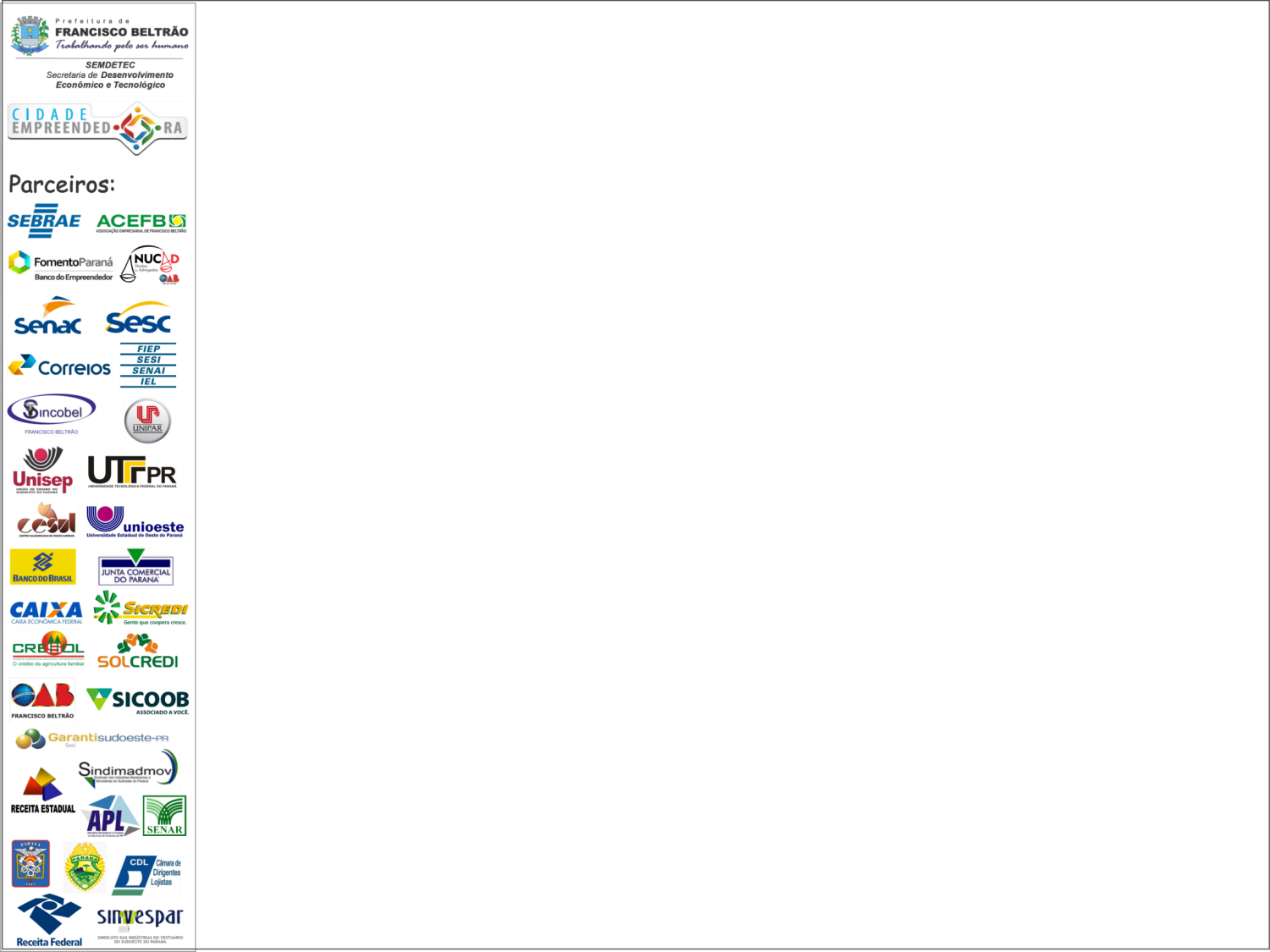 Parceiro:  SENACAções: Cursos de Oratória e Operador de Computador
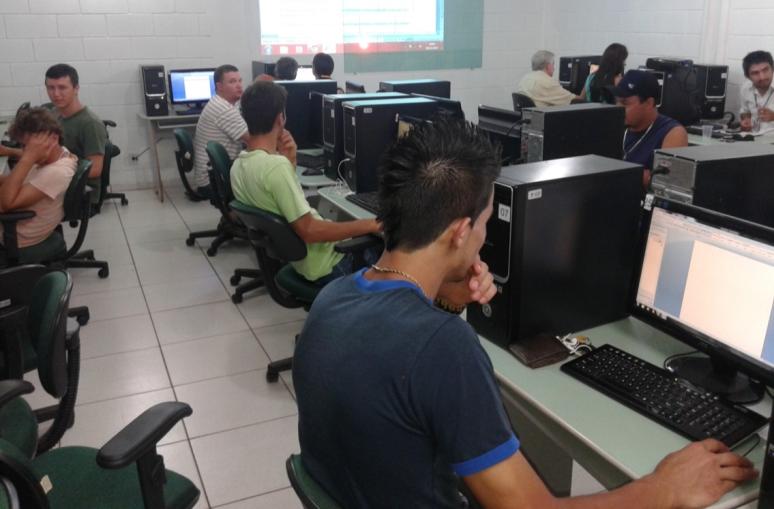 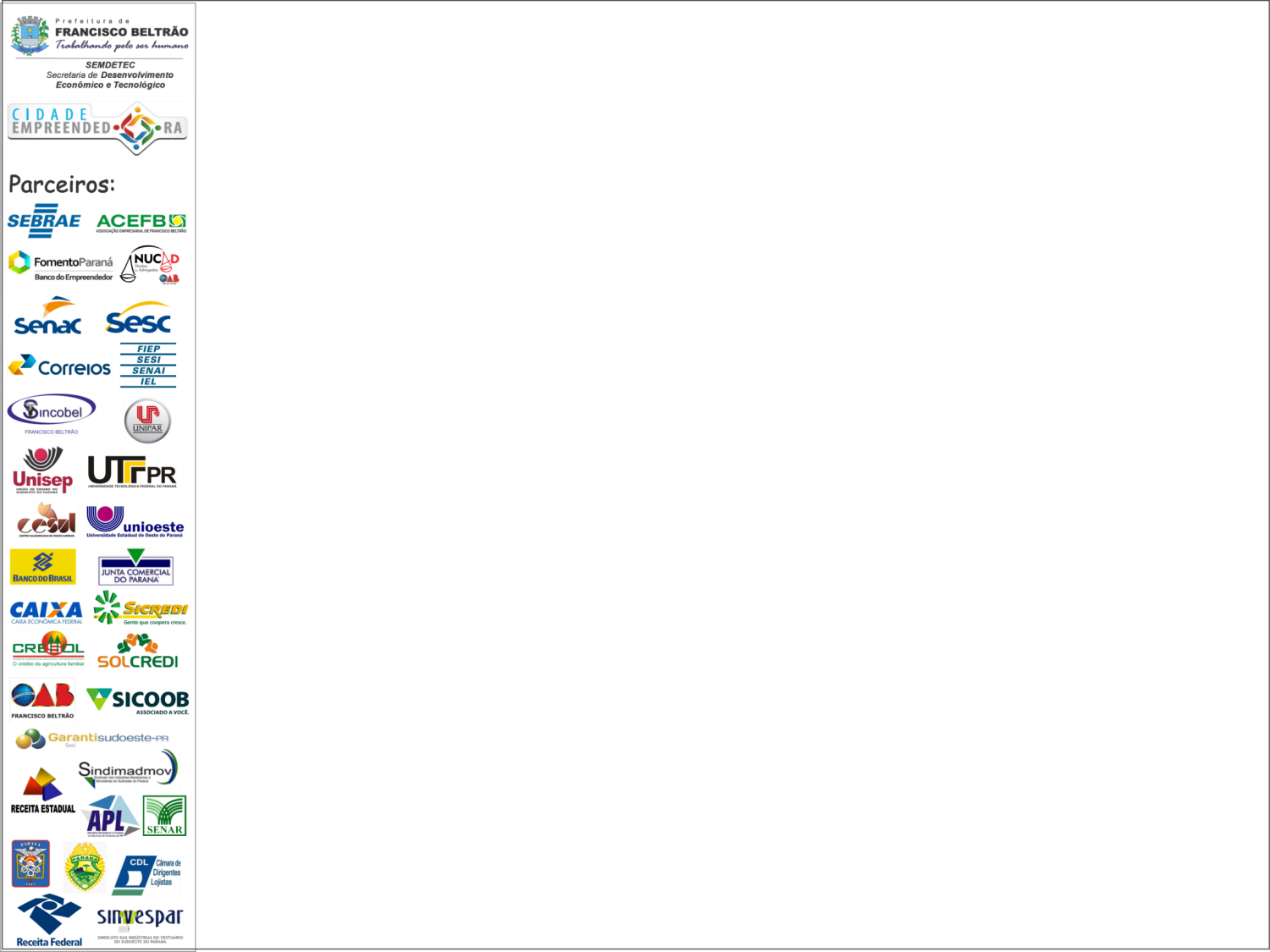 Parceiro:  SENACAção: Curso para Taxistas
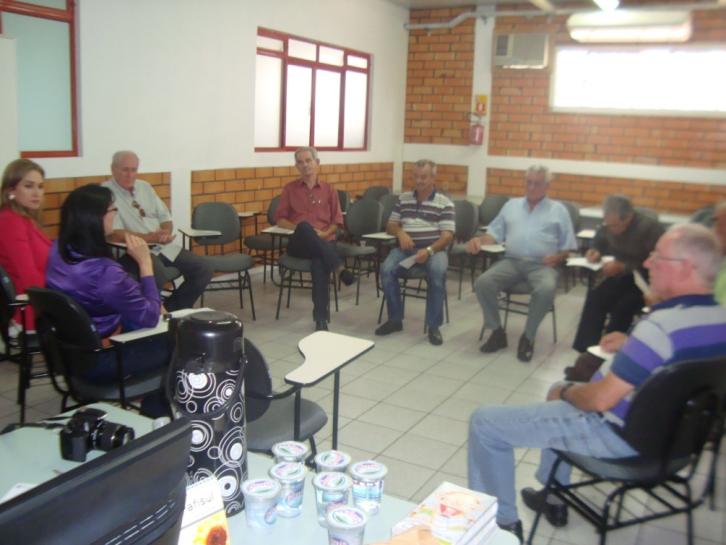 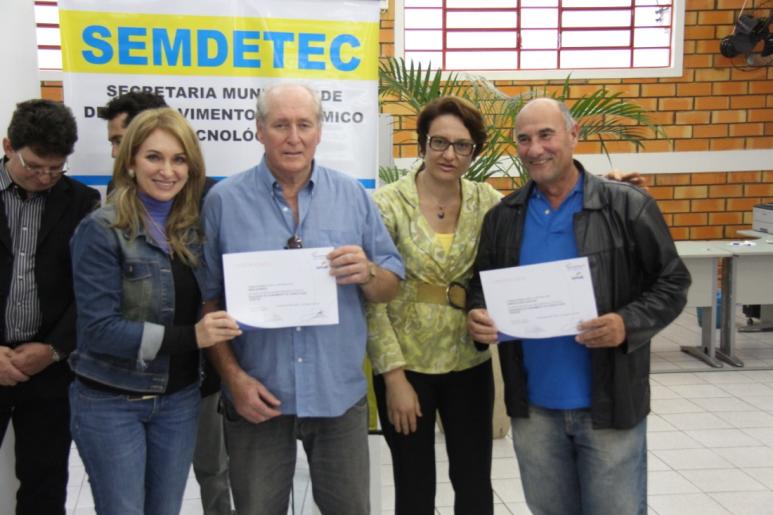 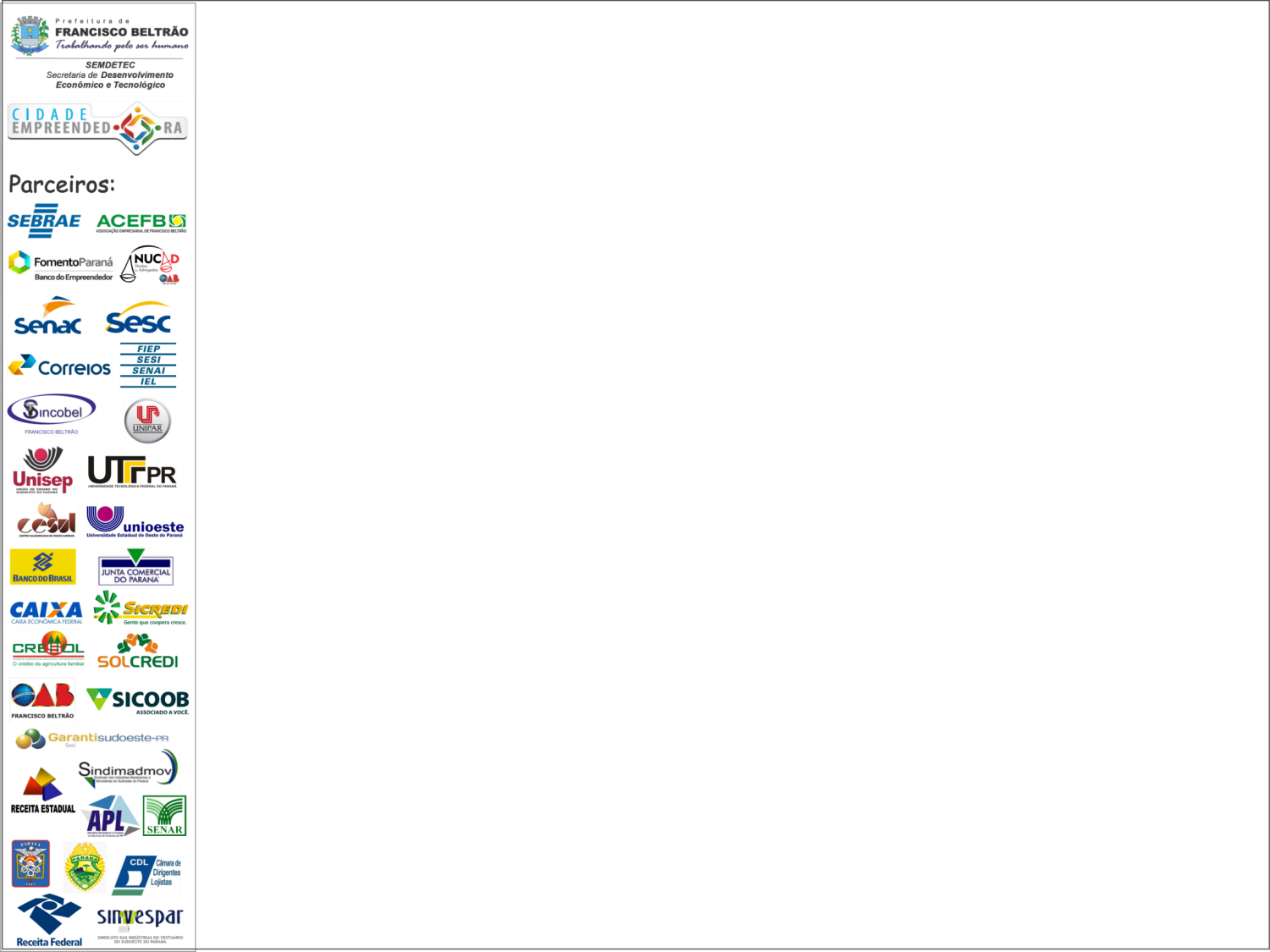 Parceiro:  ACEFBAção: Criação do Núcleo do MEI
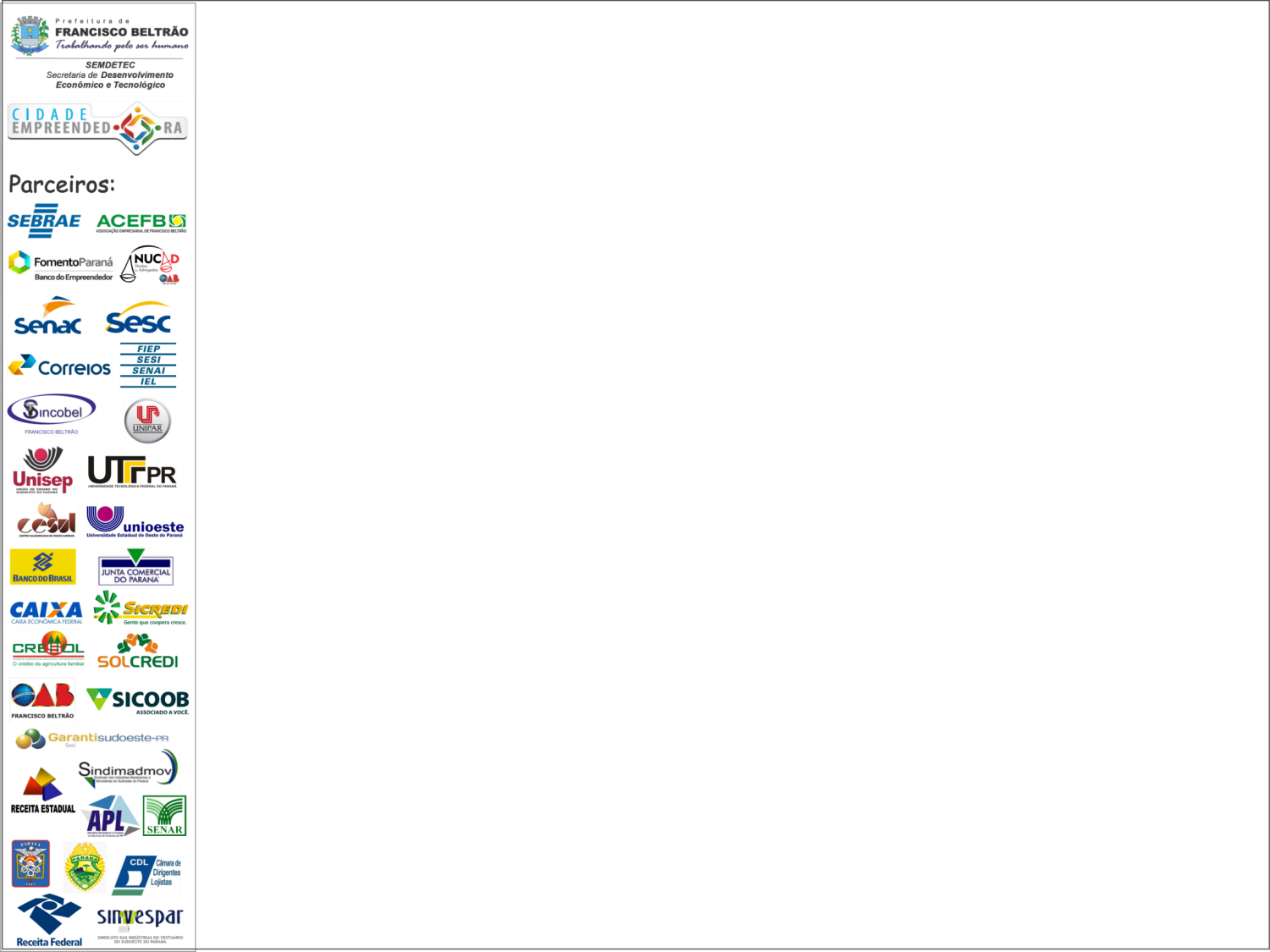 Parceiros:  ACEFB/NUCADAção: Consultoria e orientação jurídica
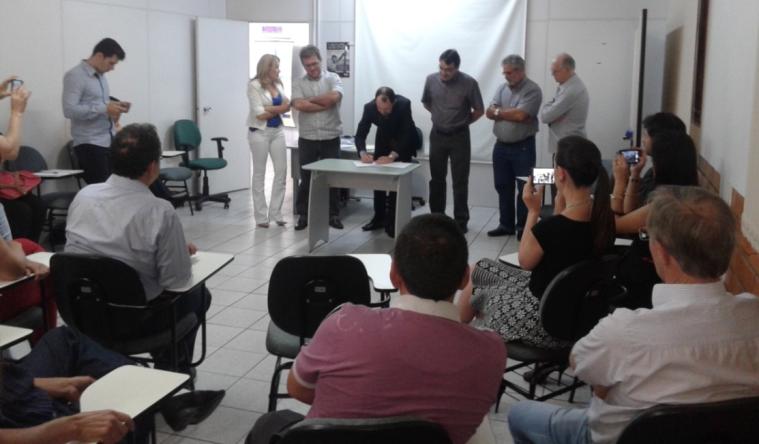 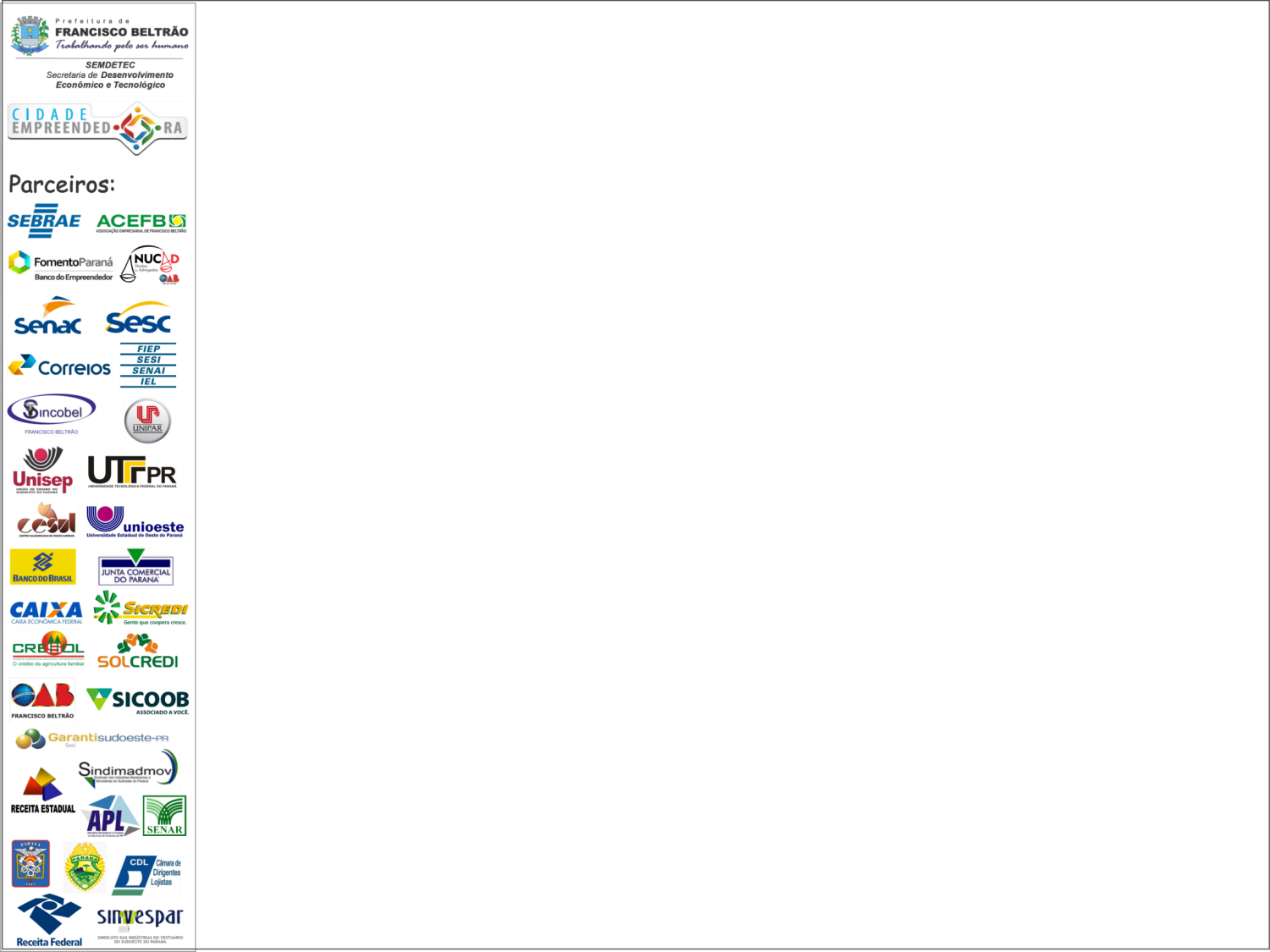 Parceiro: CorreiosAção: Palestra Exporta Fácil
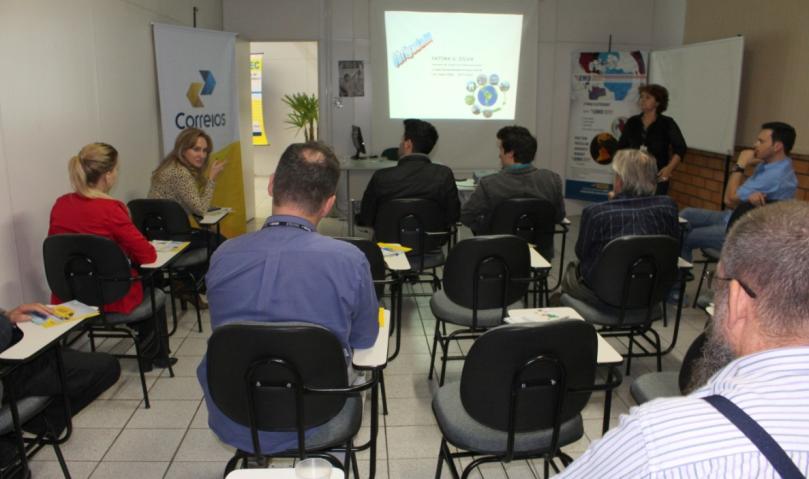 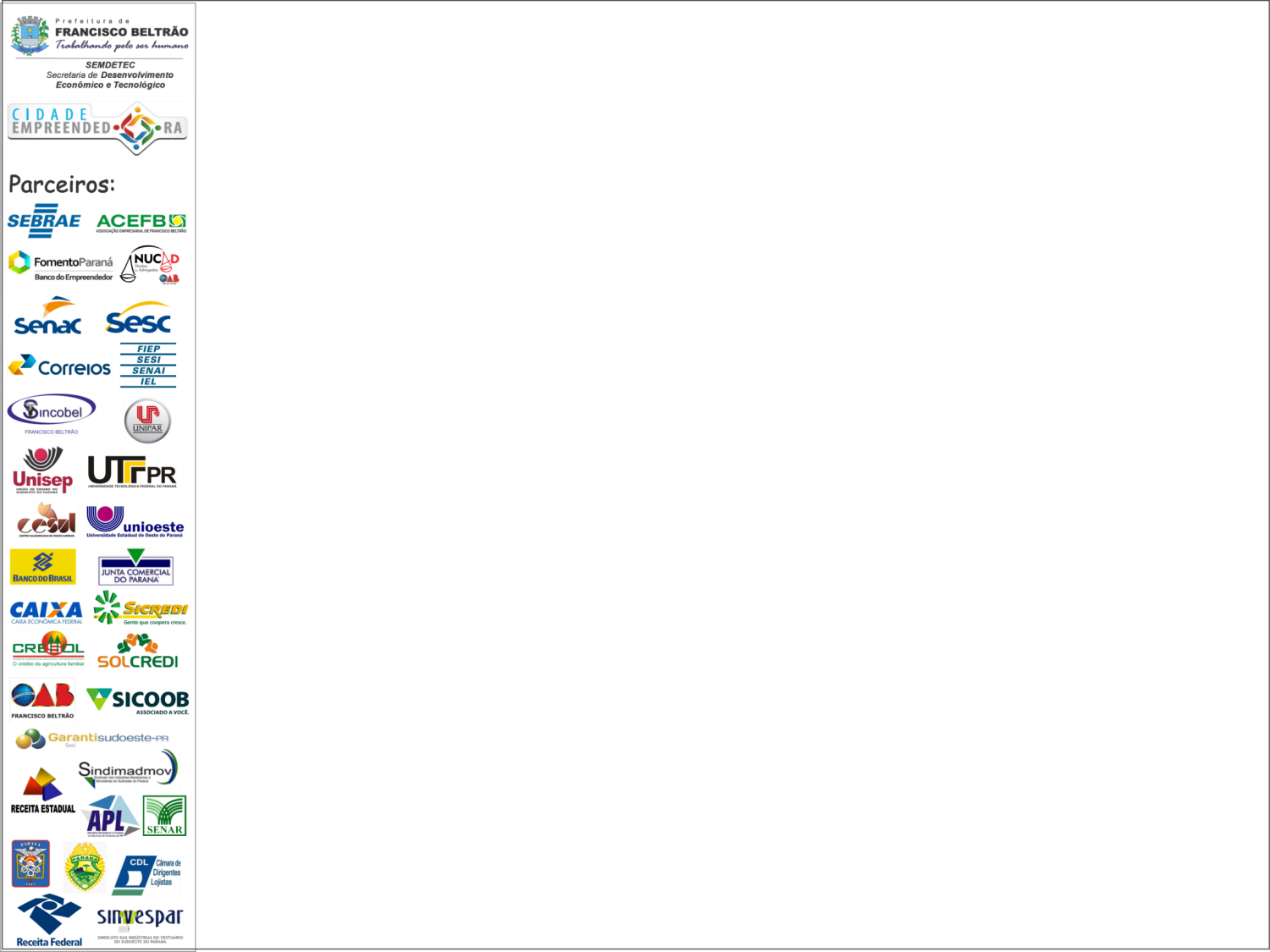 Parceiro: SINCOBELAção: Palestra Legislação do MEI
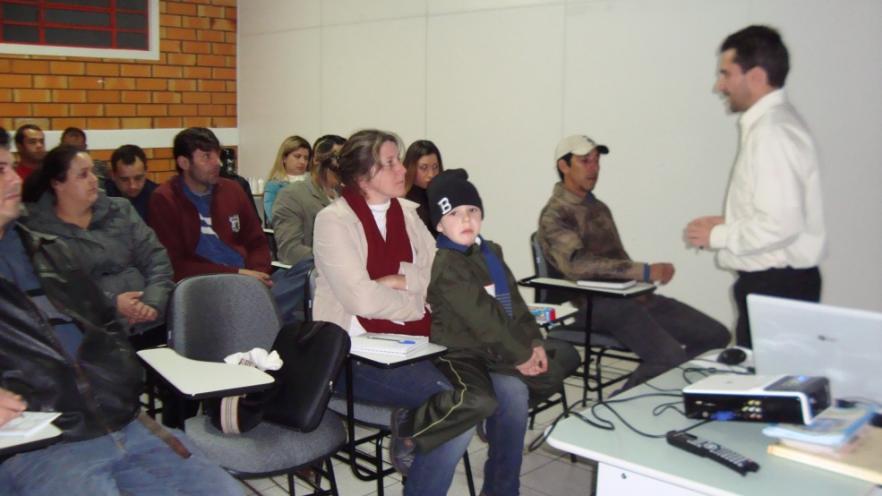 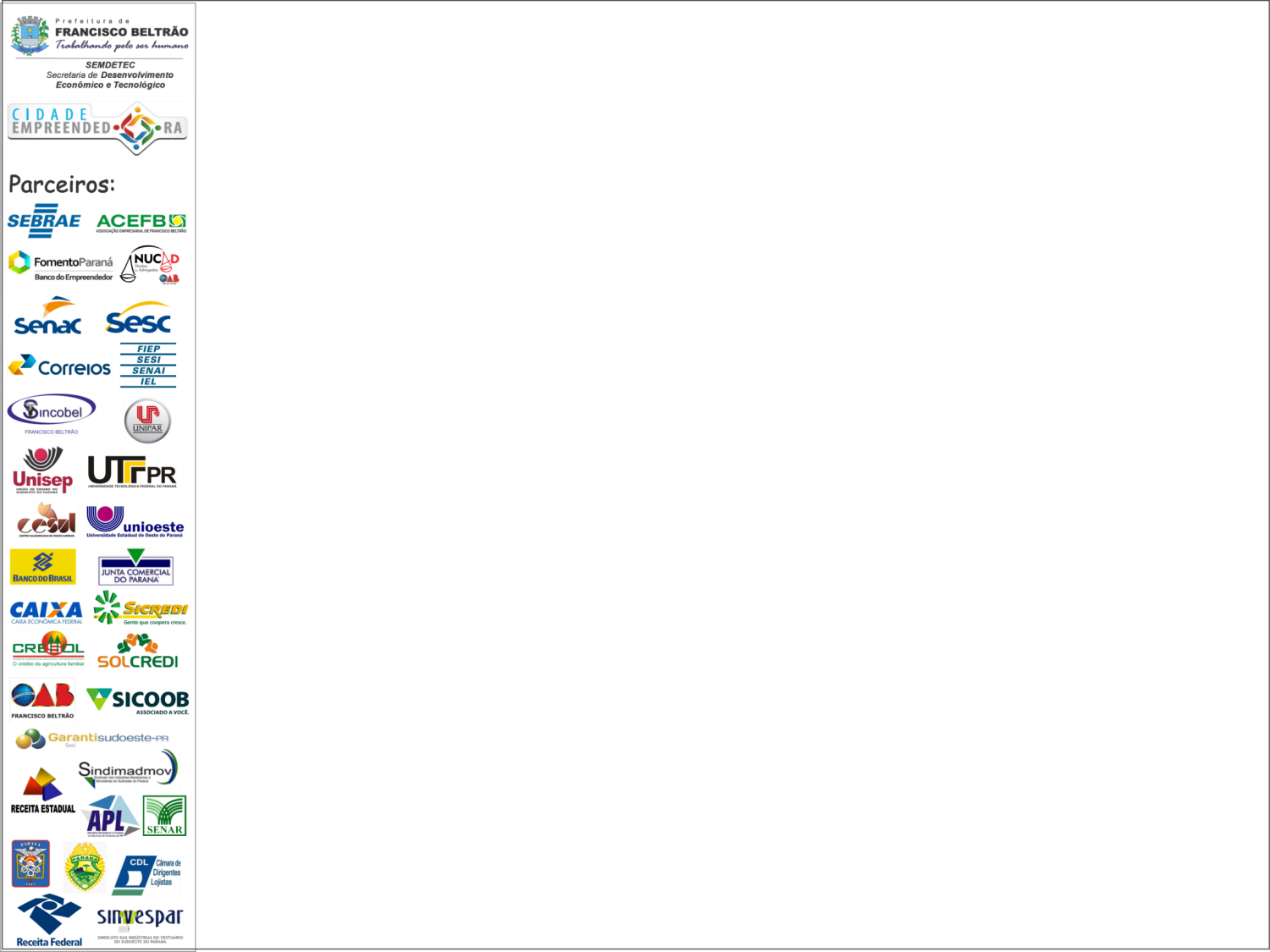 Parceiro: SINDIMADMOV
Parceria em palestras, capacitação e orientação aos empresários do setor das industrias da madeira e moveleiro;
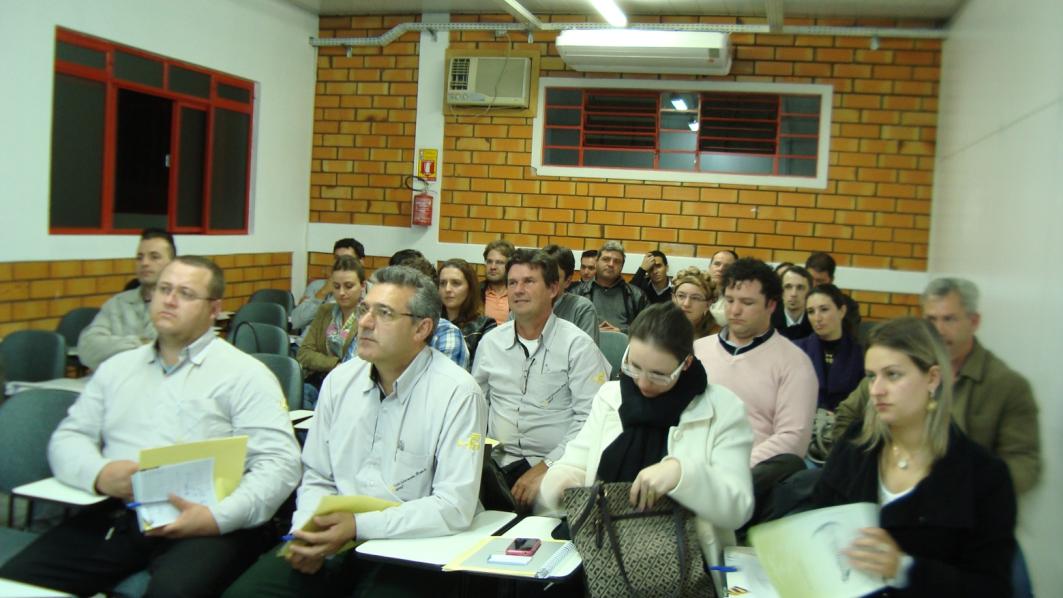 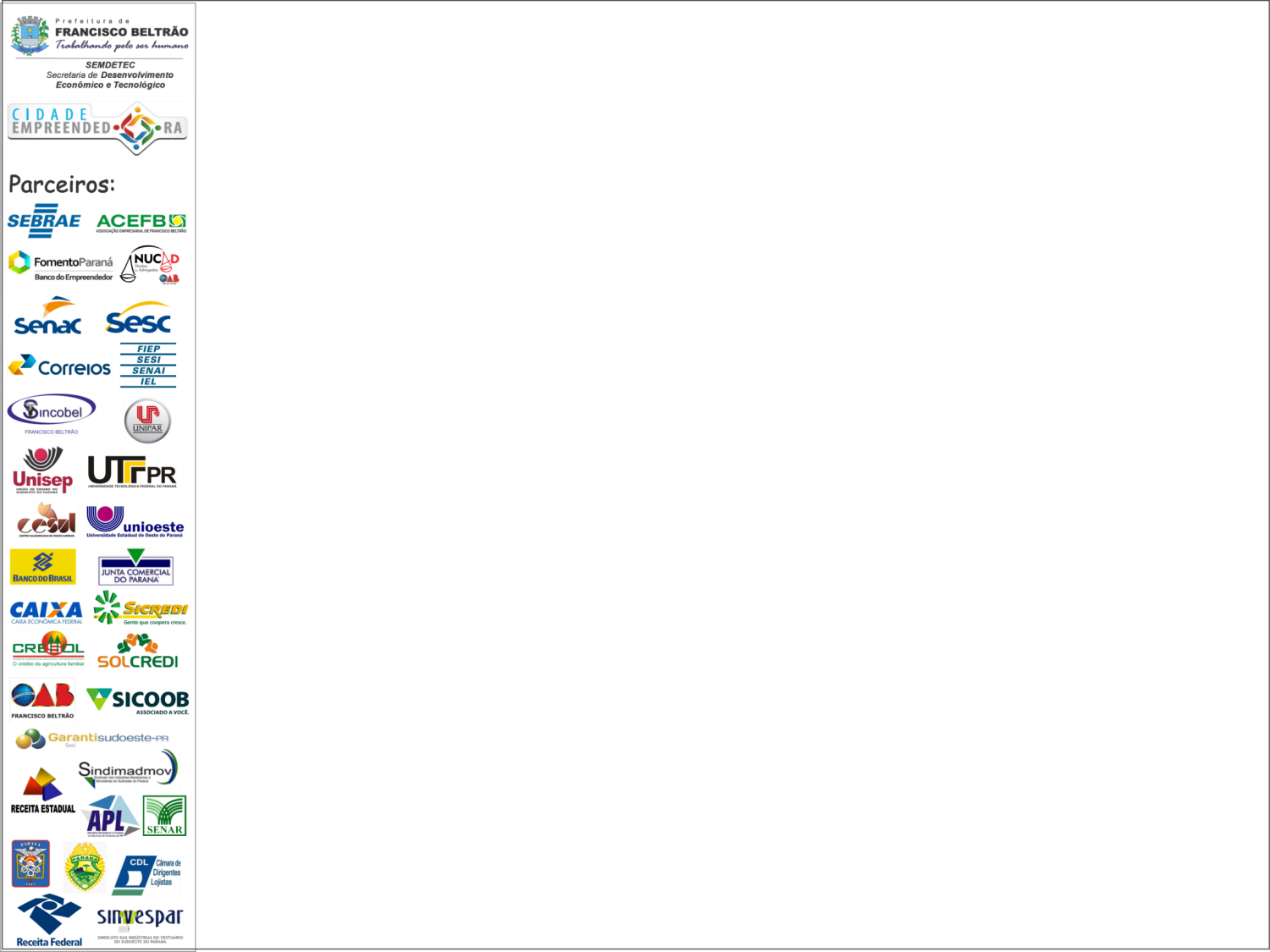 APL do Alumínio

Capacitação para certificação do INMETRO em parceria com  SEBRAE e SENAI.
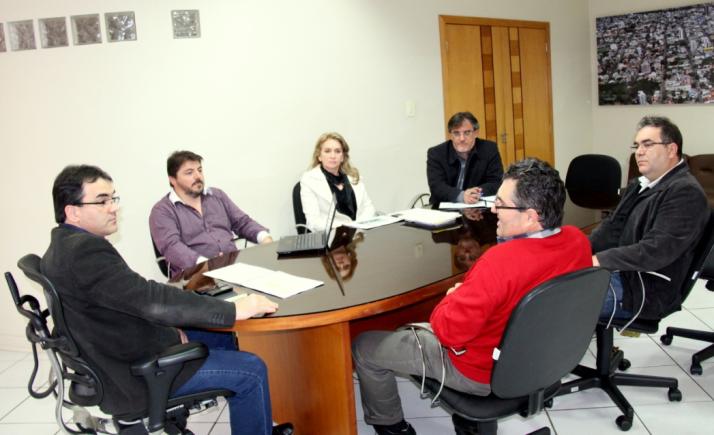 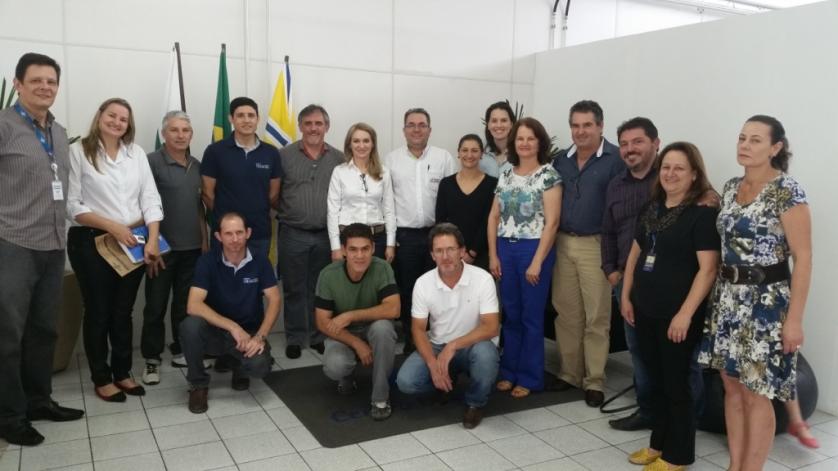 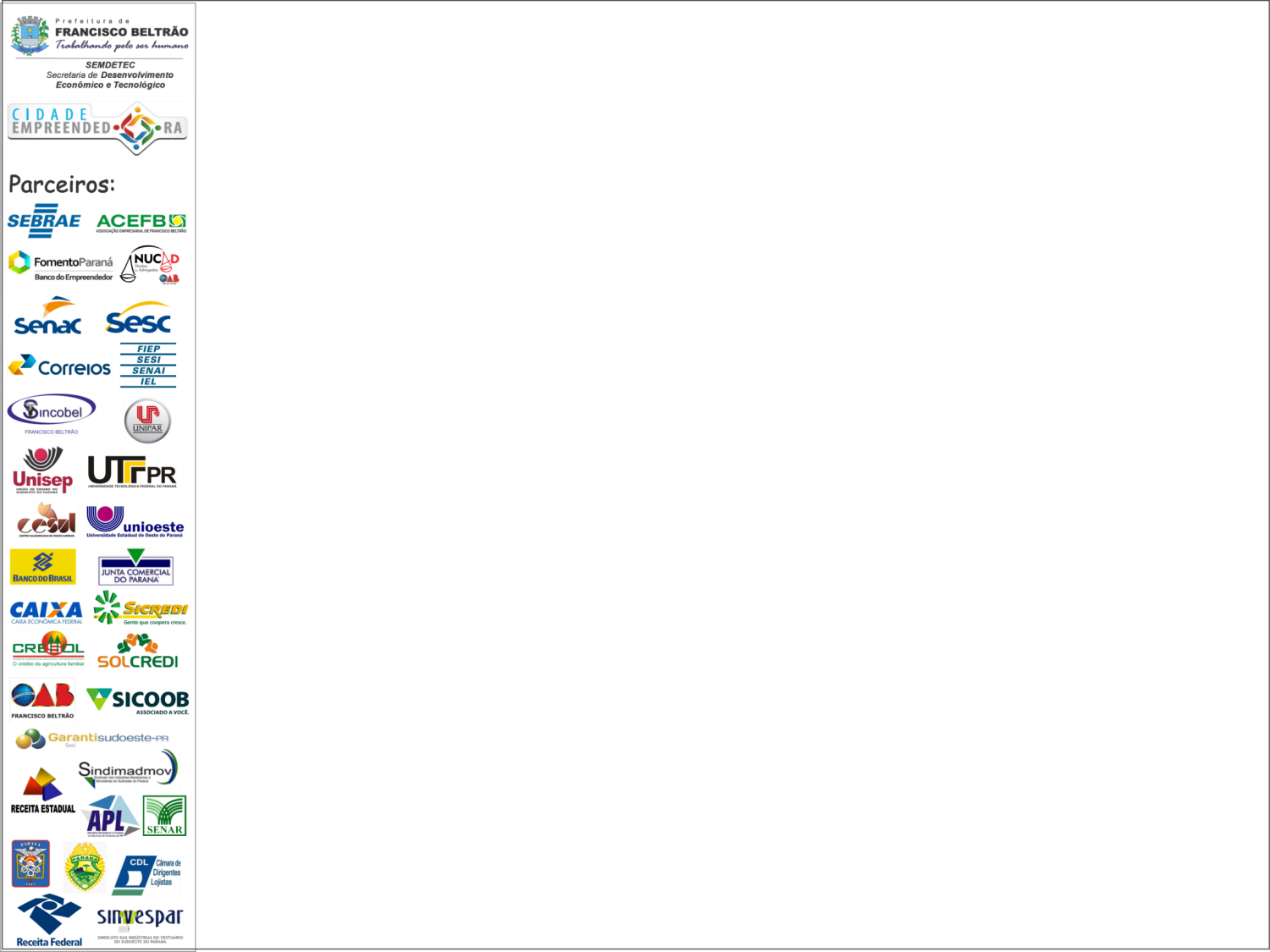 Parceiro: SINVESPAR
Capacitação das mulheres de Nova Concórdia – Confecção, juntamente com SENAI.
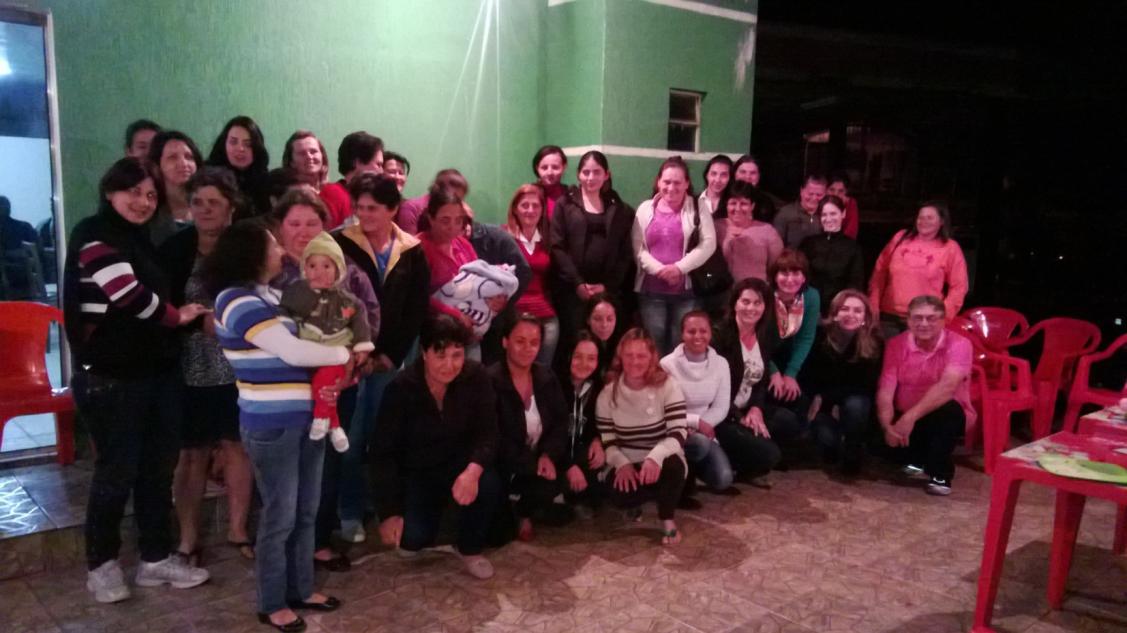 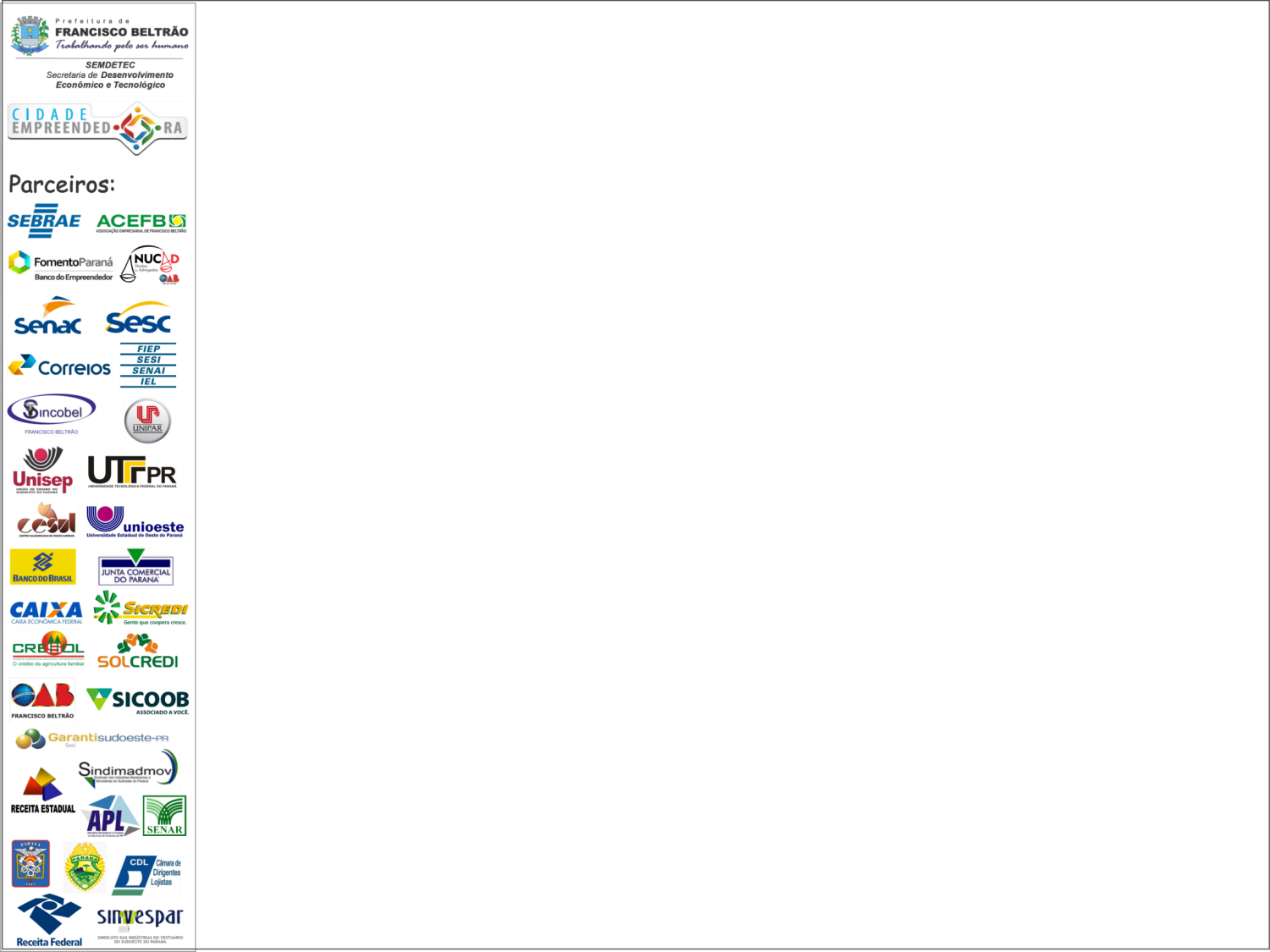 Parceiro: Junta Comercial

Auxílio no planejamento estratégico do Centro Empresarial;
Implantação REDESIM
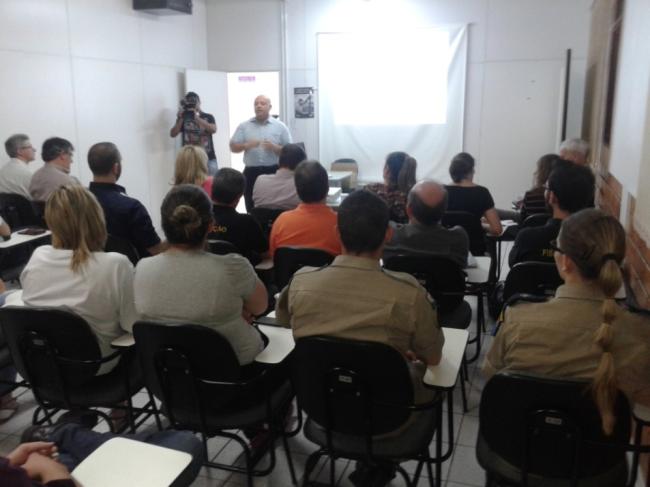 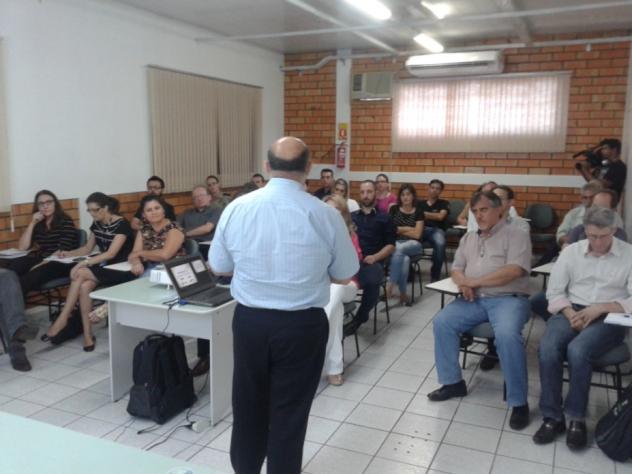 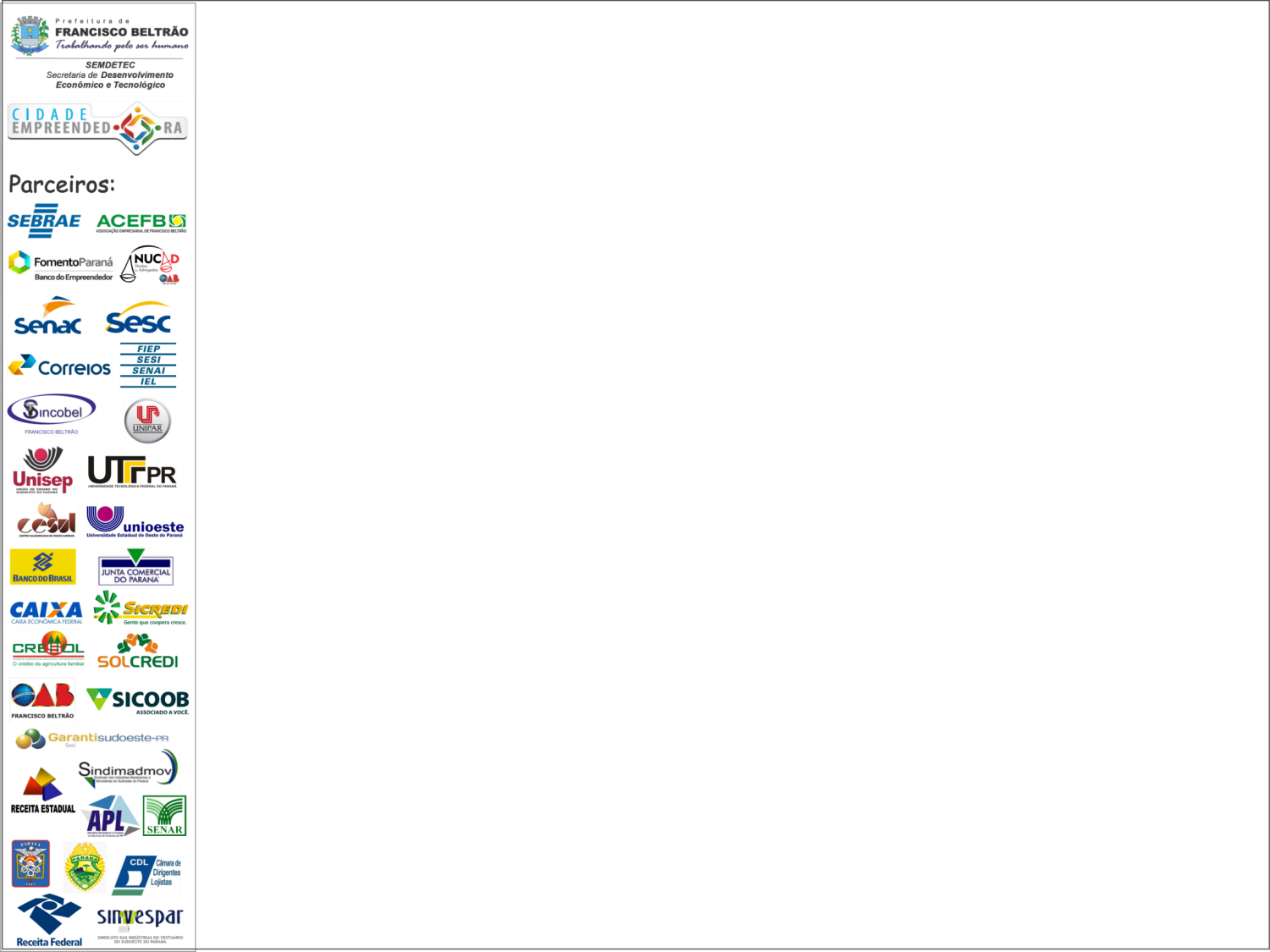 Parceiro: UNIOESTE
Projeto: Gestão Estratégica para o 1º Emprego em Francisco Beltrão, 310  jovens inscritos.
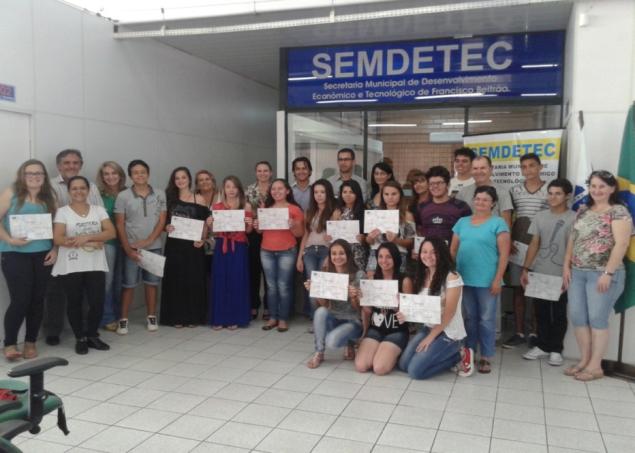 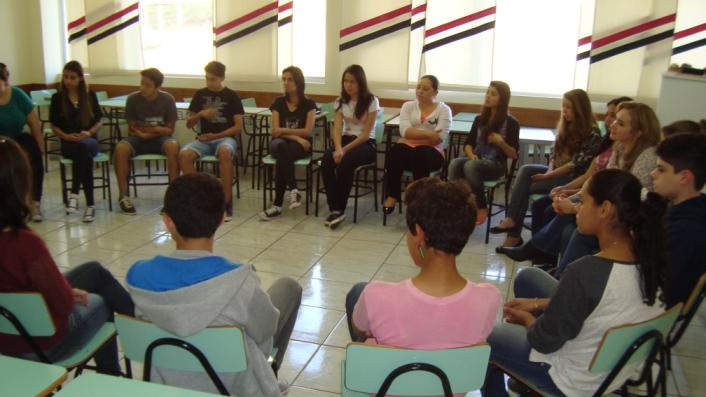 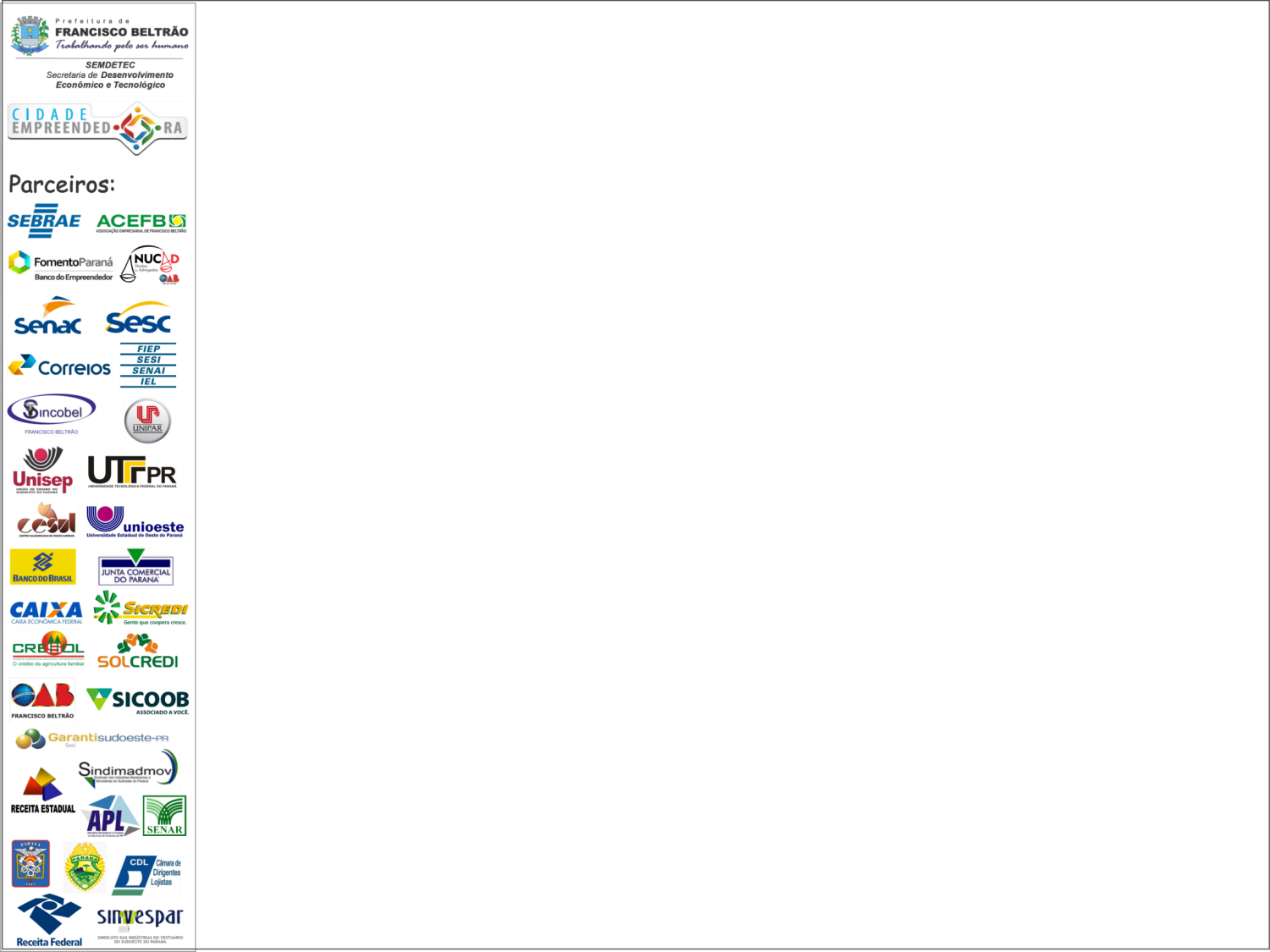 Parceiro: UNIOESTE
Programa Bom Negócio Paraná:
16 turmas , 555 participantes;
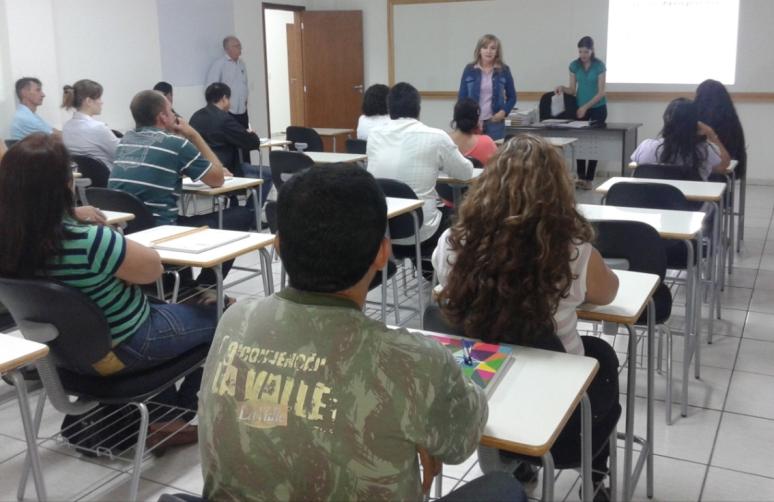 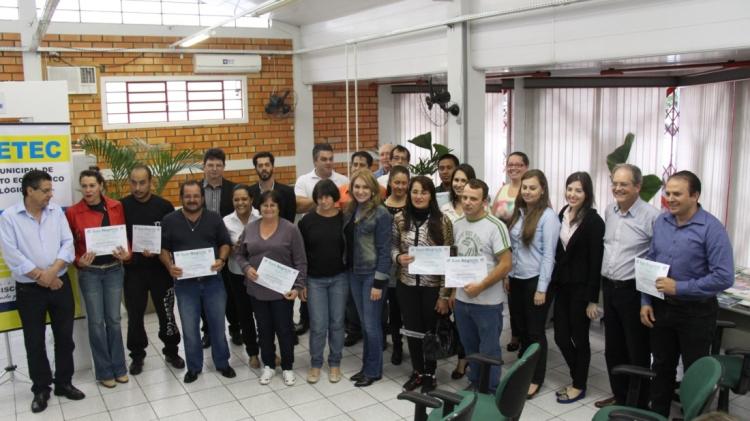 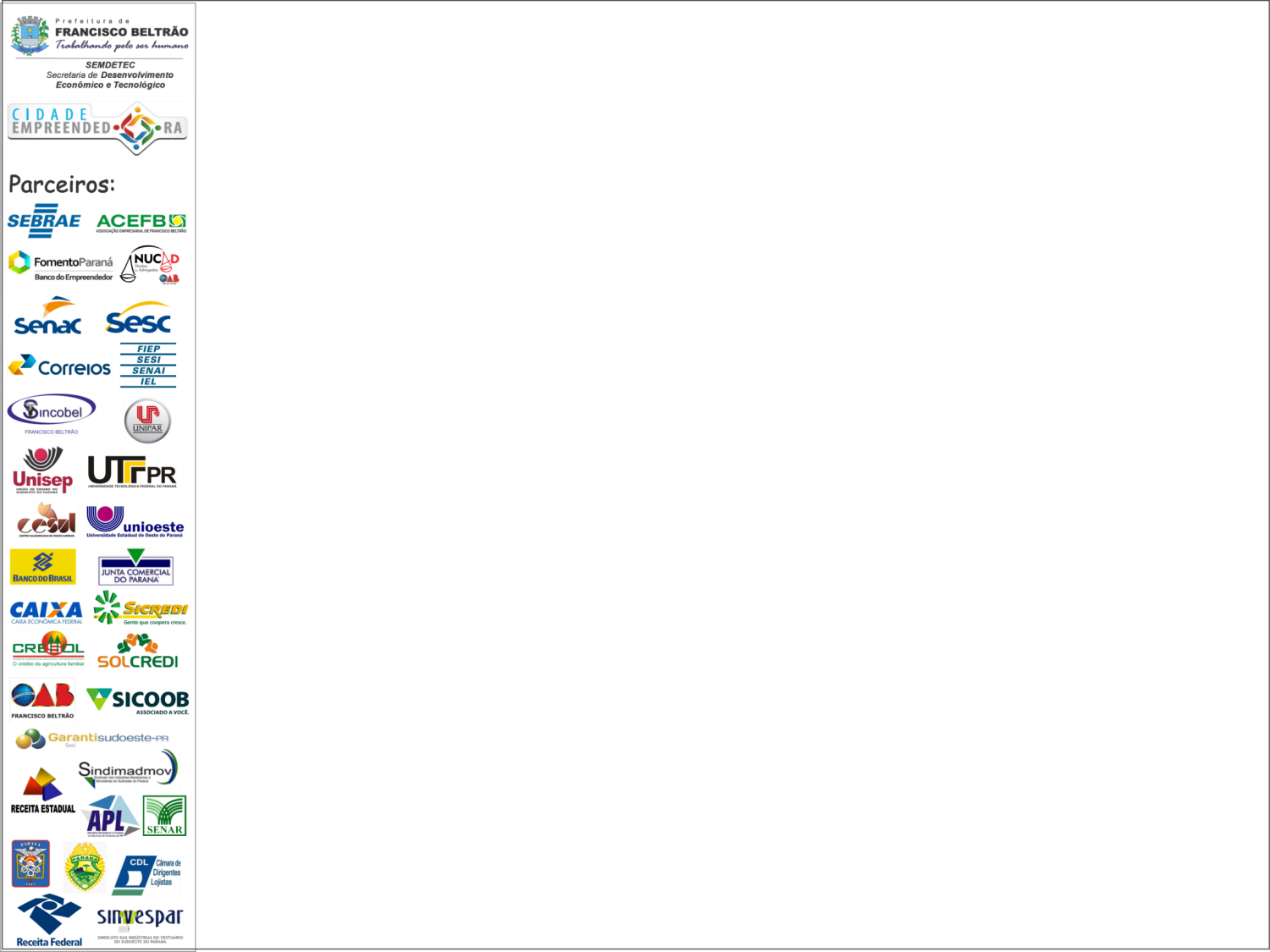 Parceiro: UNIPAR
Participação na organização e planejamento das ações do CITFBE;
Projeto CIAPE: acessoria de custos, marketing, gestão do tempo, ...
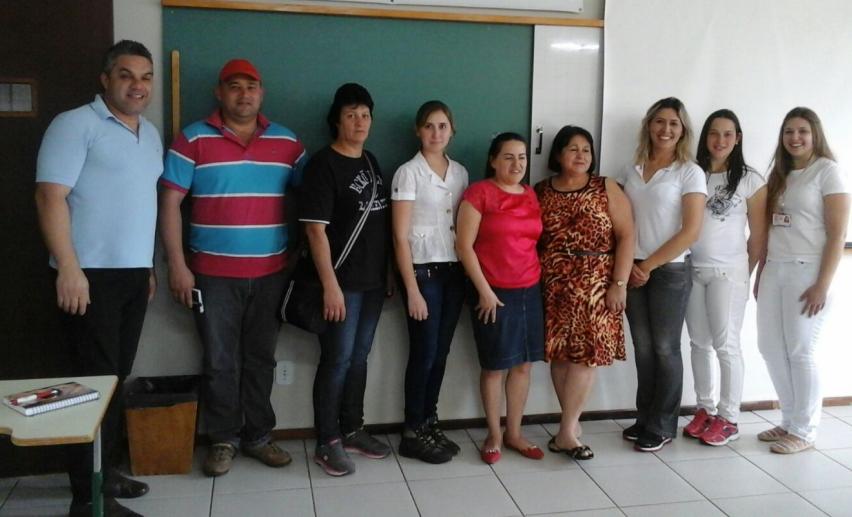 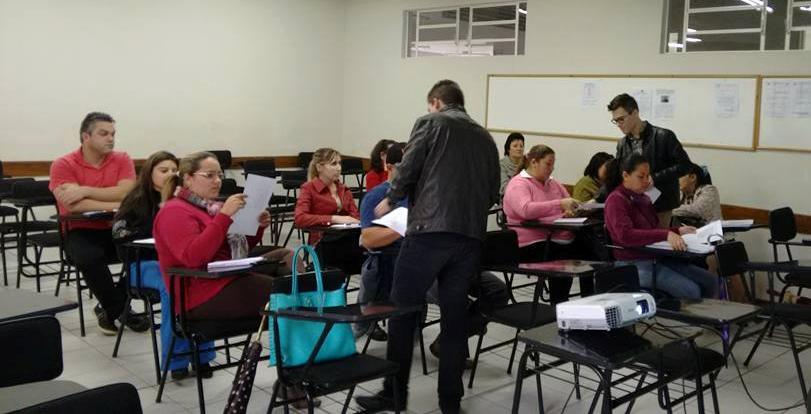 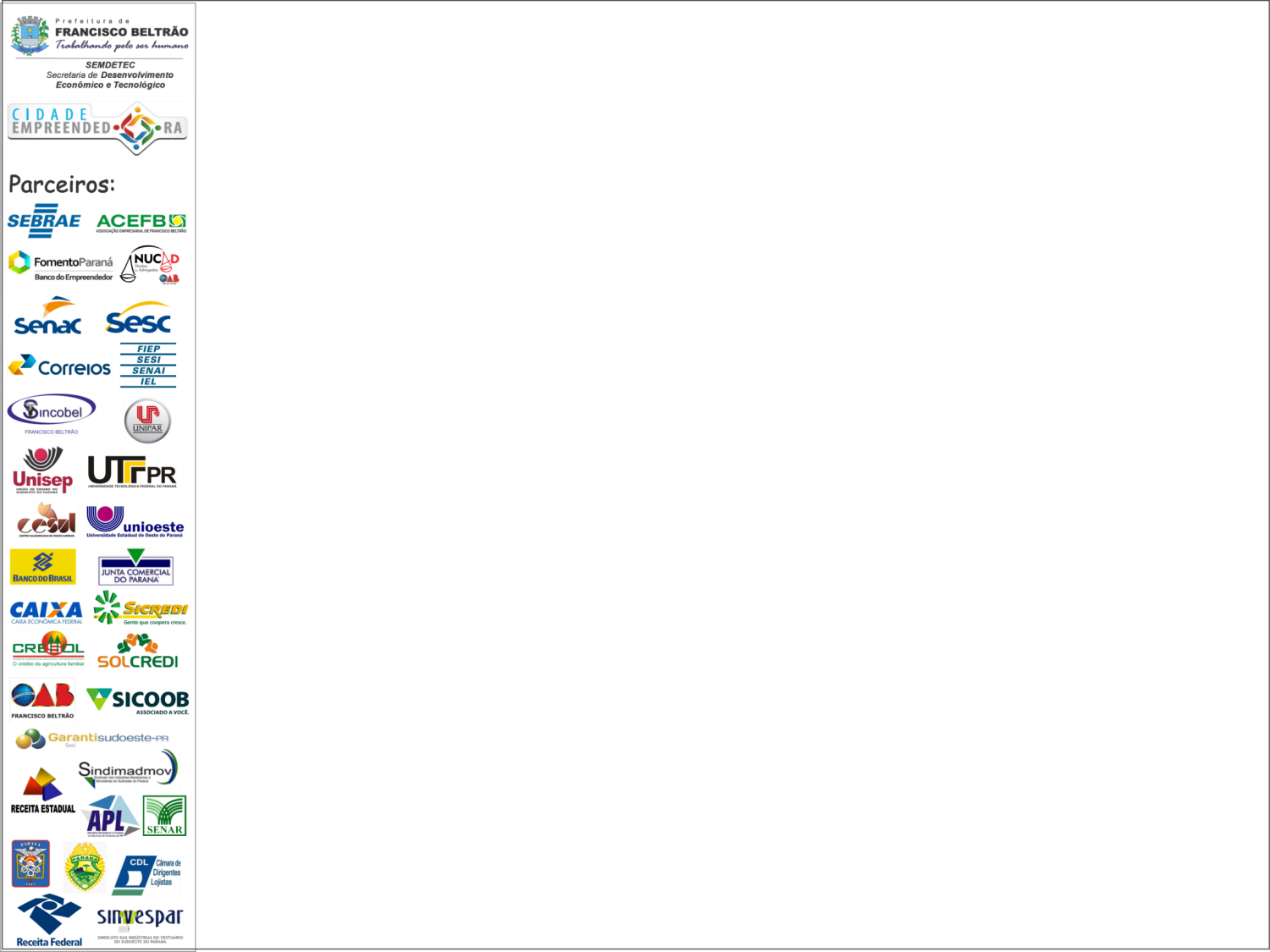 Parceiro: Unipar
Dia do Administrador
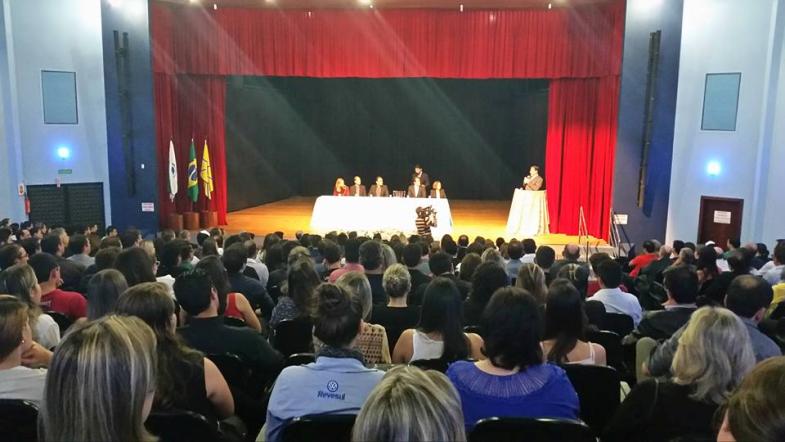 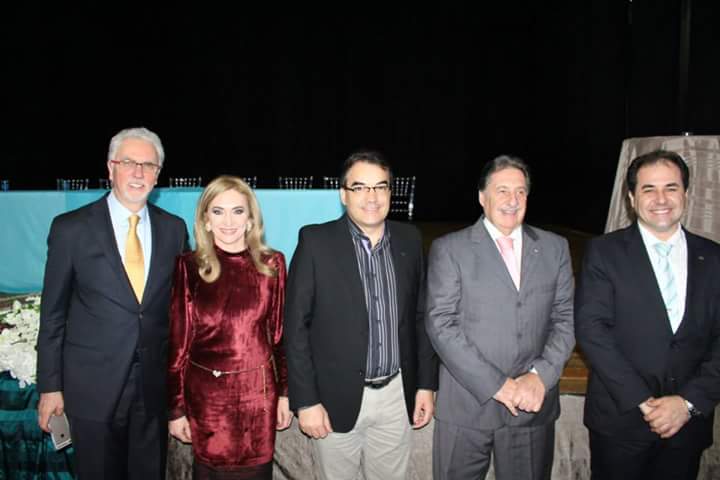 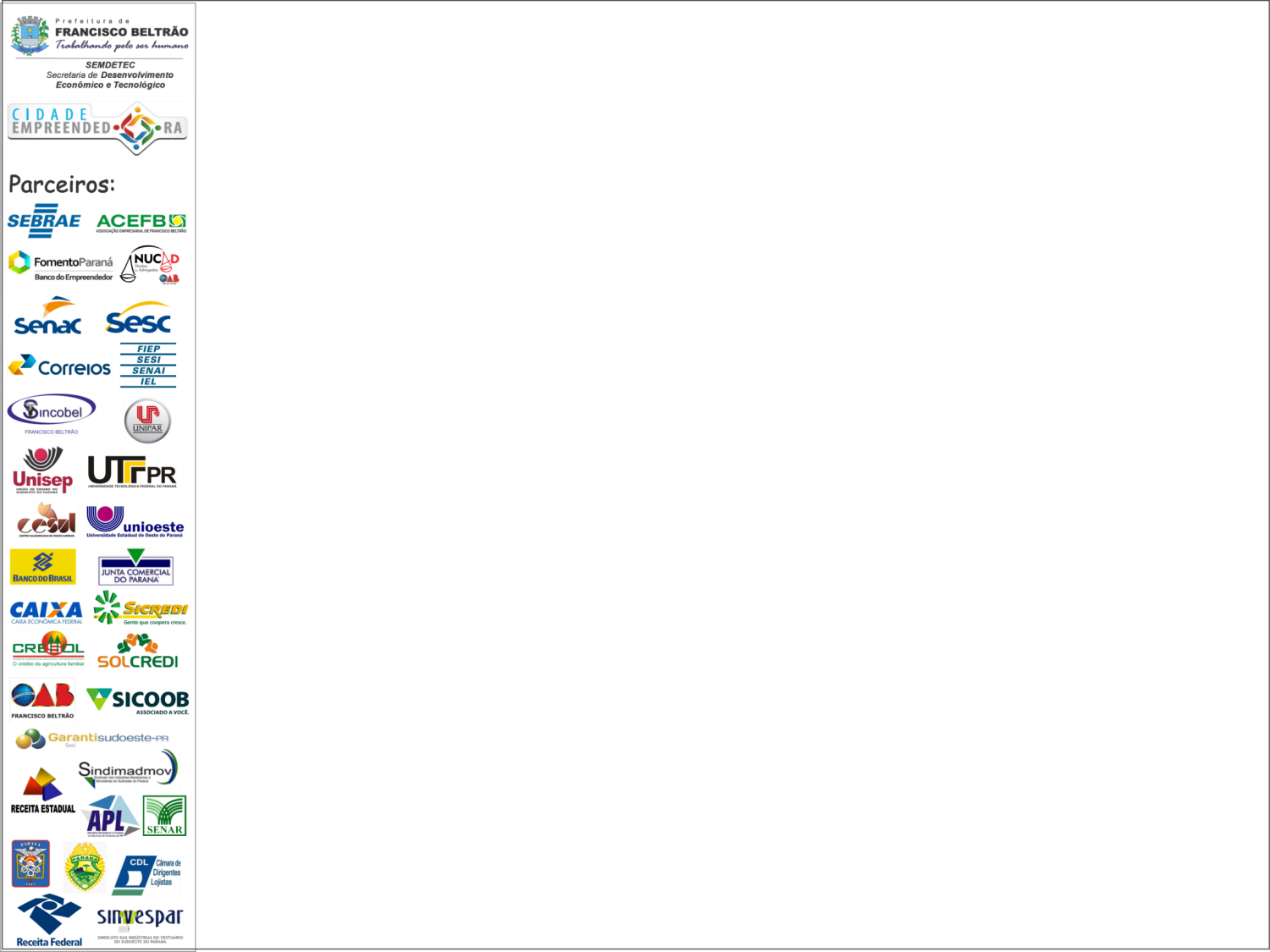 Parceiros: Grupo Pedala Beltrão/Turismo Rural
2º e 3º Cicloturismo
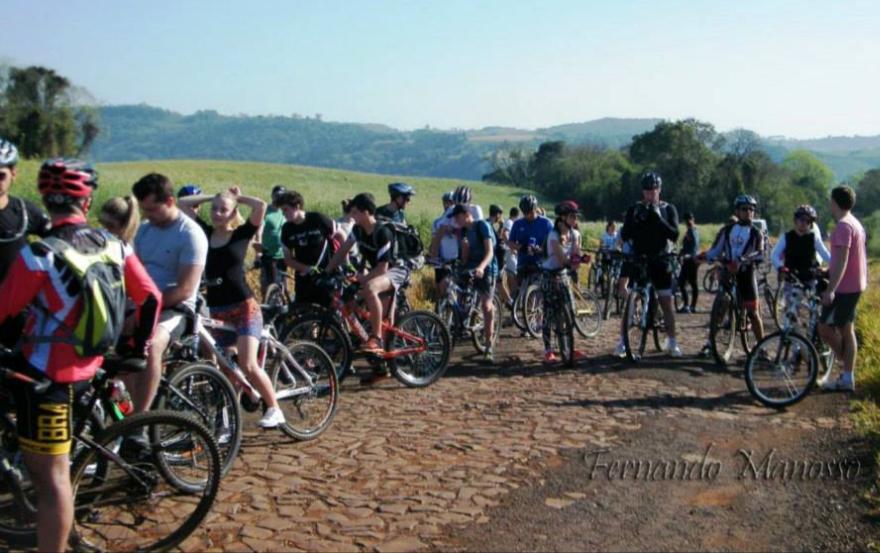 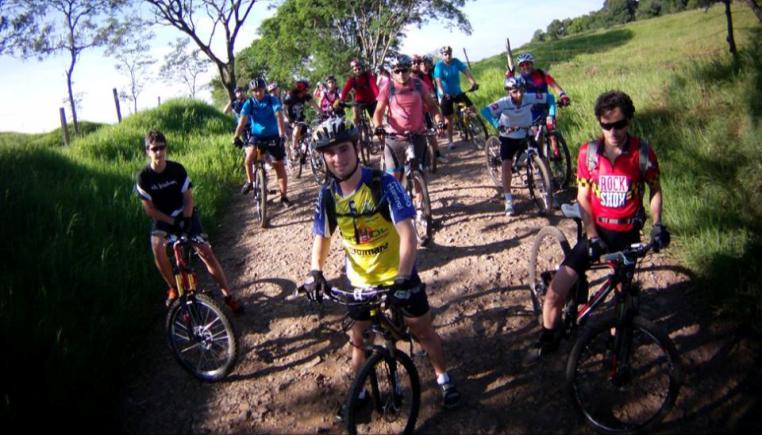 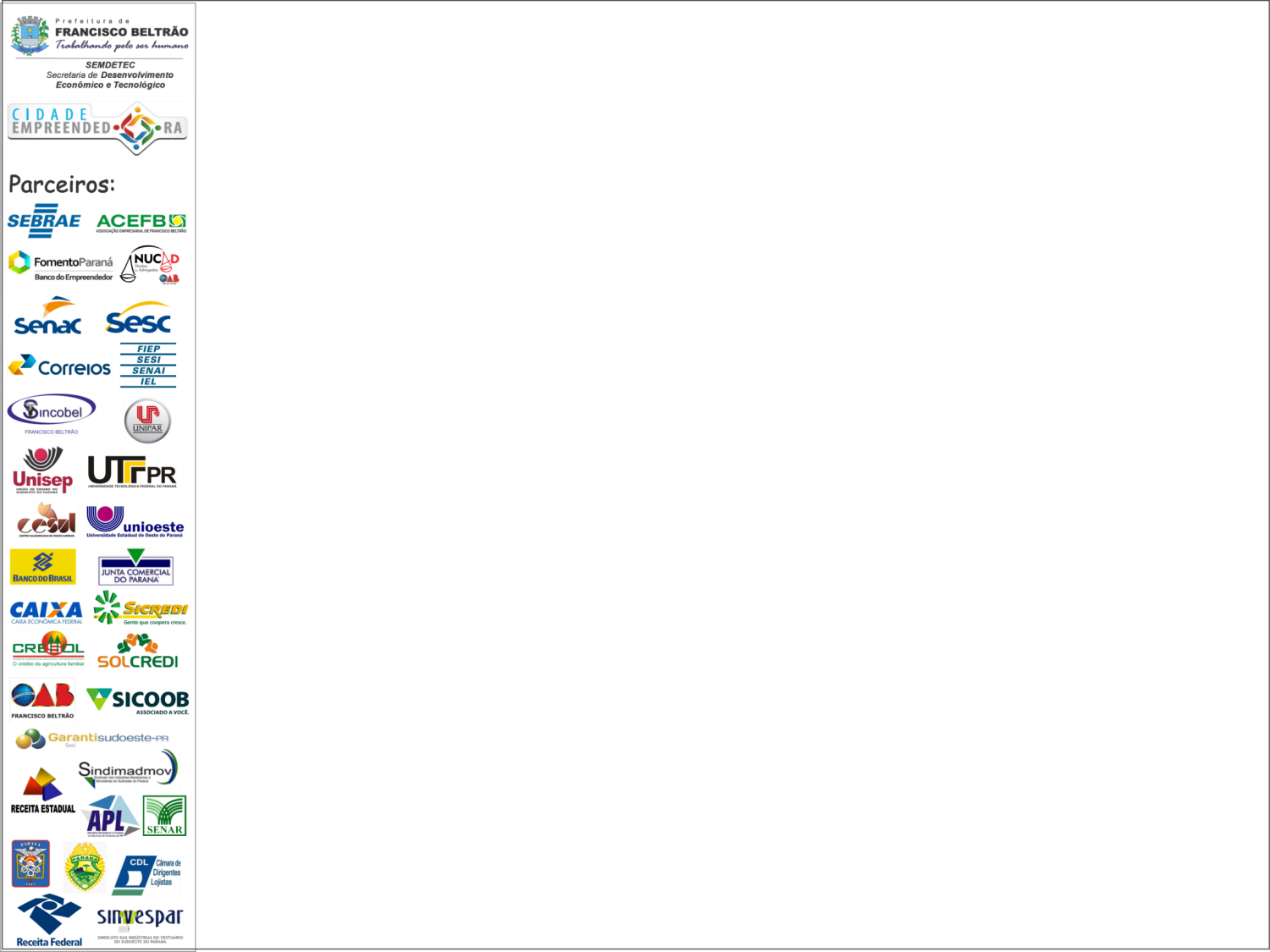 Parceiro: EMATER/Turismo Rural

Parceria na organização da 2ª e 3º Caminhada na Natureza;
Participação no Conselho Mun. do Turismo.
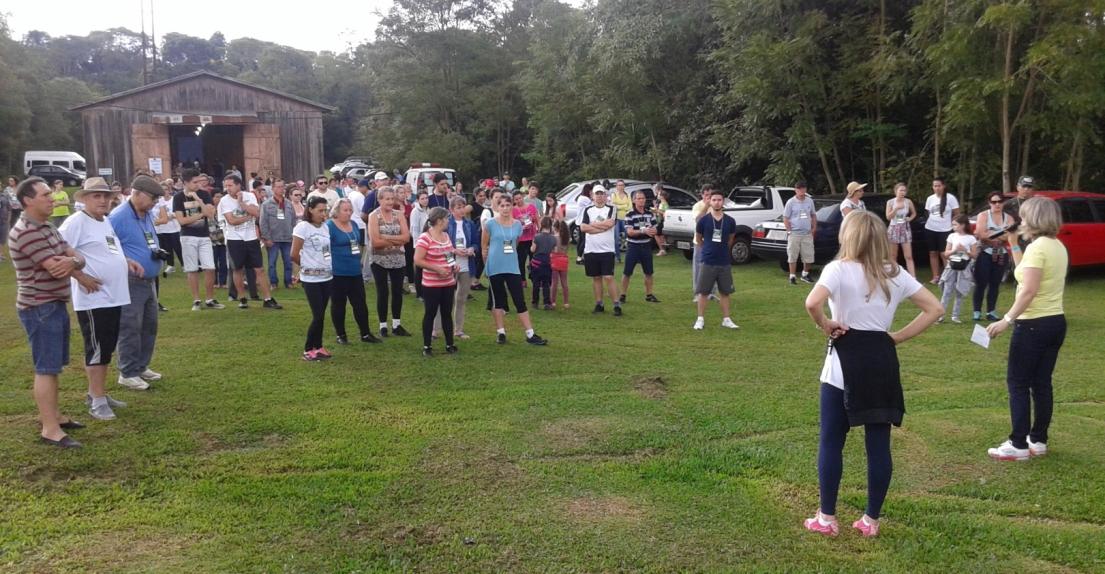 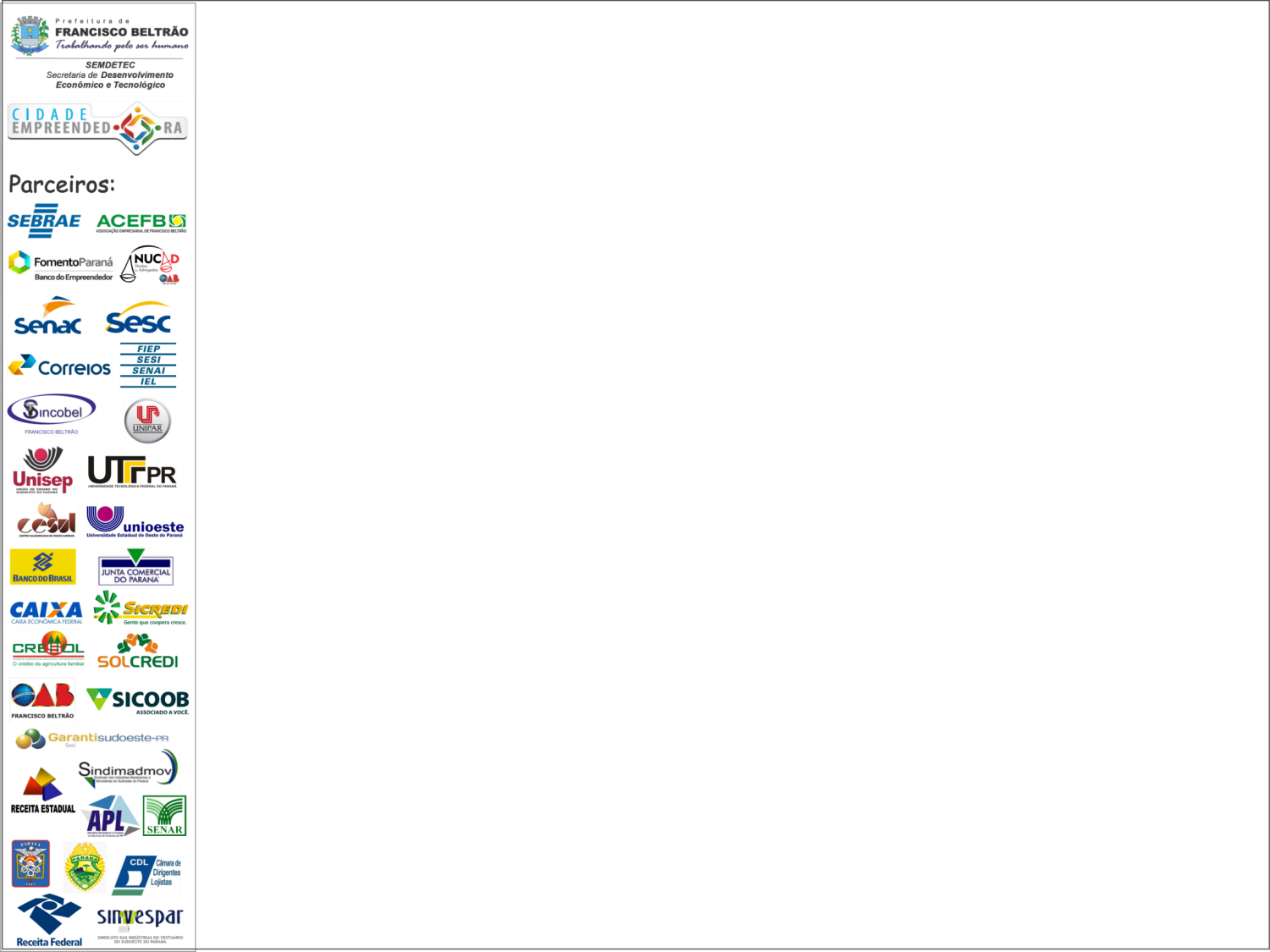 Parceiro: UTFPR

Participação na organização e planejamento das ações do CITFBE;
Interação com Empresas através do programa: Desenvolvimento da Indústria Utilizando Fundos do Governo através da parceria com a Universidade Federal.
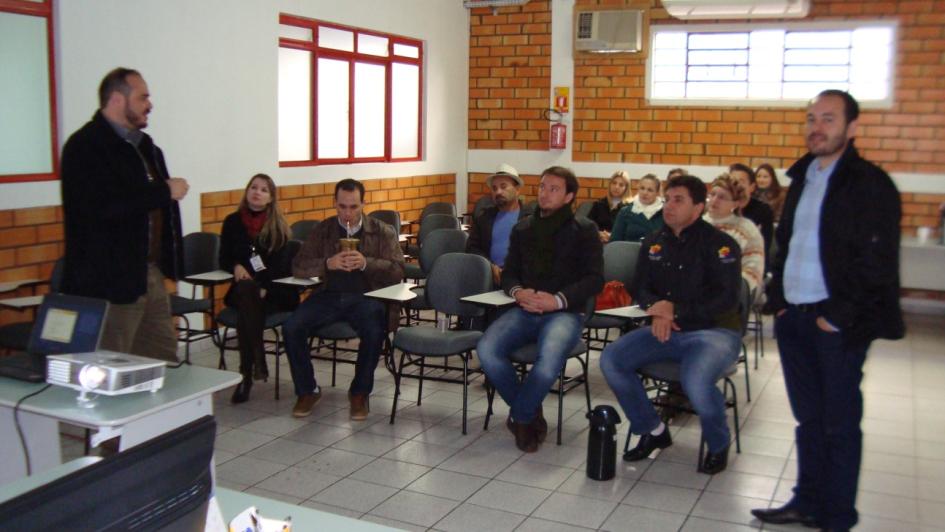 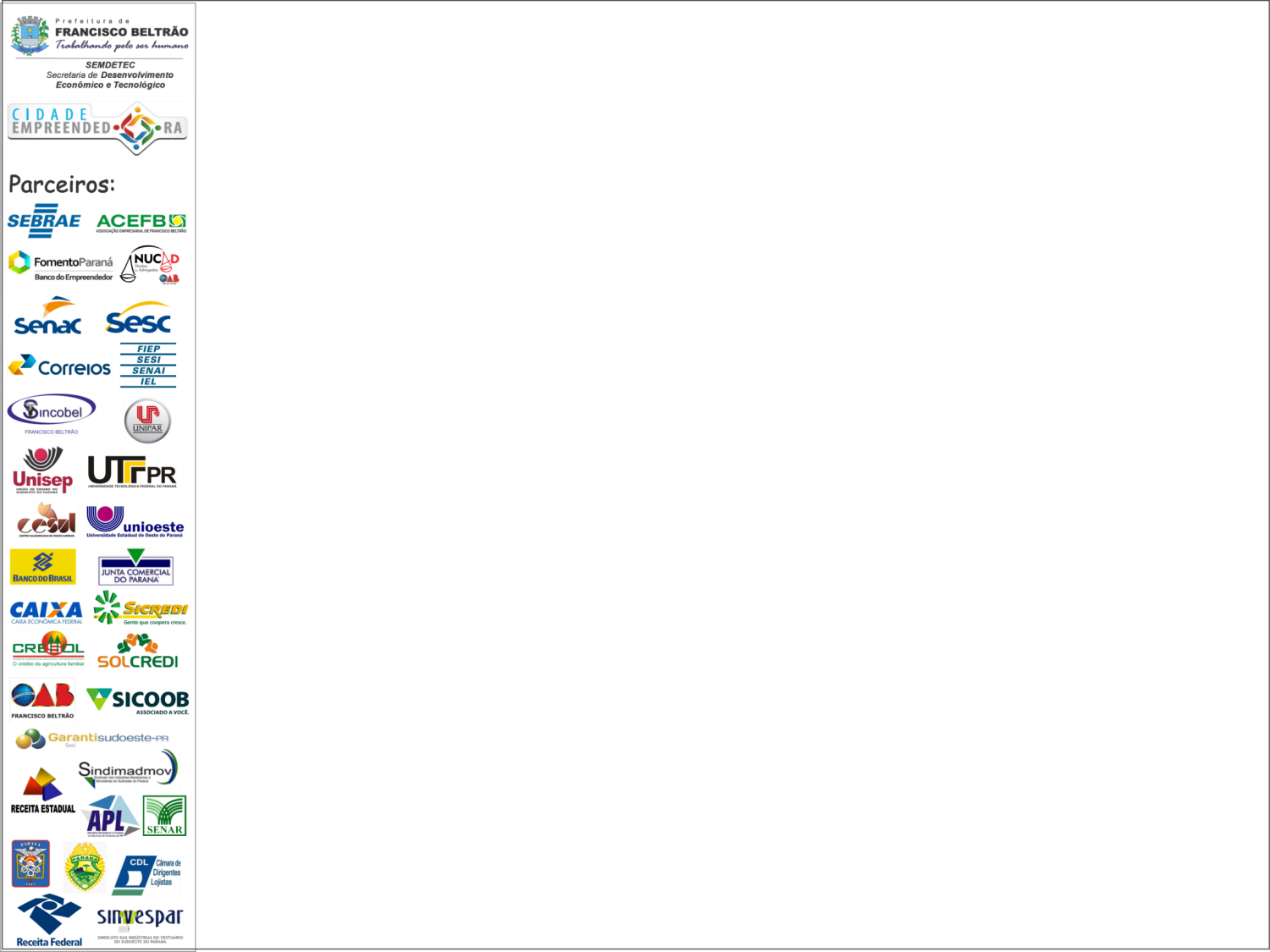 3º Subgrupamento de Bombeiros Independente

Atendimento no Centro Empresarial agilizando a emissão dos Certificados de Vistoria.
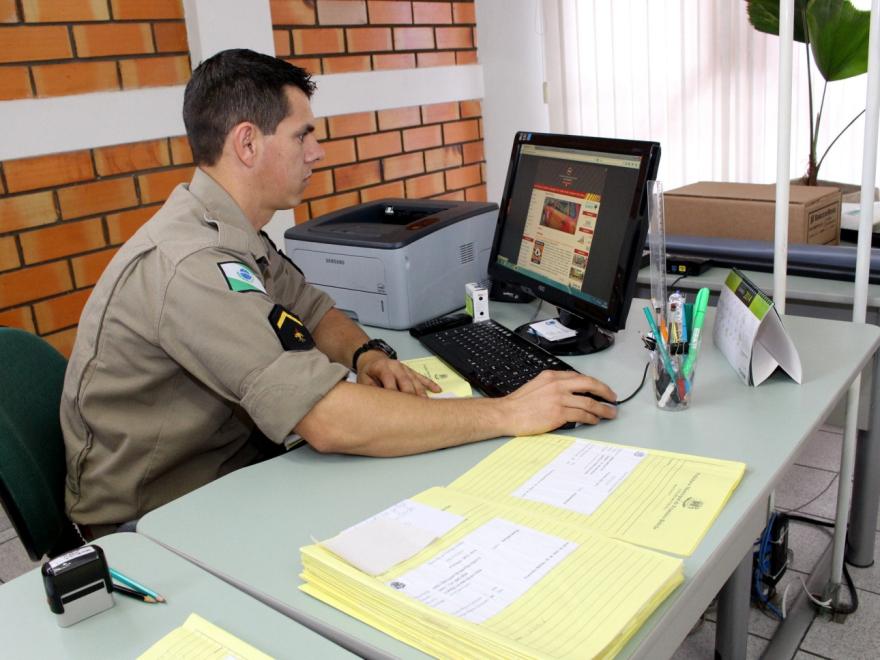 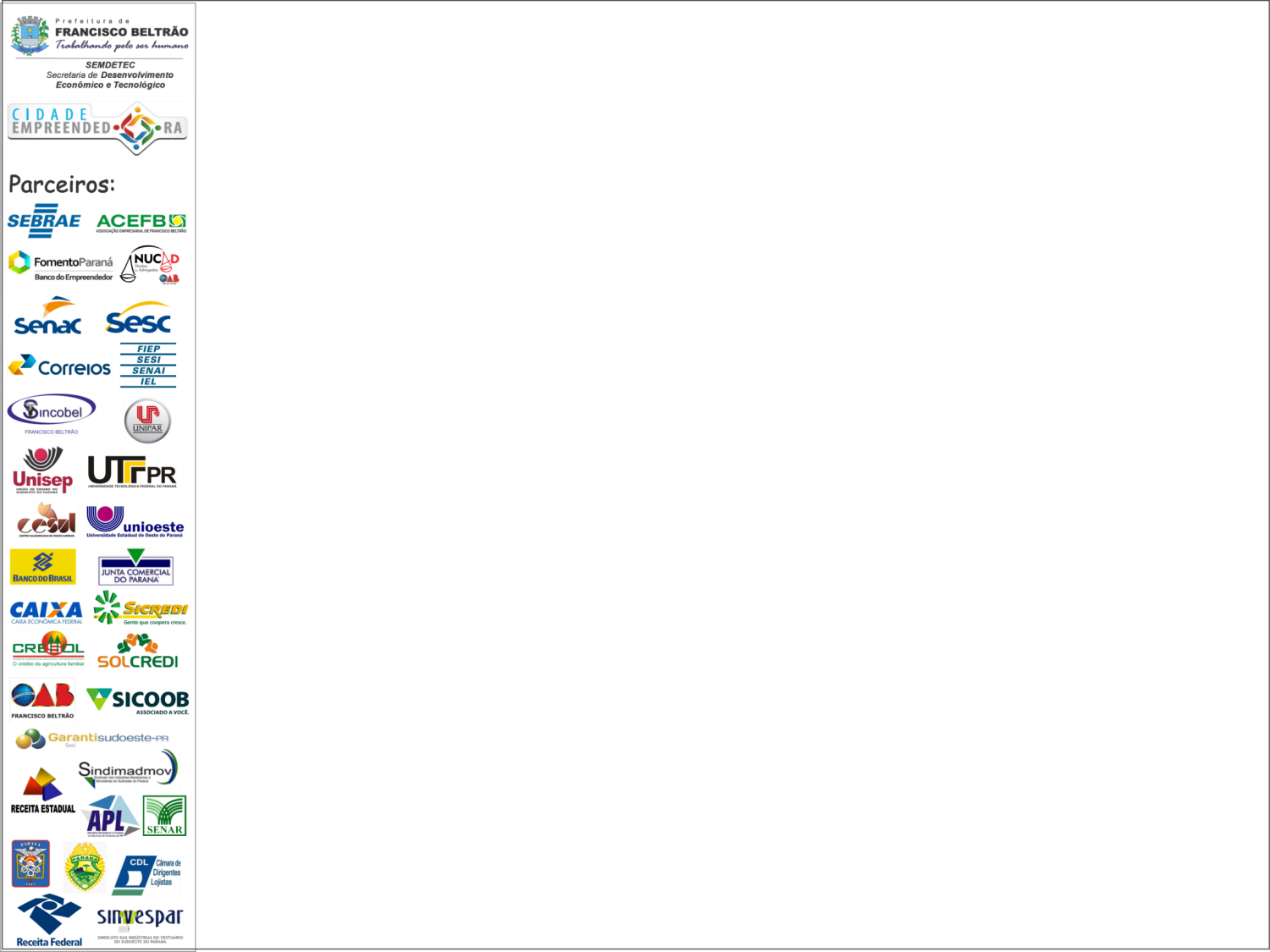 Parceiros: SENAR/Emater

Curso de jardinagem para os integrantes do Turismo Rural.
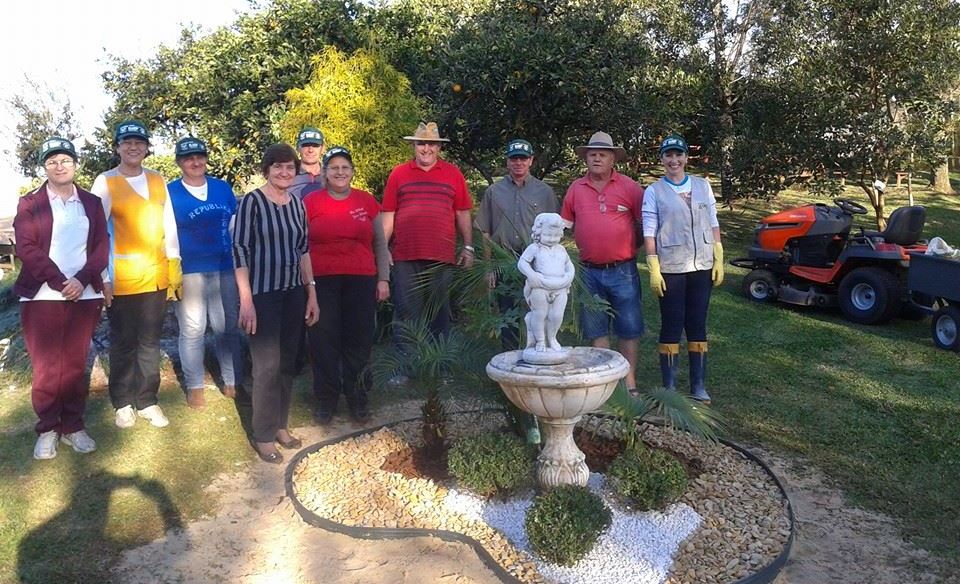 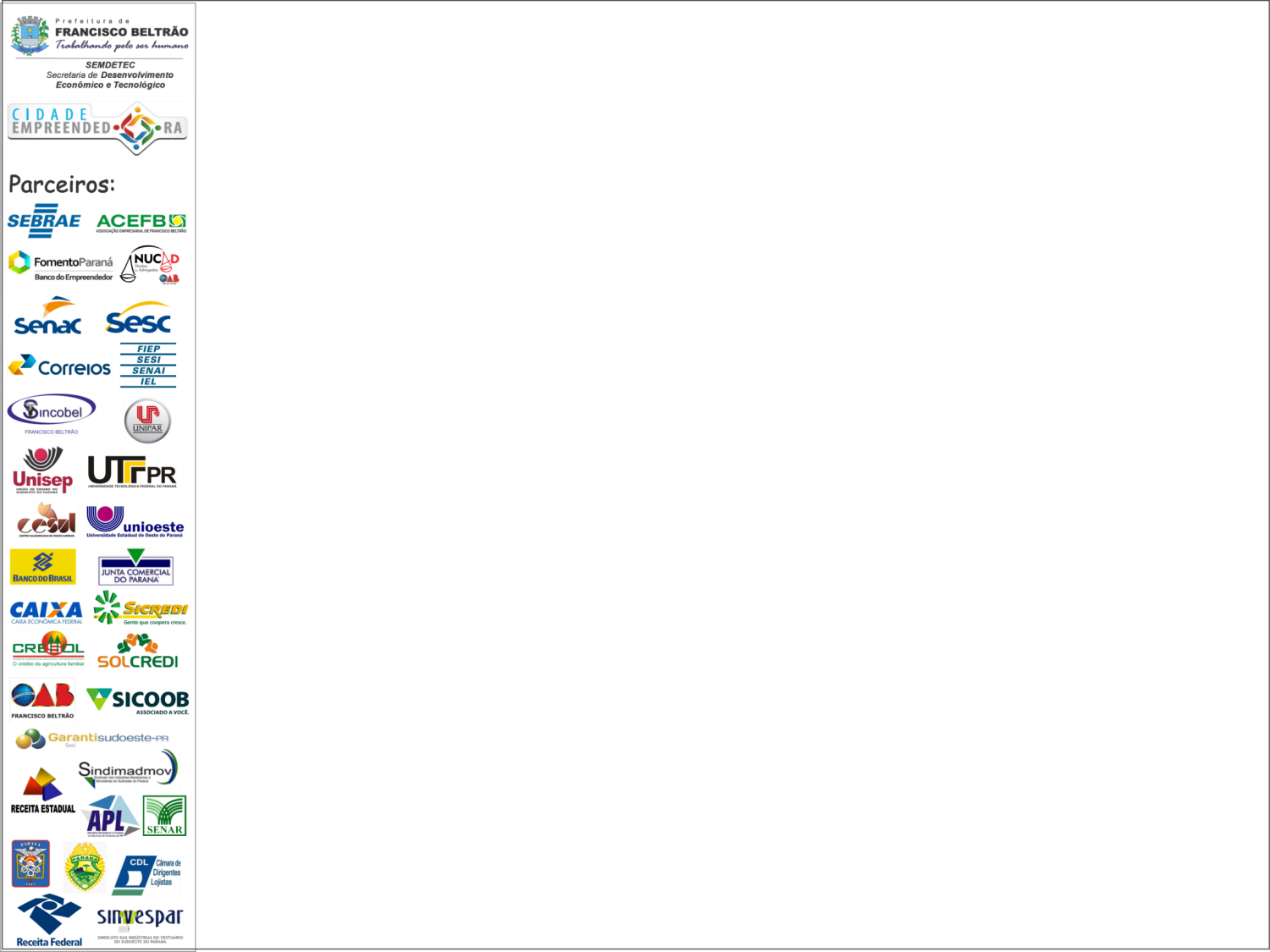 Parceiros: SESI/SENAI – Sistema FIEP

Laboratório Eletroeletrônica - UPMO;
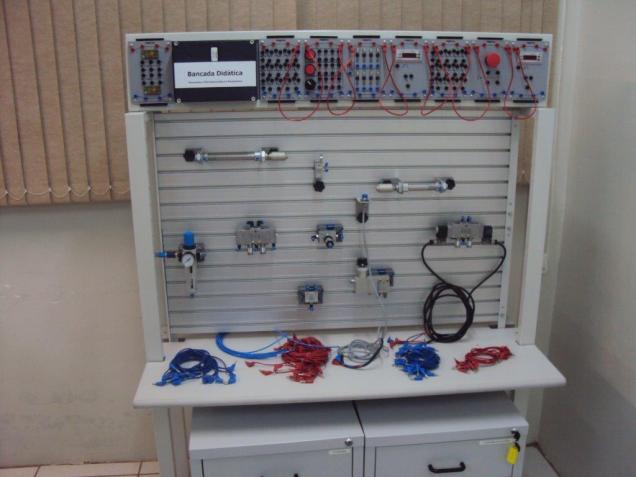 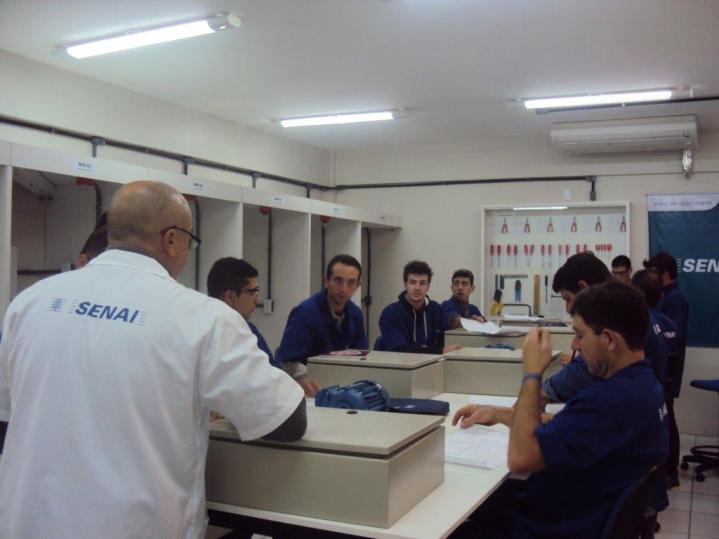 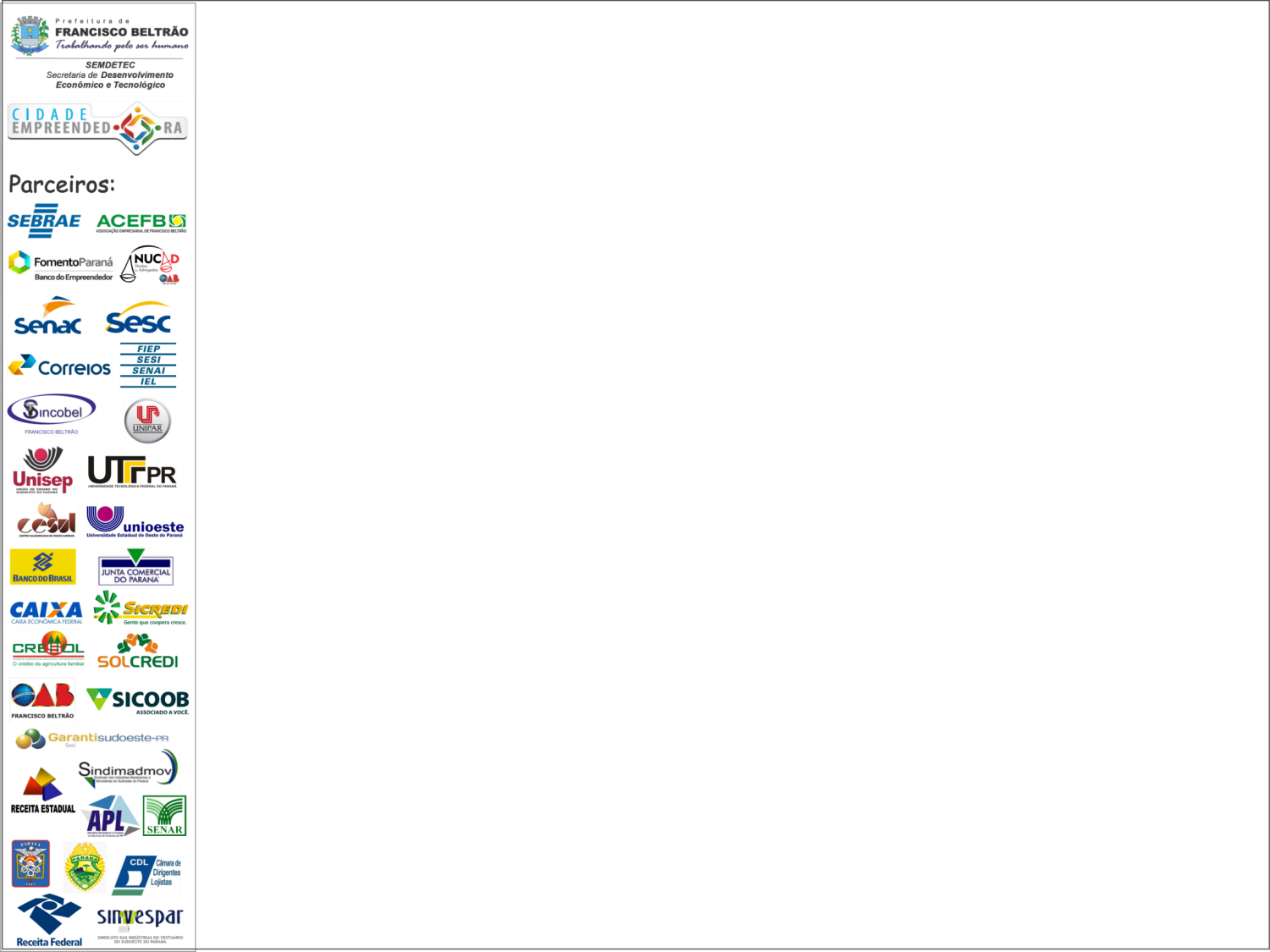 Parceiros: SESI/SENAI – Sistema FIEP
Laboratório de Construção Civil - UPMO;
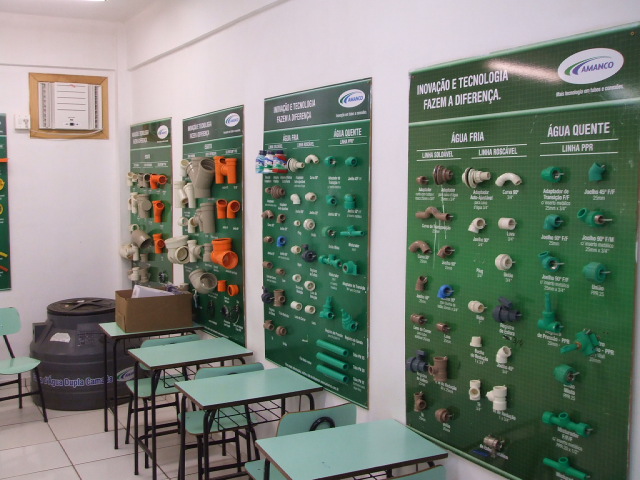 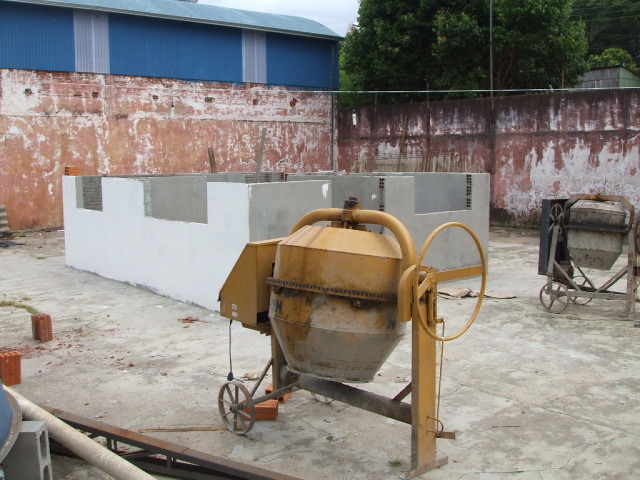 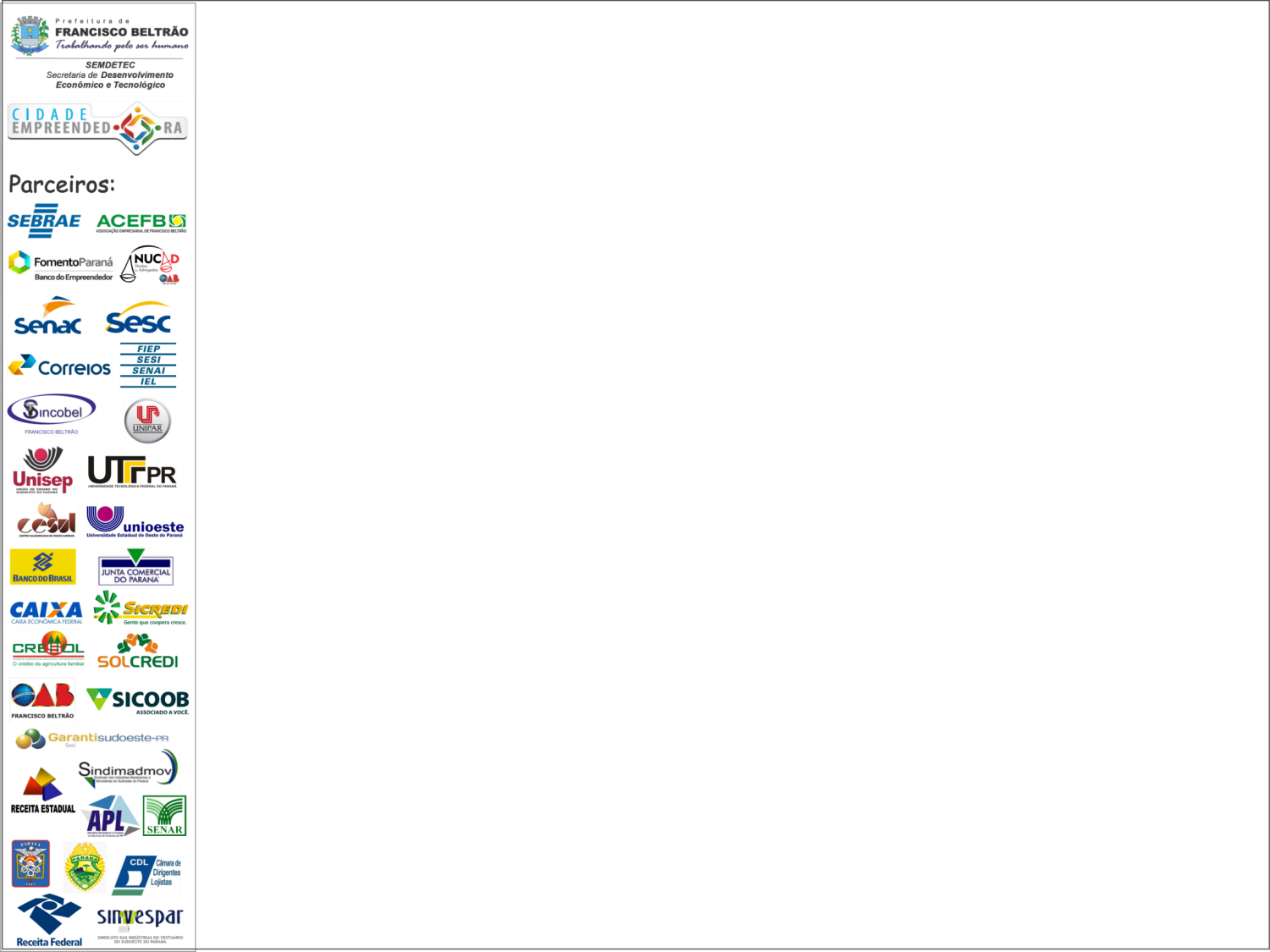 Parceiros: SESI/SENAI – Sistema FIEP

Laboratório de Mecânica de Automóveis - parceria com  SINDIREPA - UPMO;
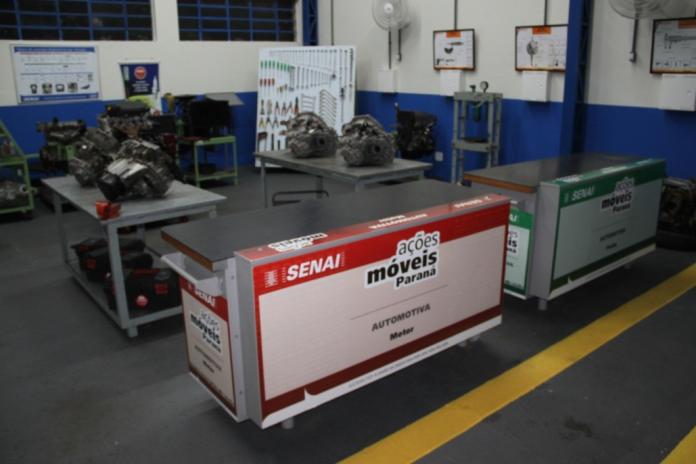 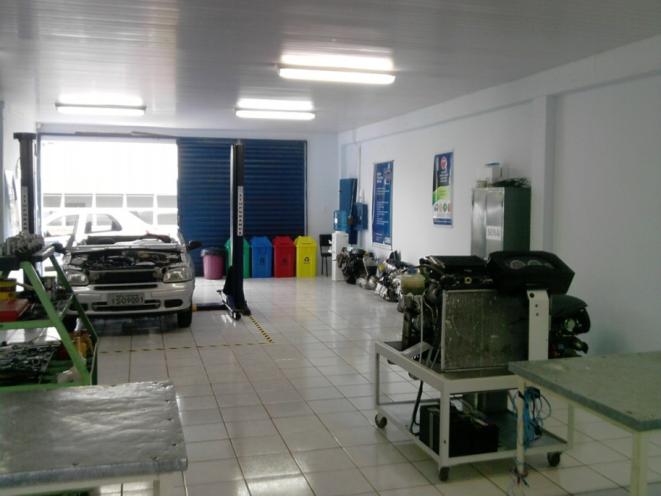 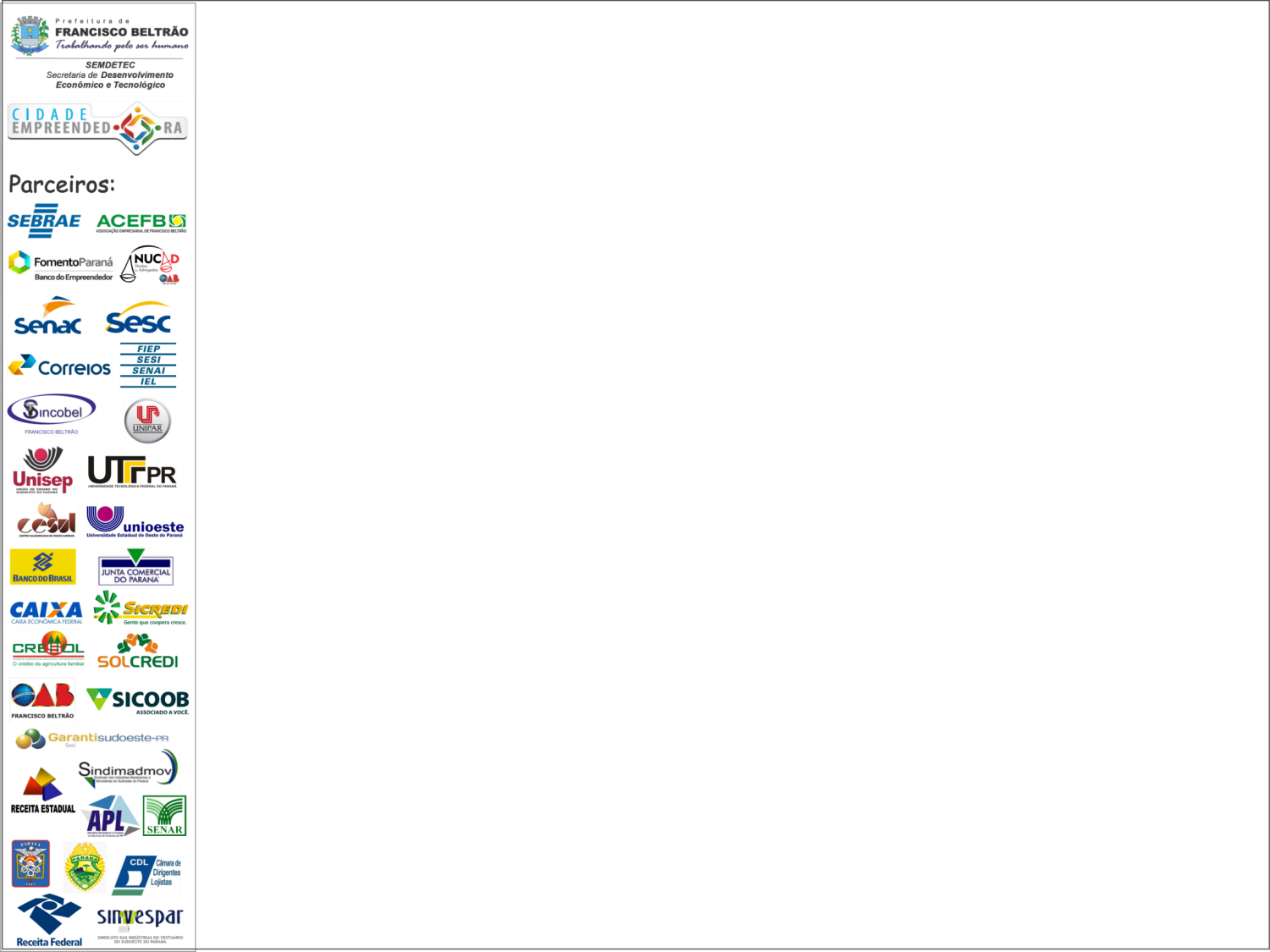 Parceiros: SESI/SENAI – Sistema FIEP
Laboratório de Desenho e Metrologia - UPMO;
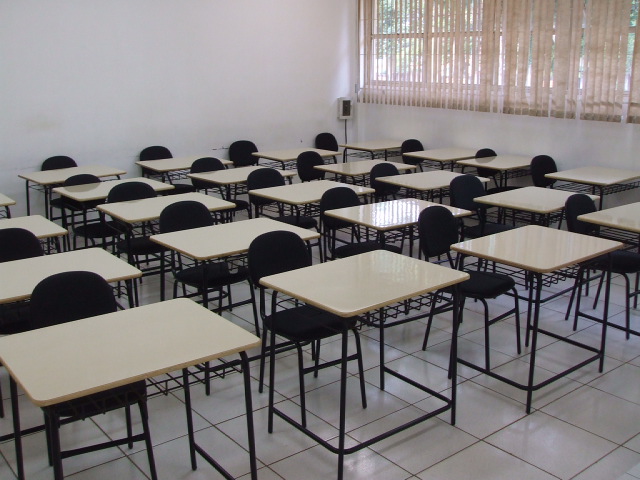 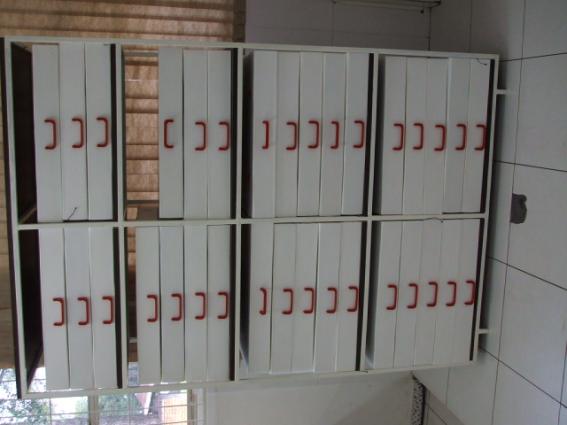 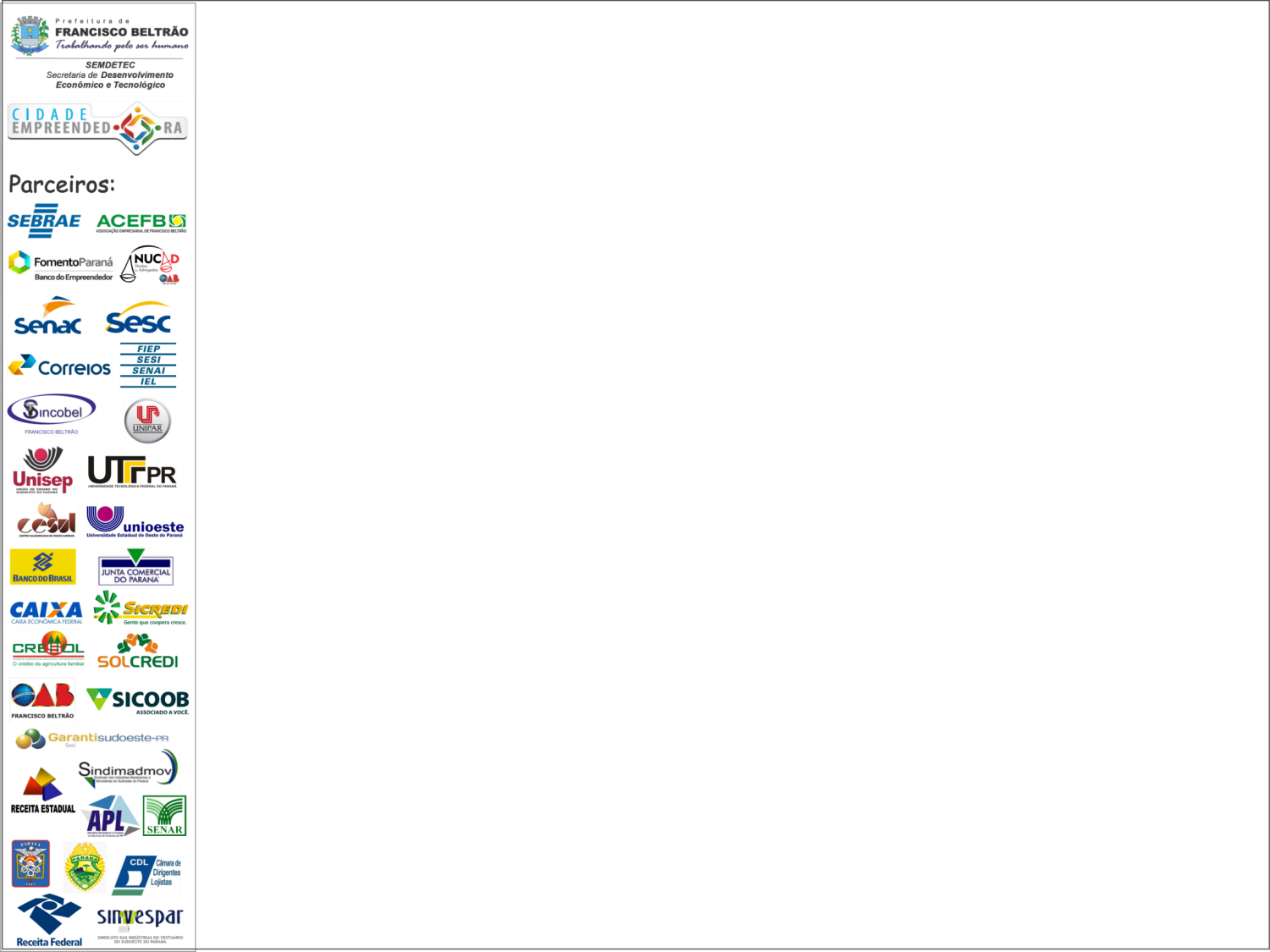 Inauguração do CITFBE (Centro deInovação e Tecnologia de Fco Beltrão)Agosto 2015
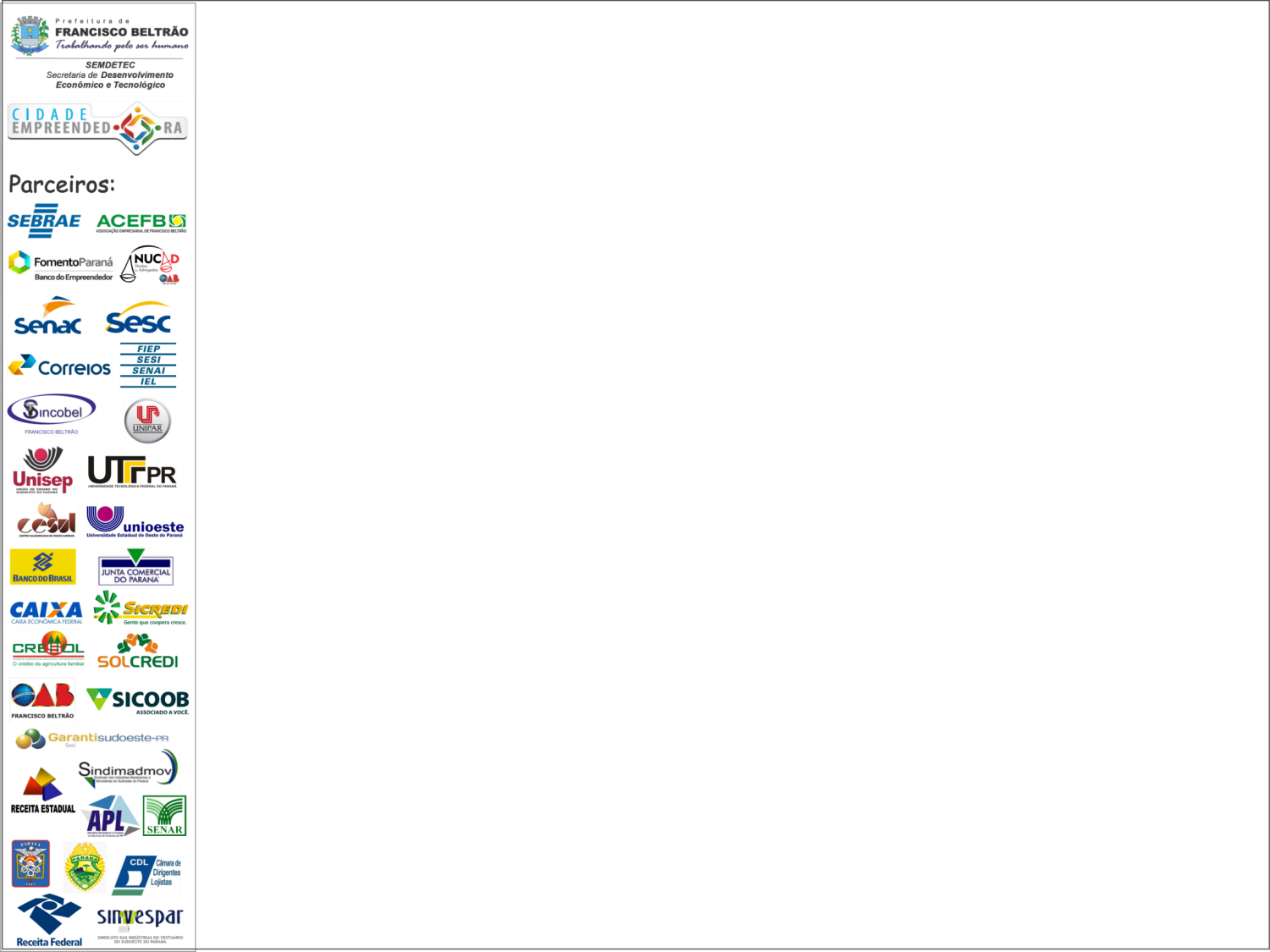 CITFBE – Evento Google IO
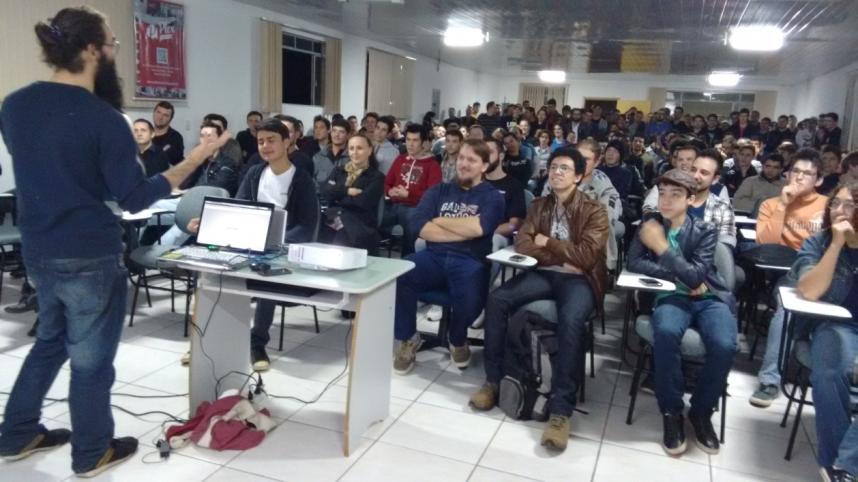 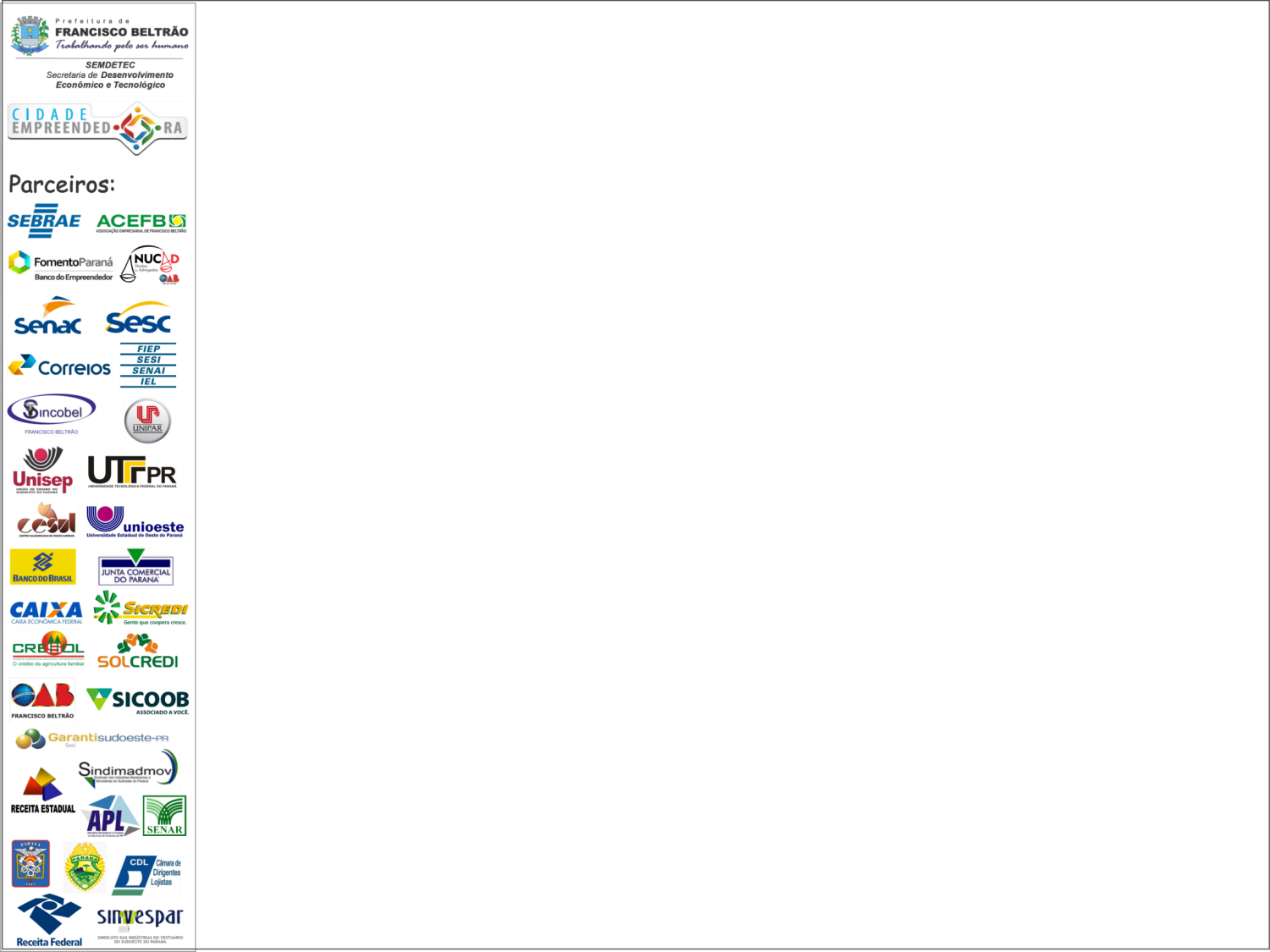 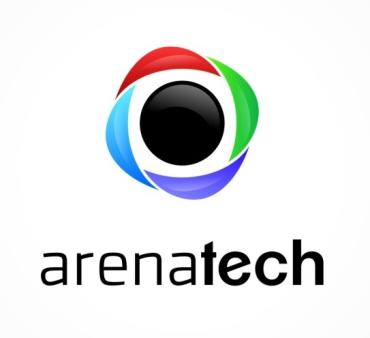 CITFBE – Evento
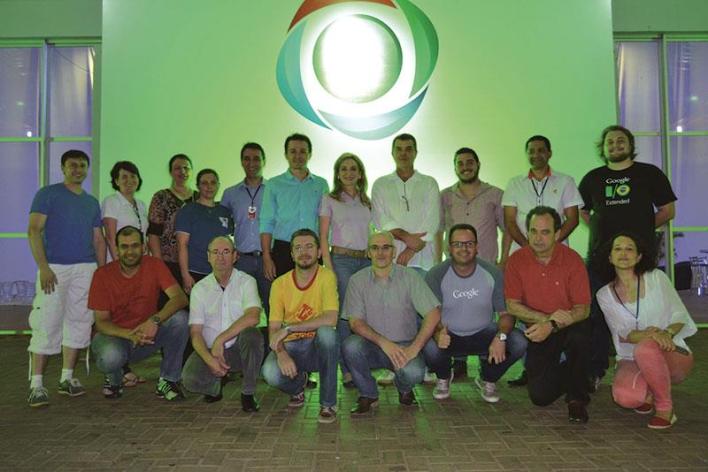 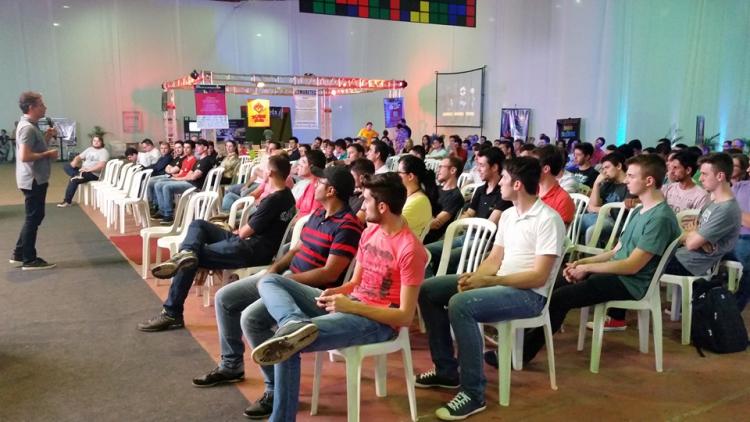 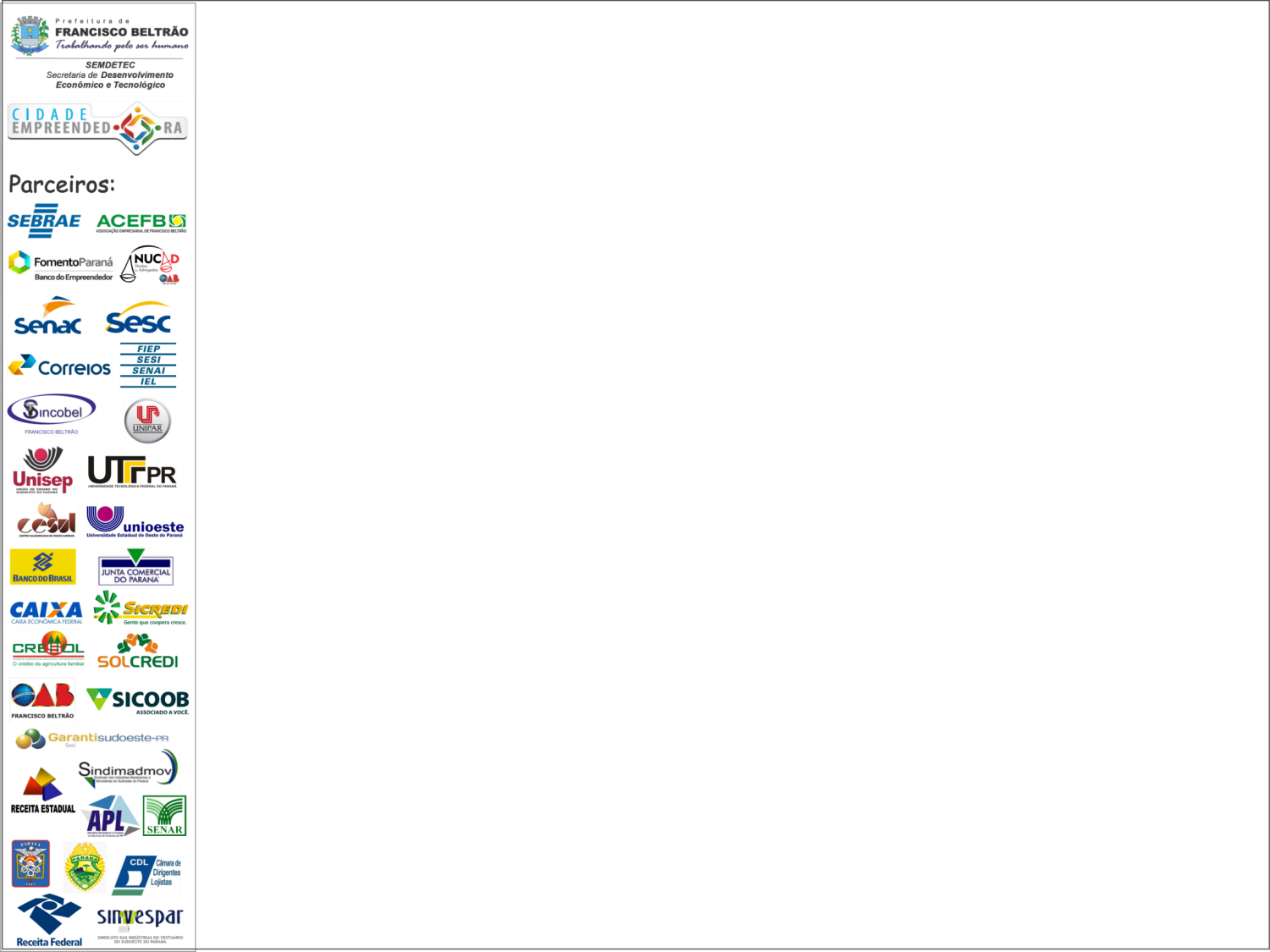 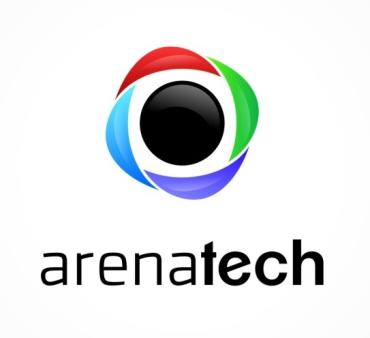 CITFBE – Evento
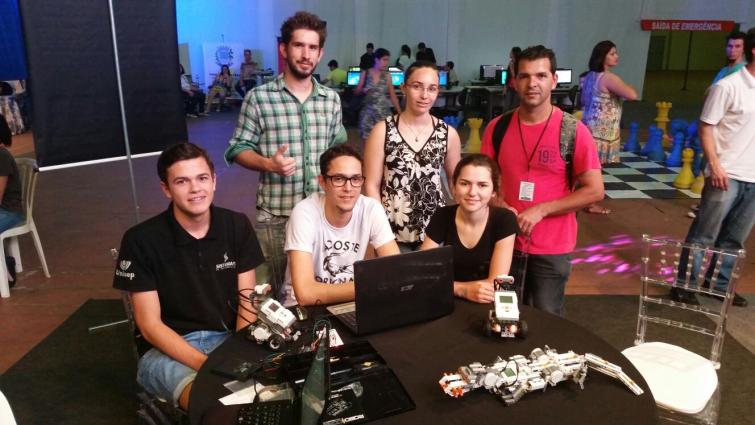 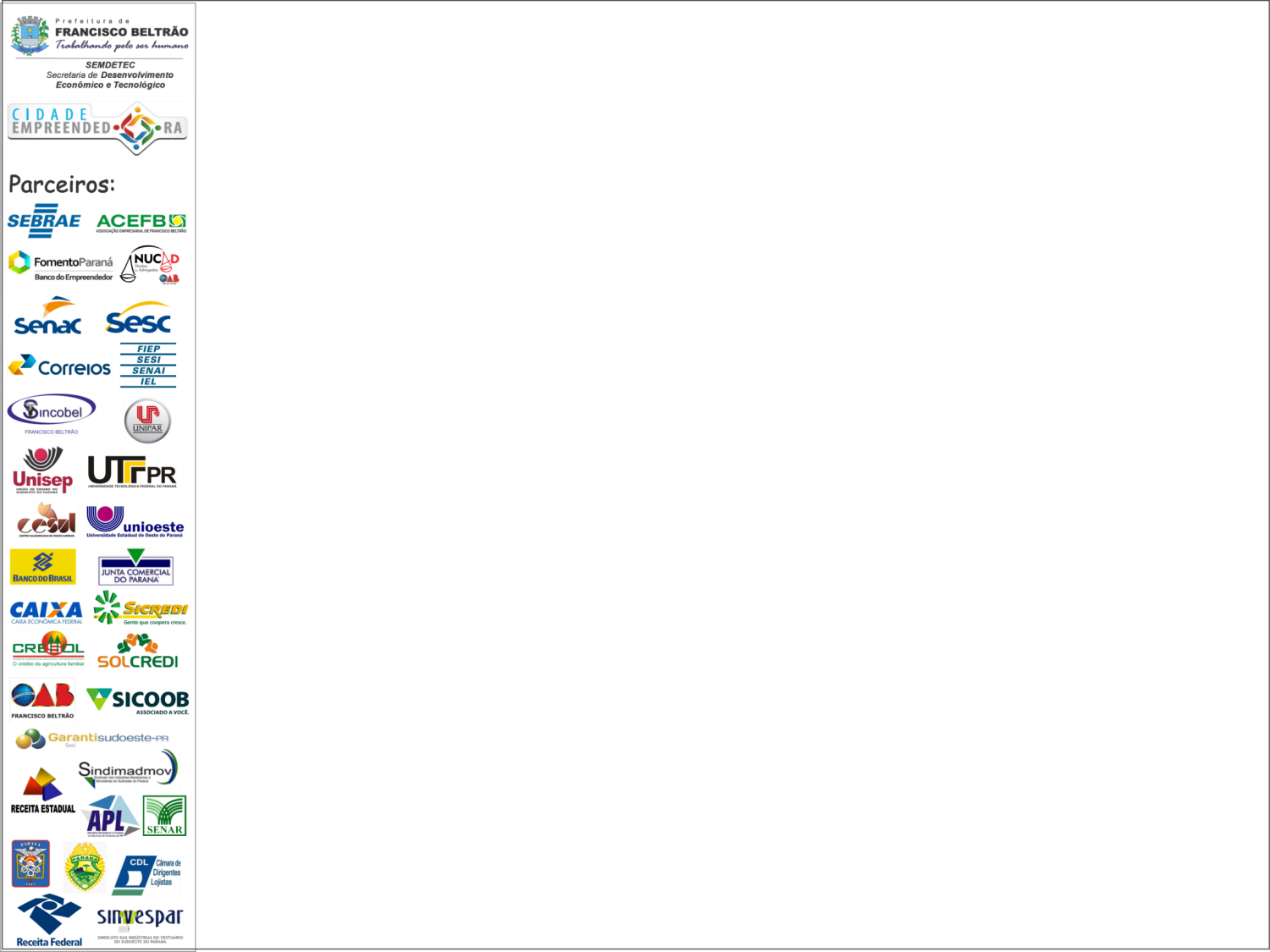 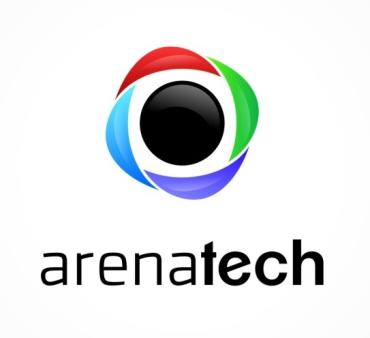 CITFBE – Evento
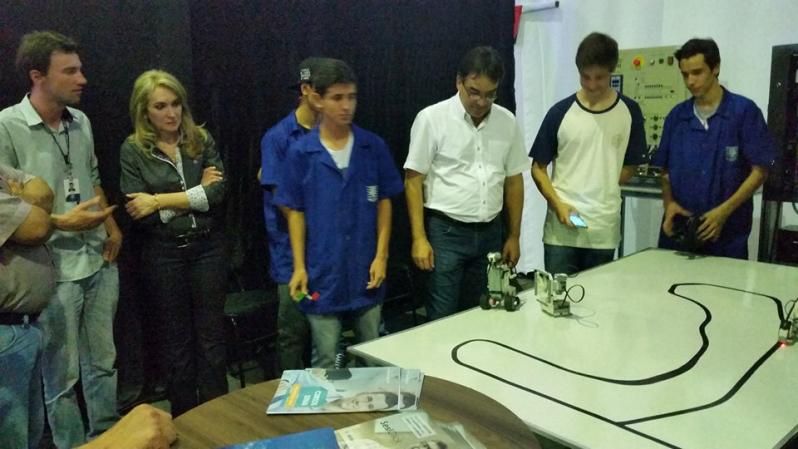 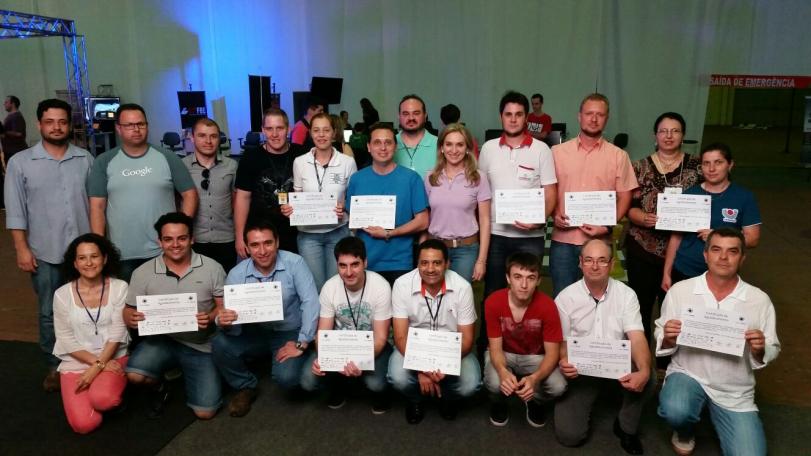 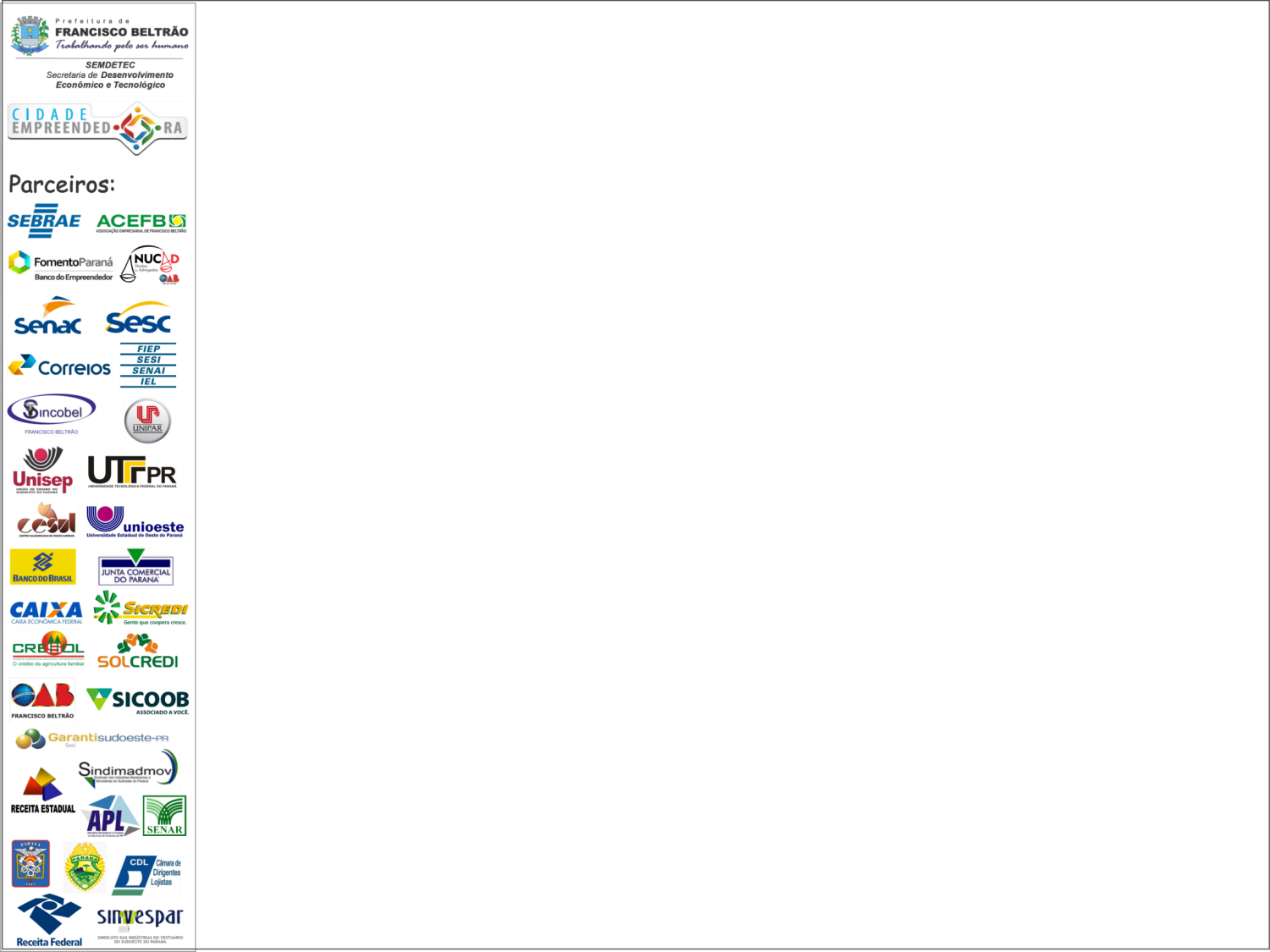 Assinatura de Convenio de Cooperação com o Município de Campo Erê
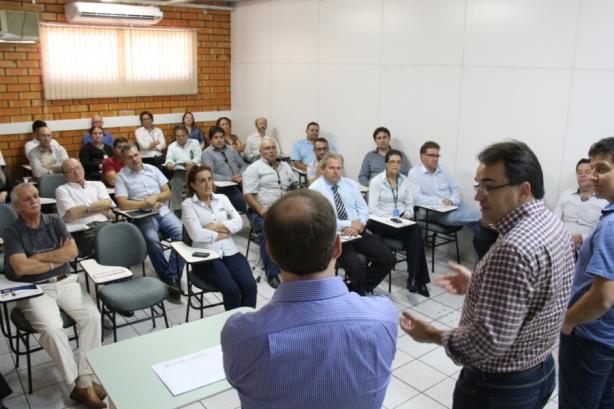 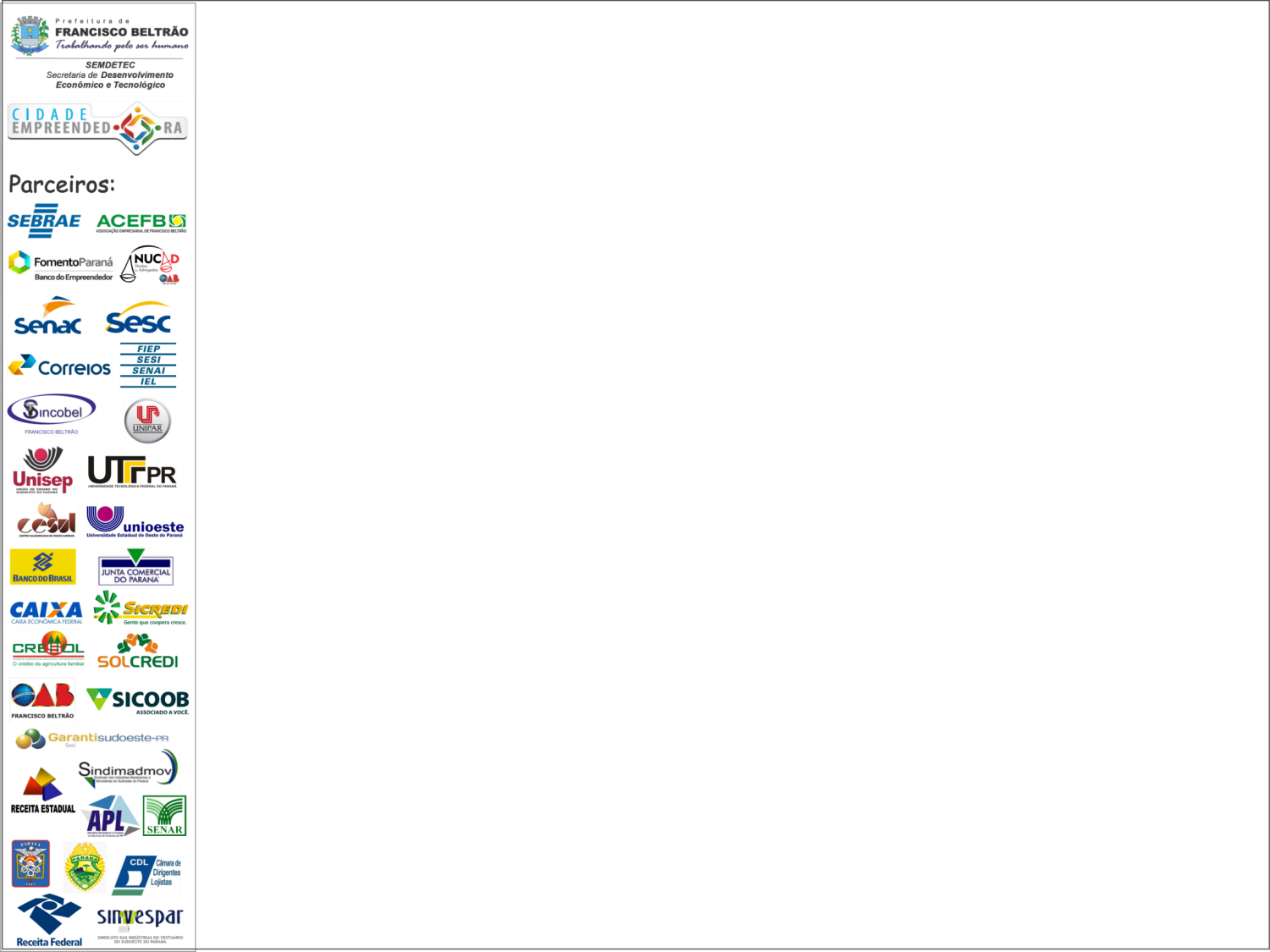 Visitas de outros 16 municípios do Paraná, para conhecer os projetos do Centro Empresarial
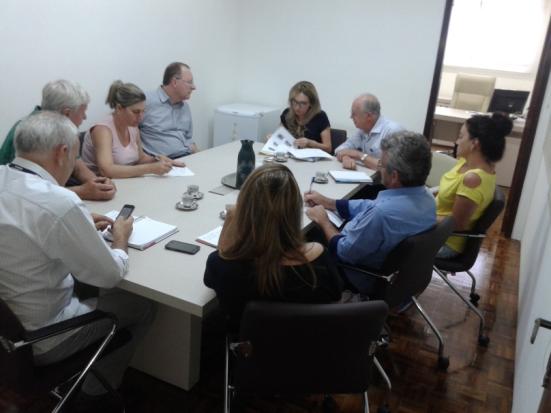 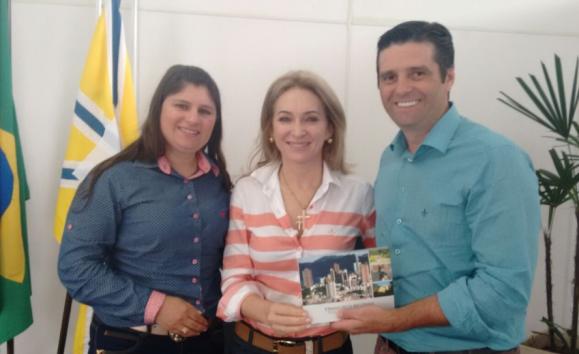 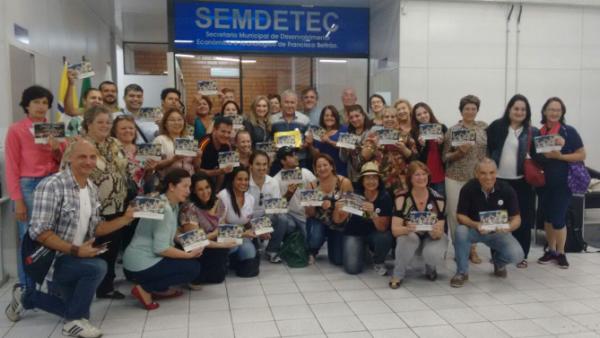 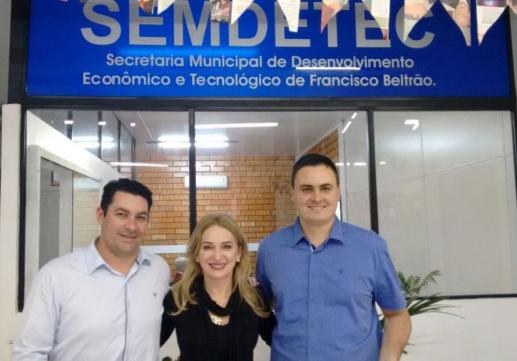 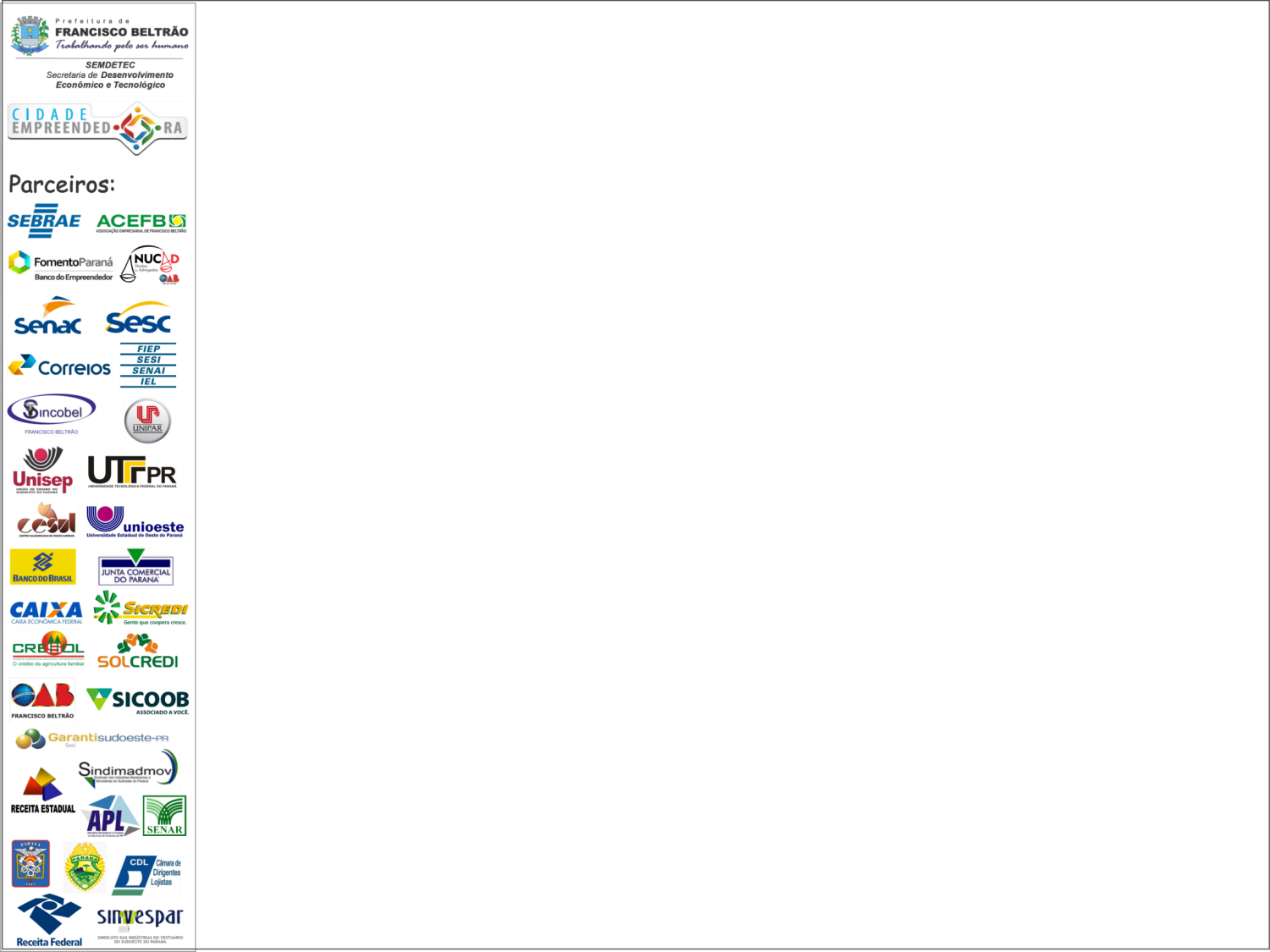 2 anos consecutivos Destaque no Paraná e este ano Destaque Empreendedorismo do Jornal de Beltrão
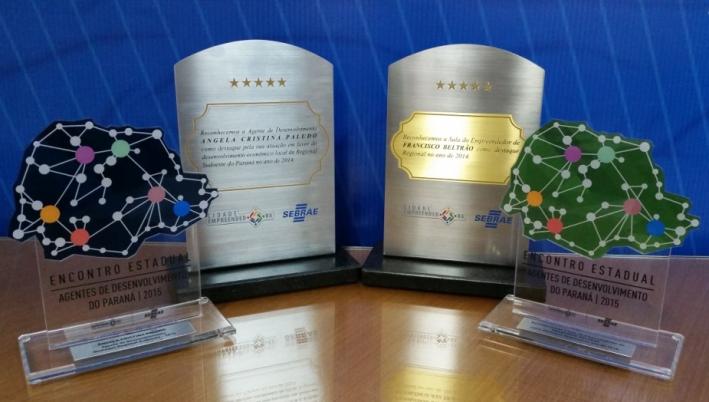 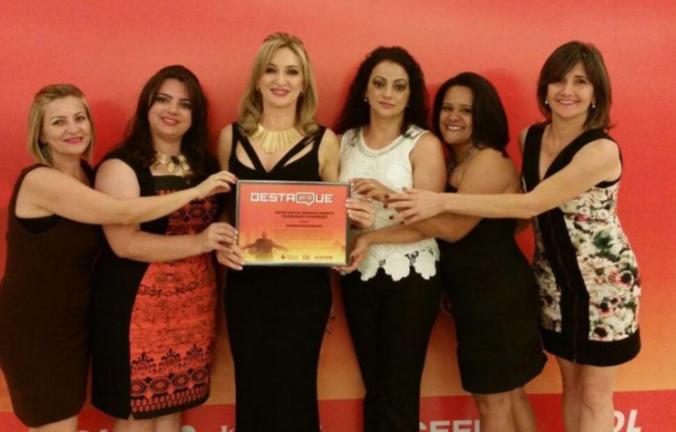